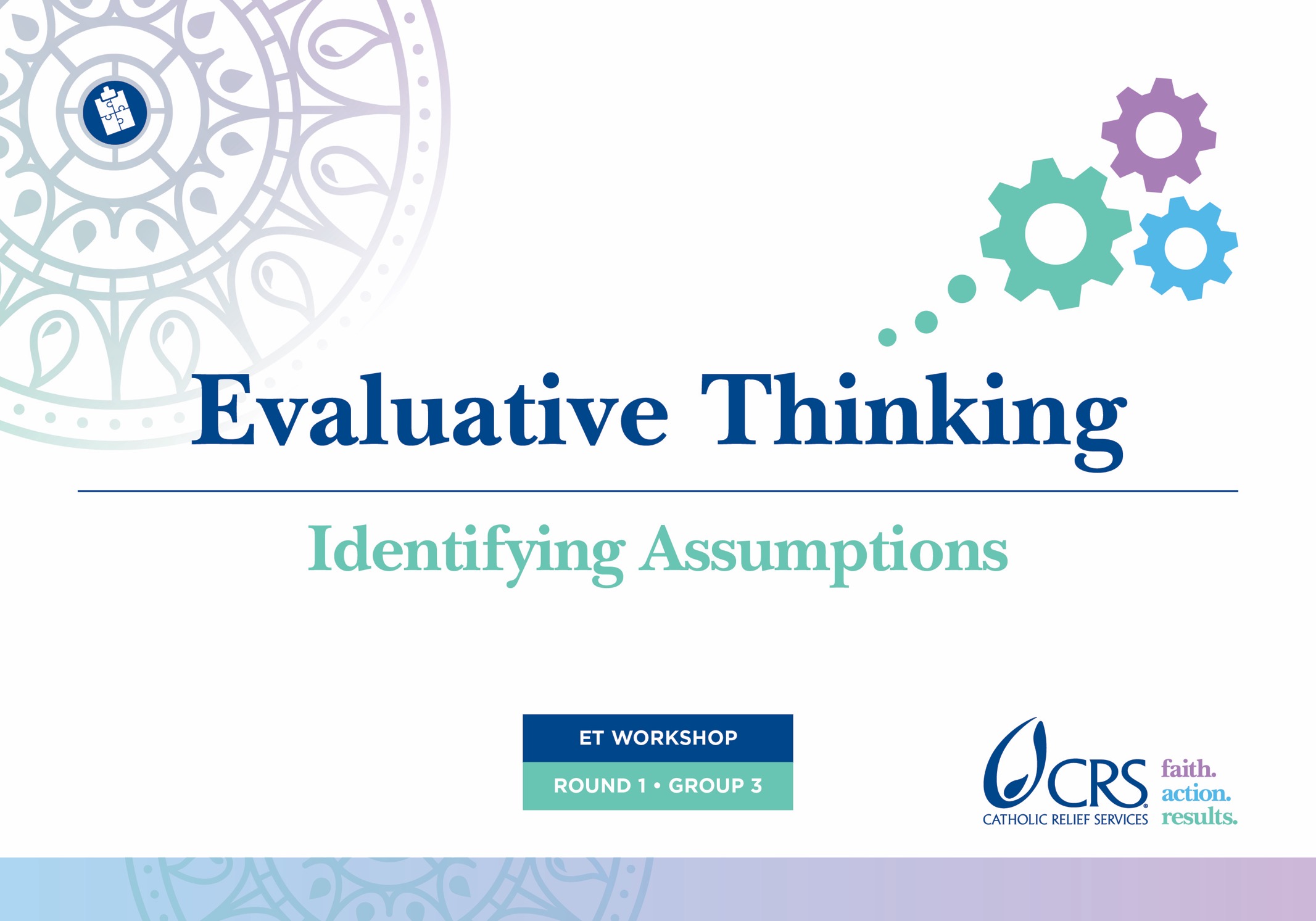 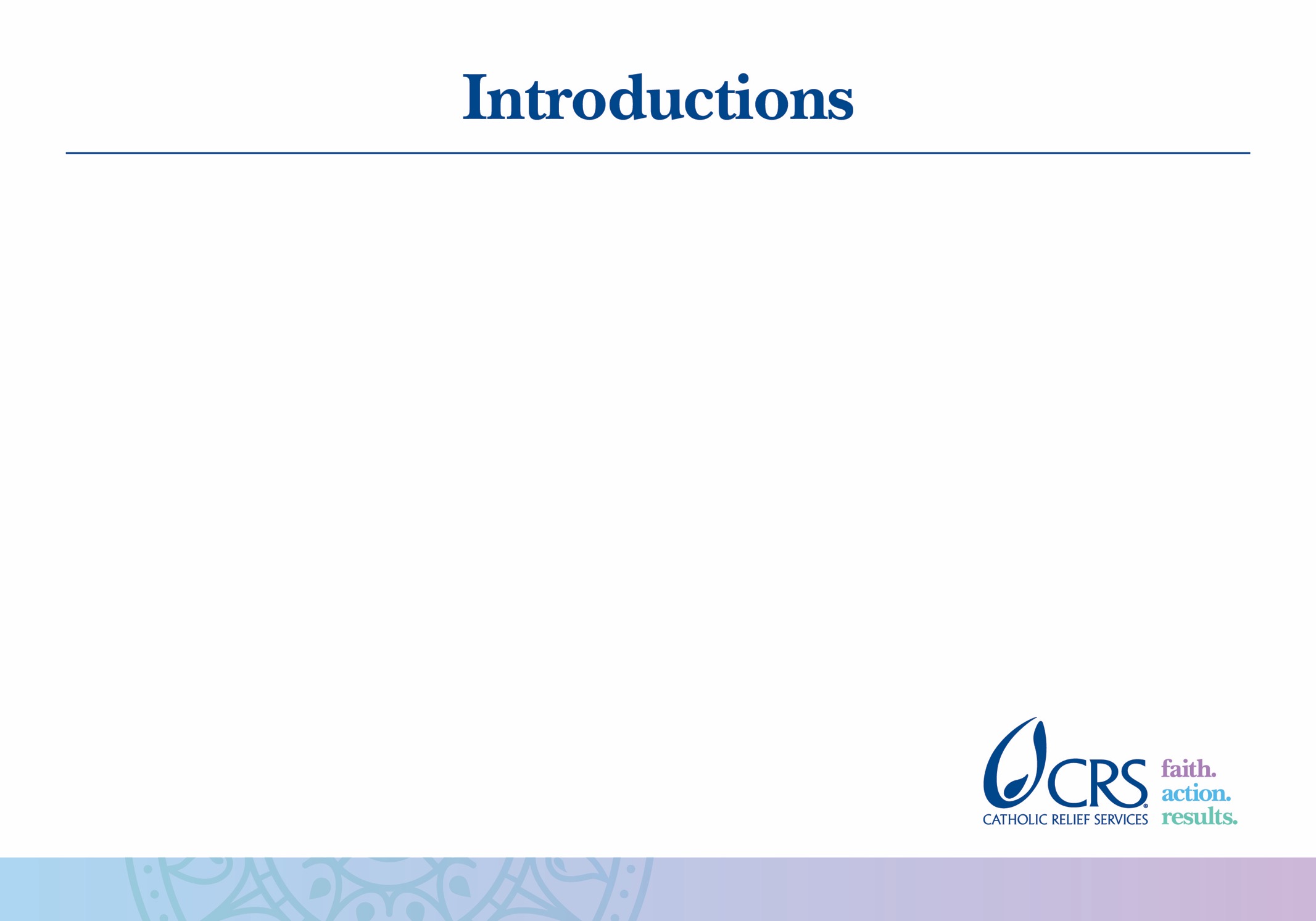 [Speaker Notes: Add your own slide here with pictures and brief biographies of the facilitator(s)]
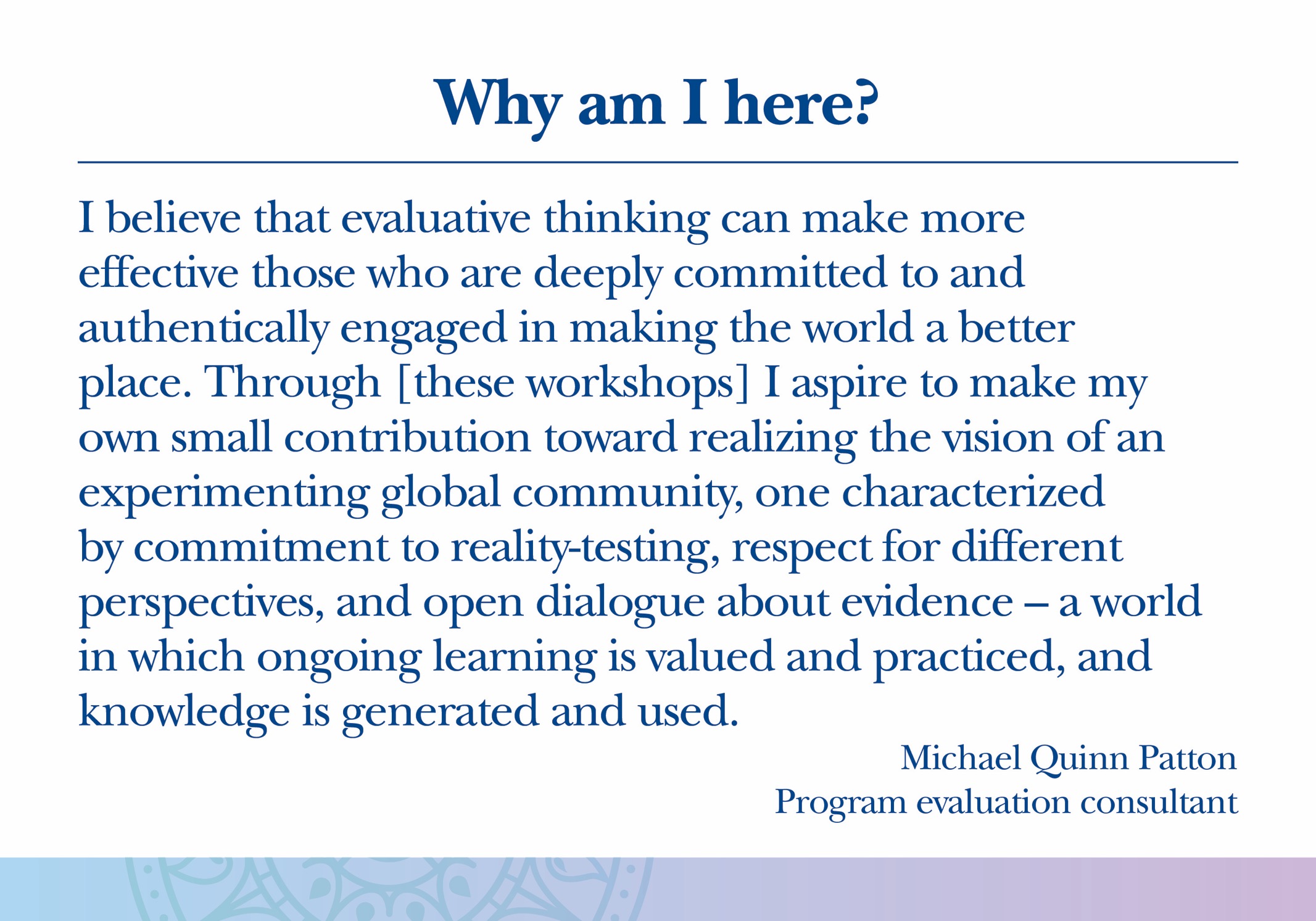 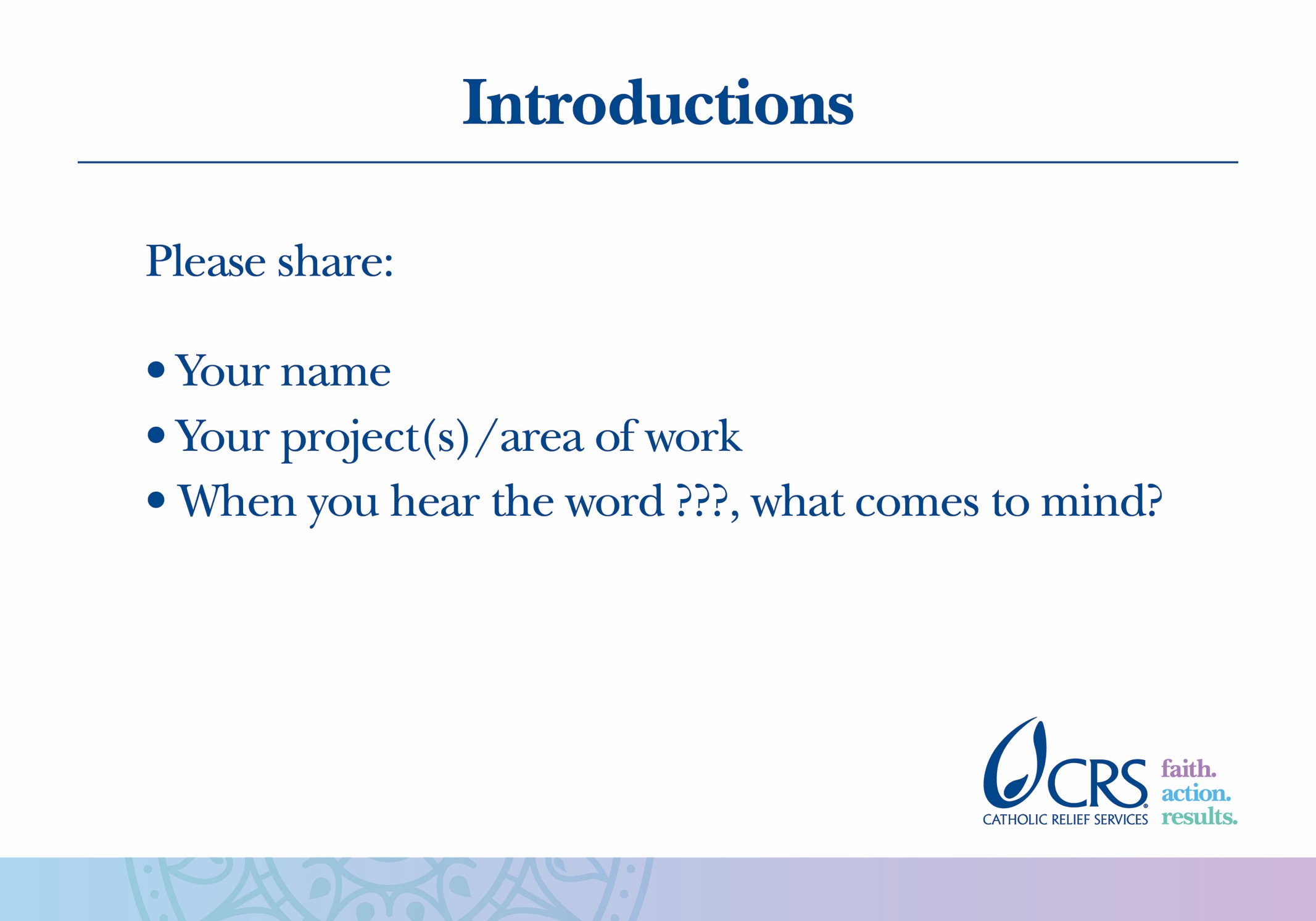 [Speaker Notes: The purpose of asking each participant to describe what they think of when they hear a word (for example, “river”) is to demonstrate the great variety of perspectives and prior experiences that the participants bring to this workshop. This relates to subsequent activities in this workshop regarding stakeholder perspectives and program context.]
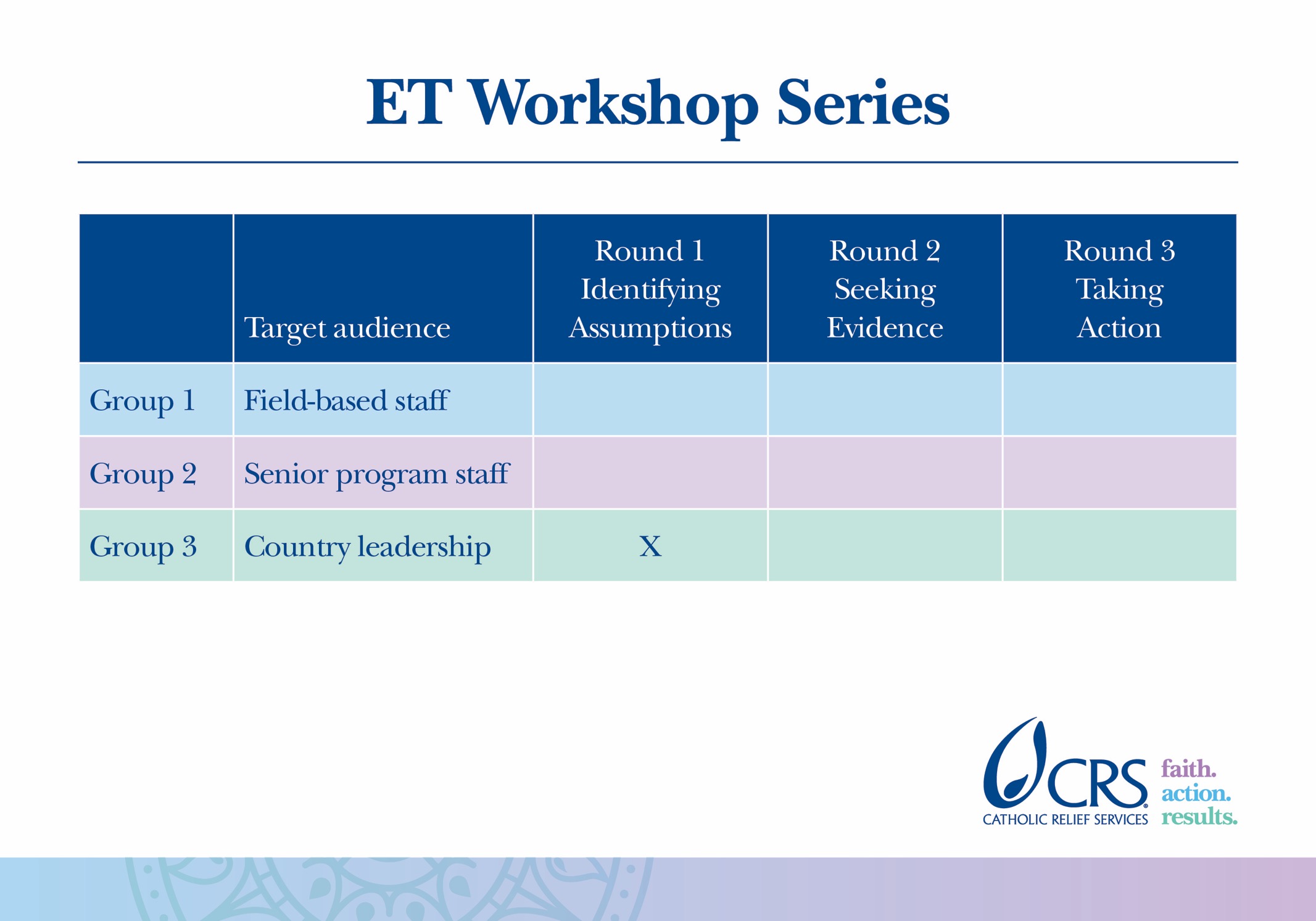 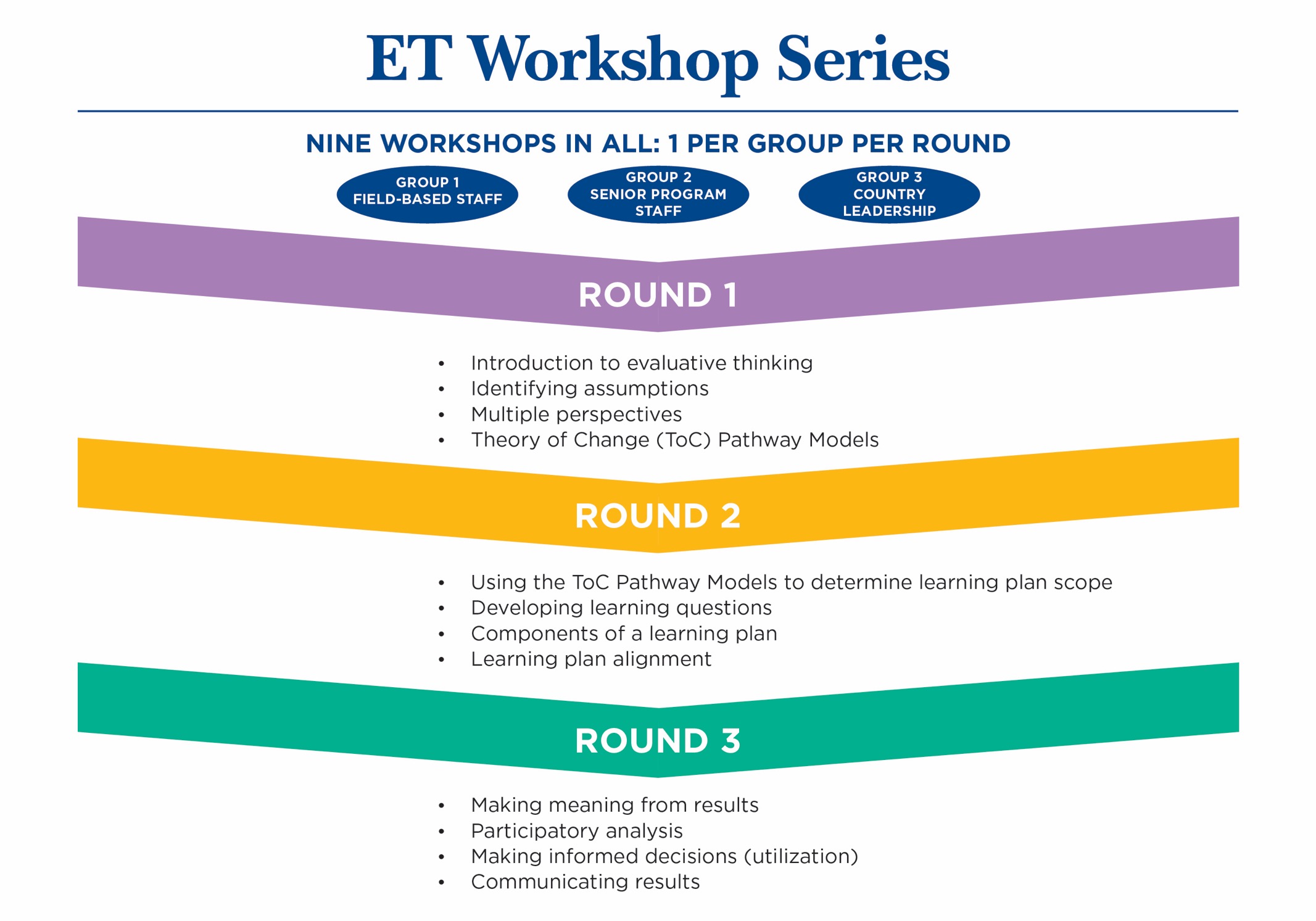 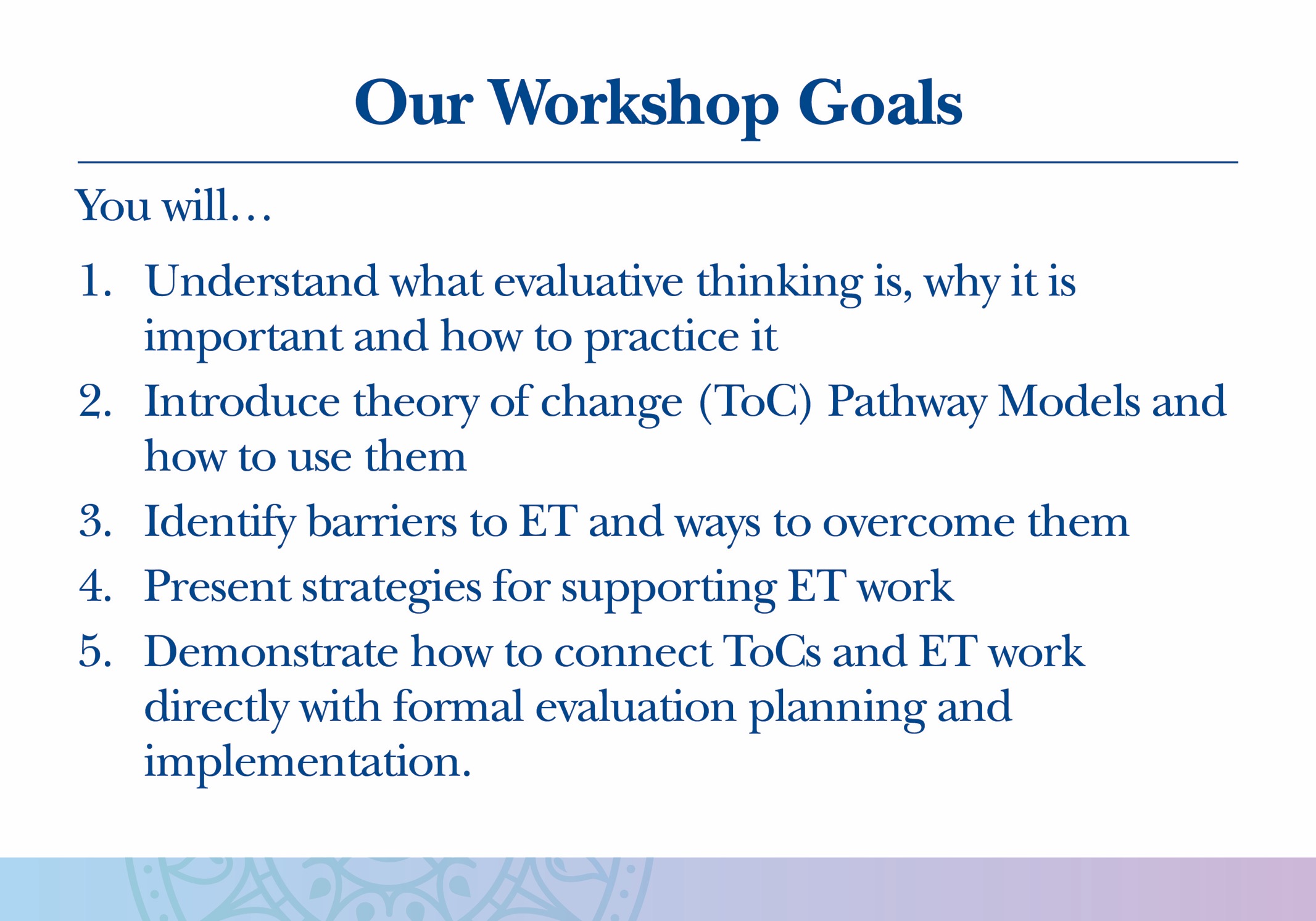 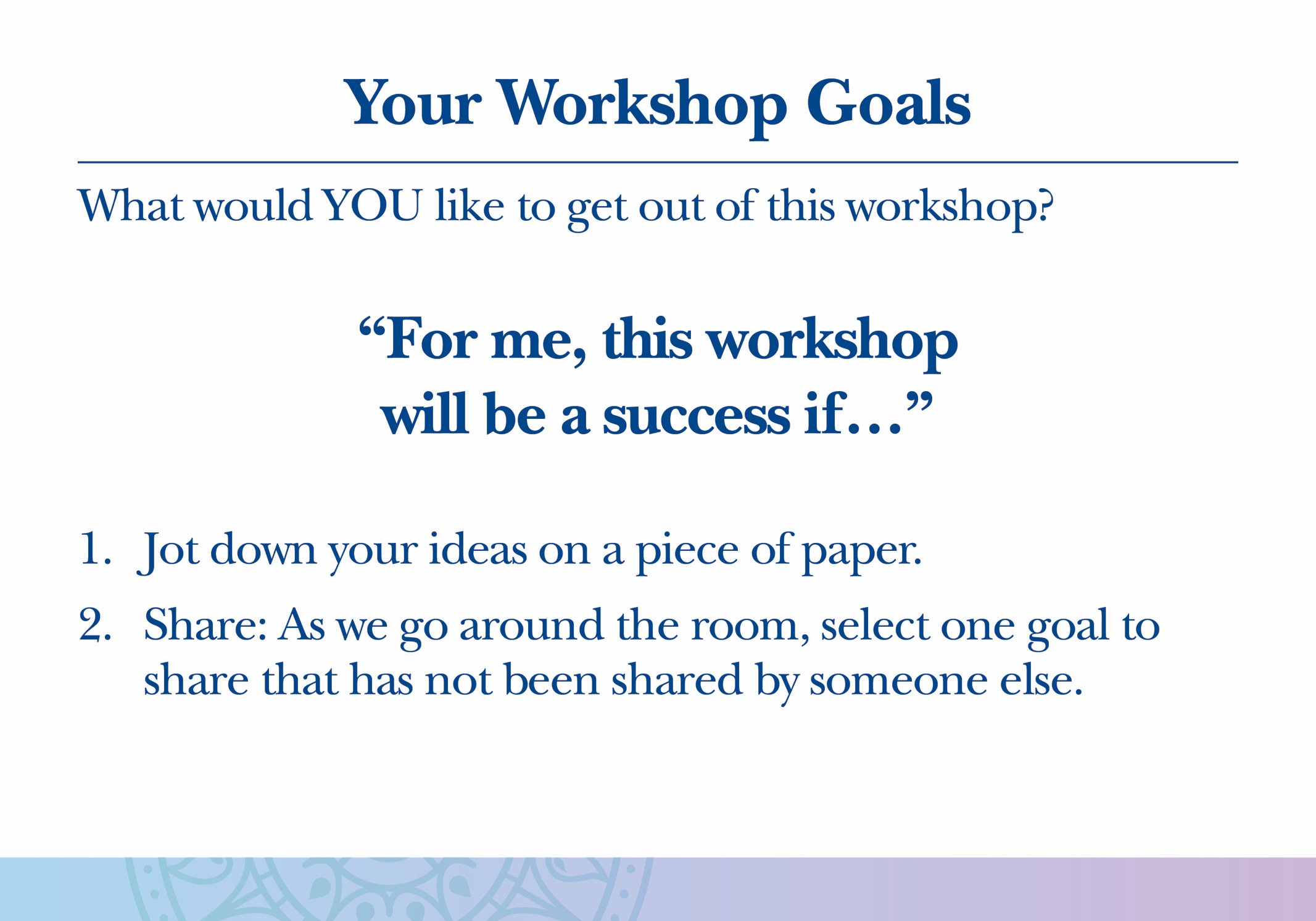 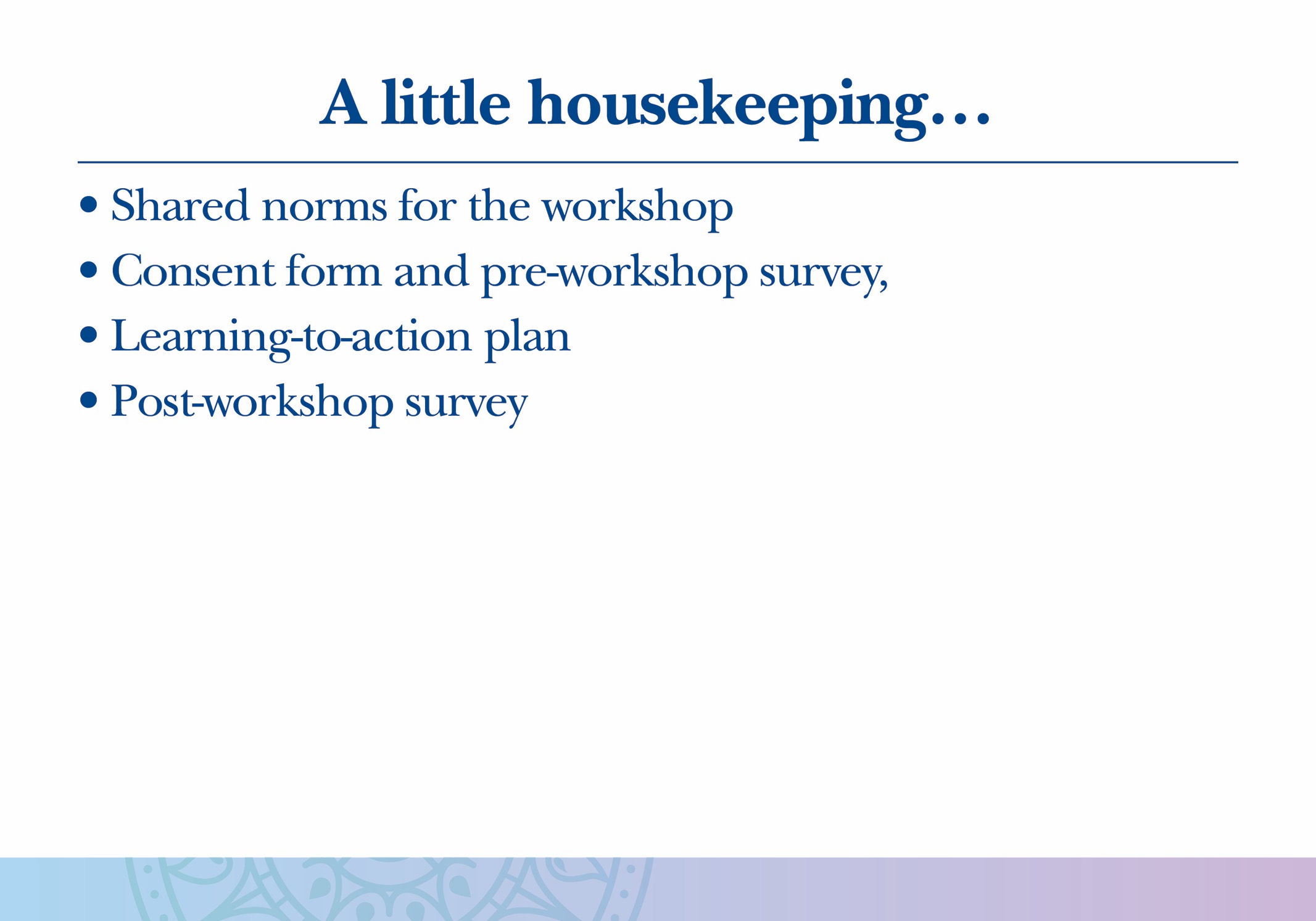 [Speaker Notes: Examples of “shared norms” are things like: turn mobile phones to silent, don’t talk when someone else is talking, etc.]
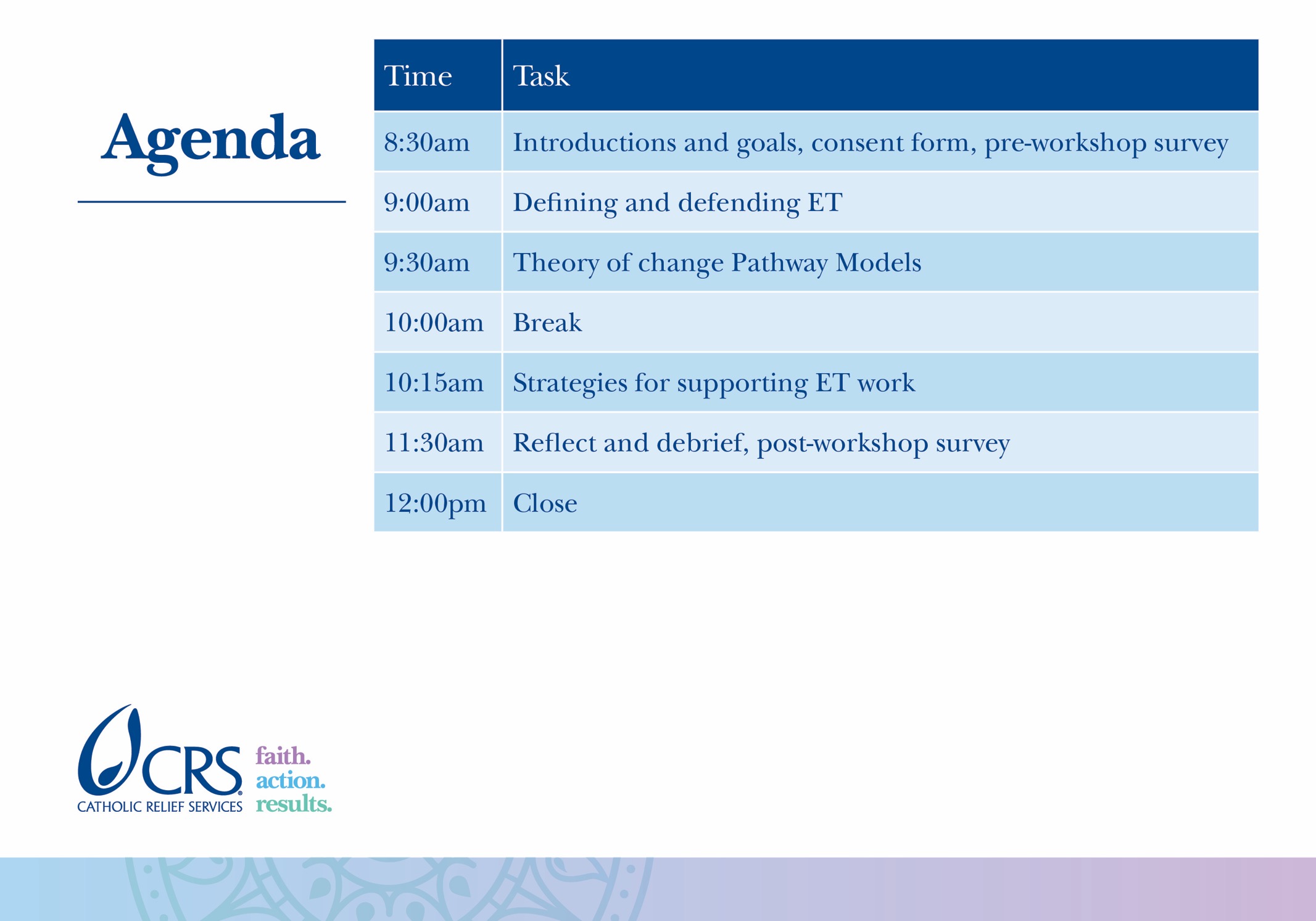 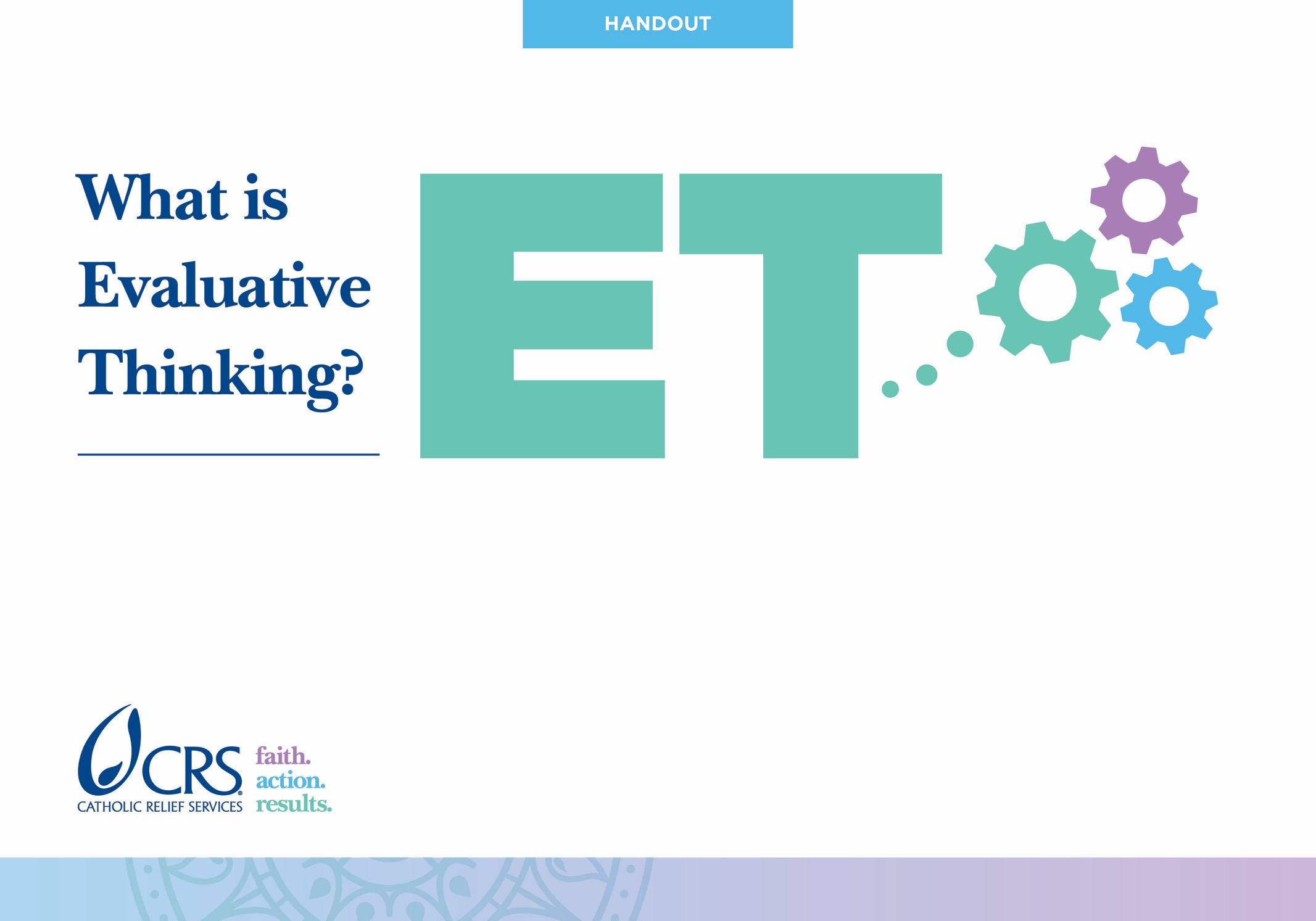 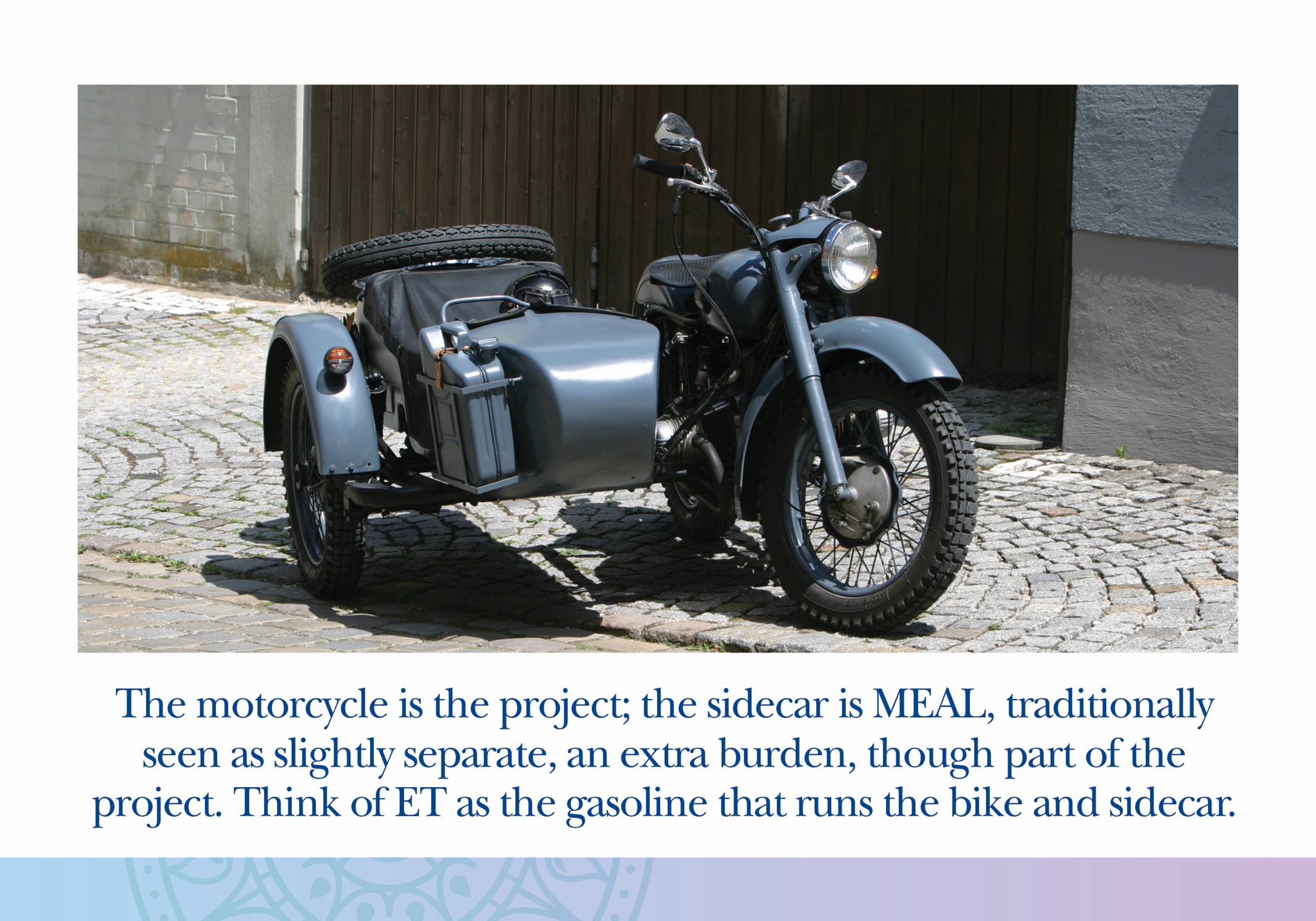 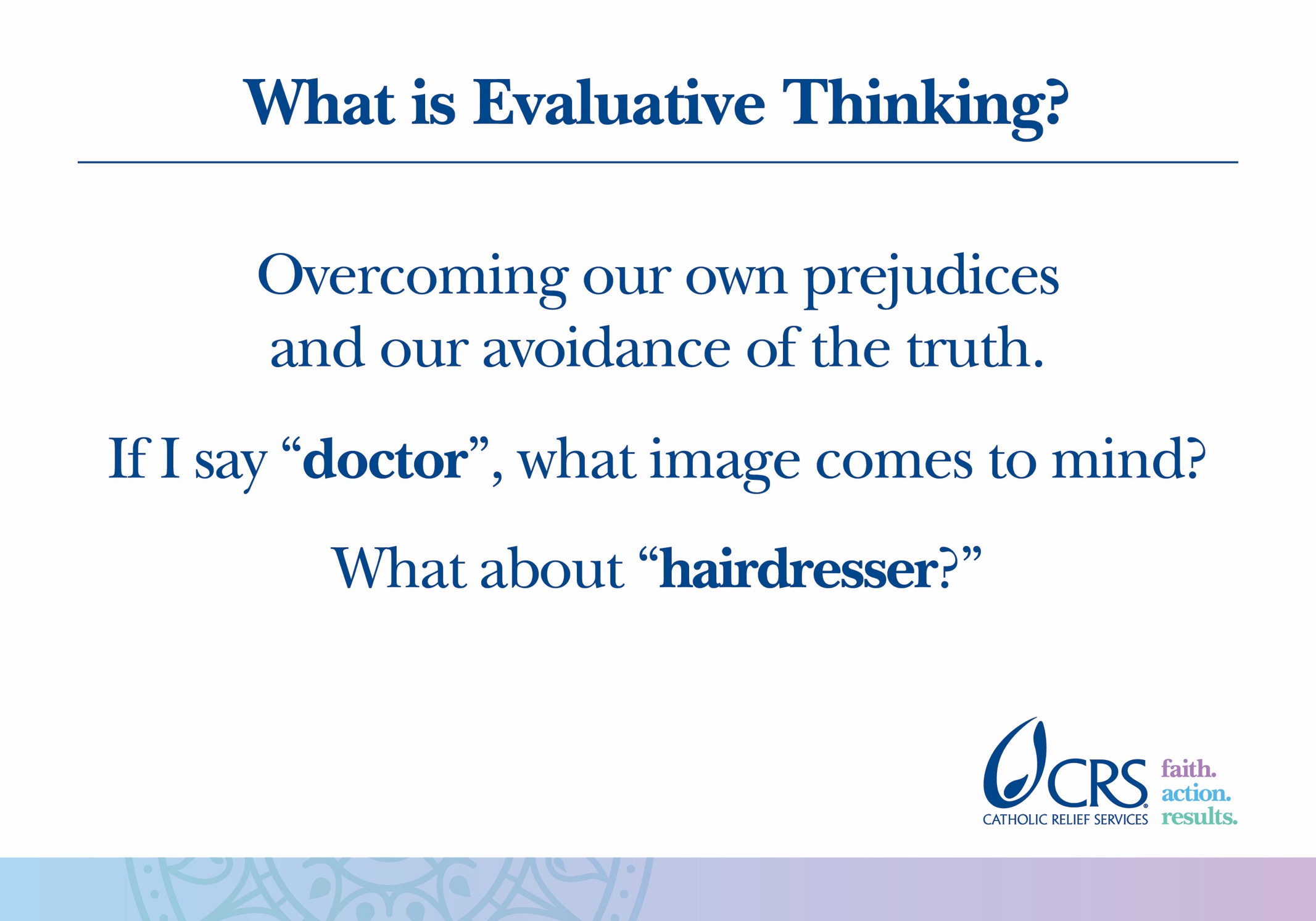 [Speaker Notes: The words “doctor” and “hairdresser” may conjure stereotypes about gender, race, age or other. These types of prejudices are normal and human. Evaluative thinking is all about stopping yourself when you inevitably use these stereotypes, and instead consider the likely alternatives.]
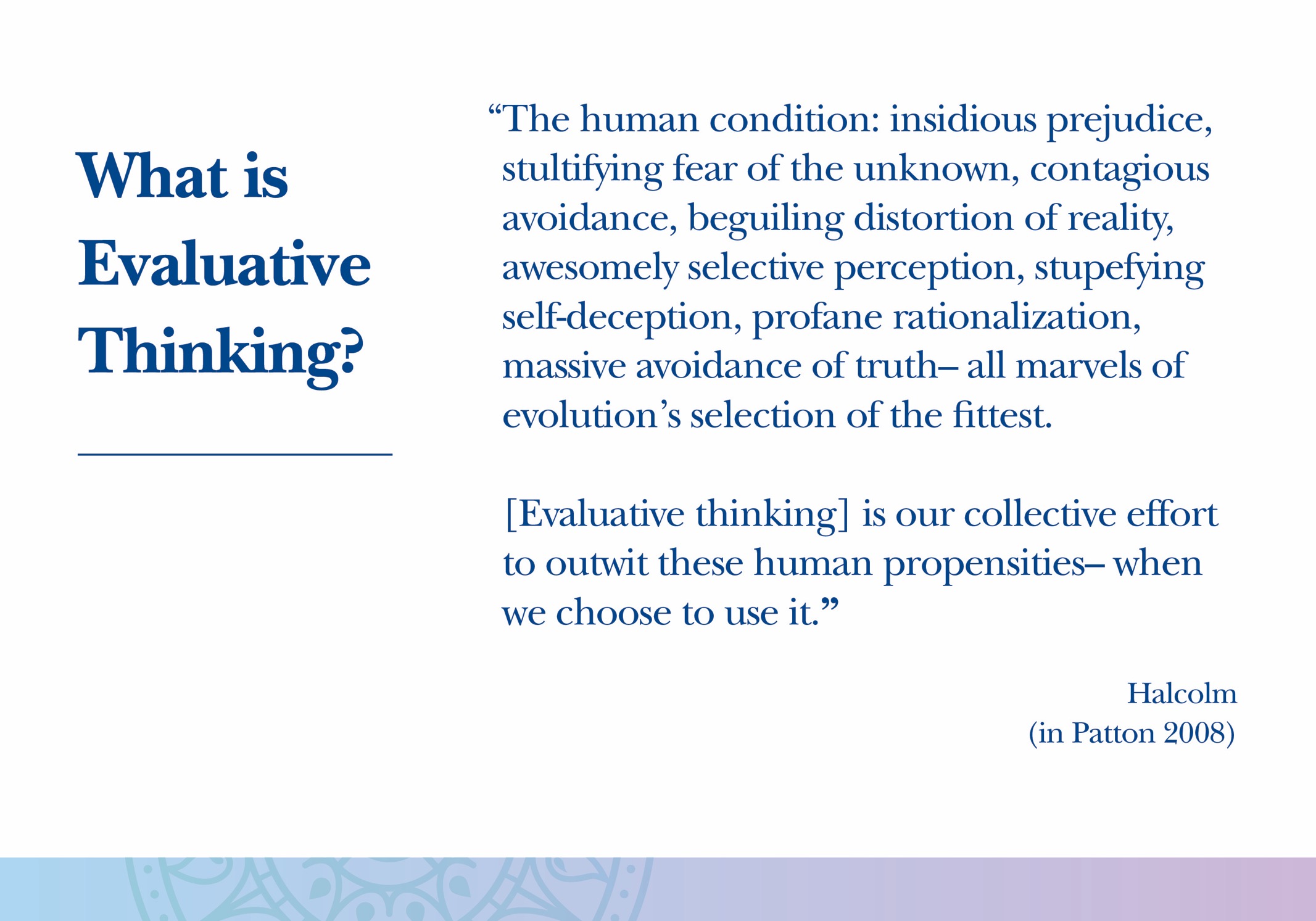 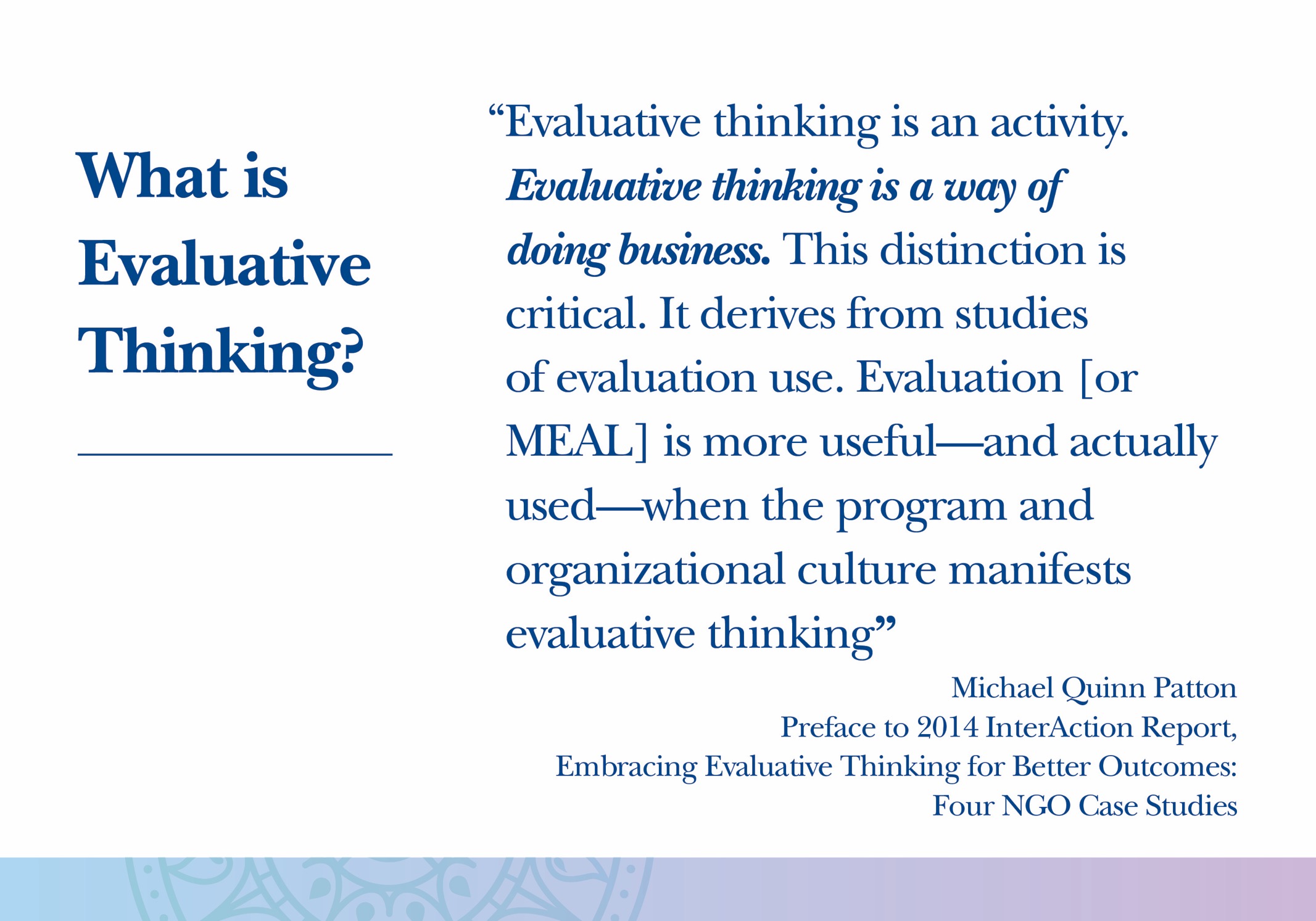 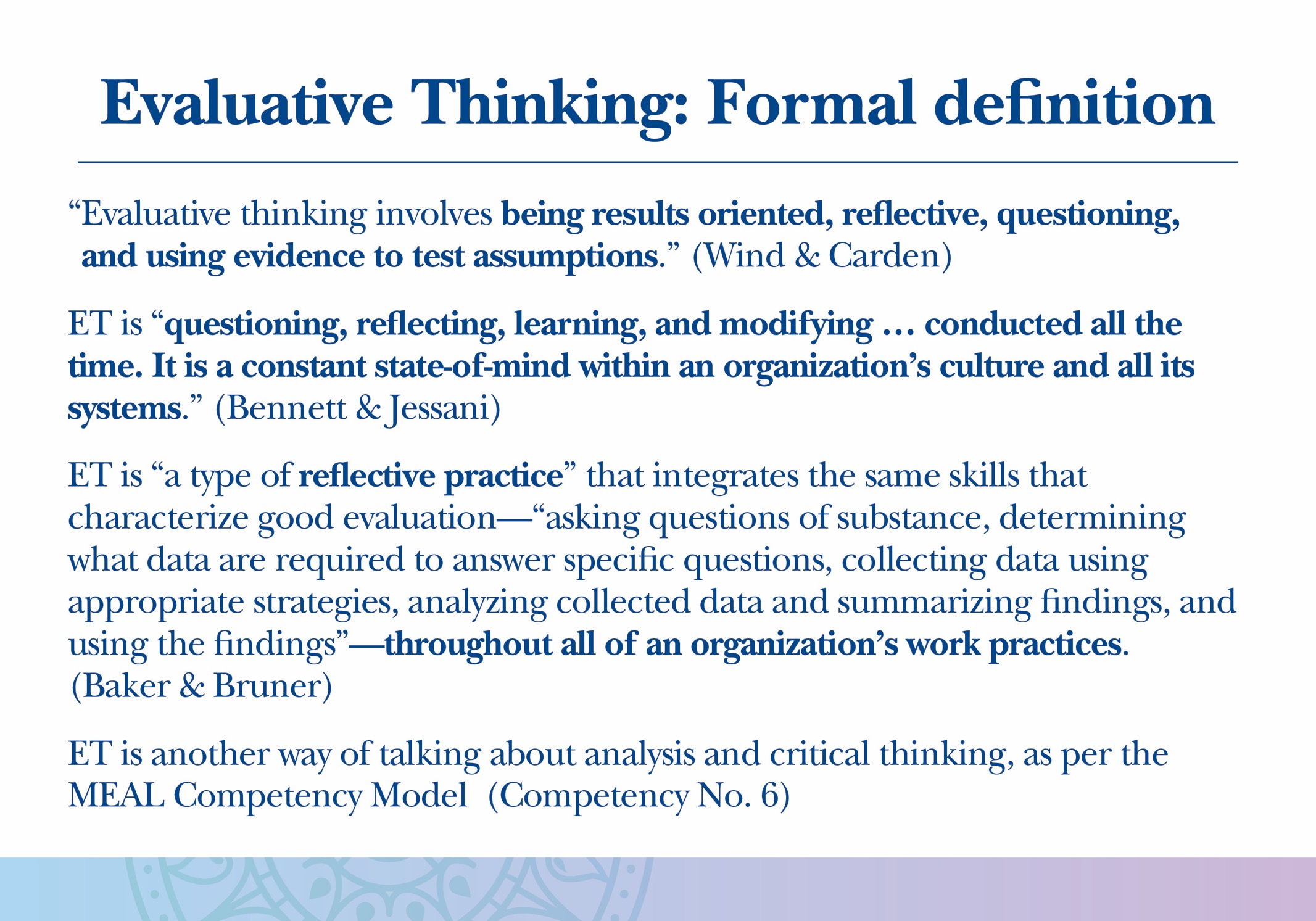 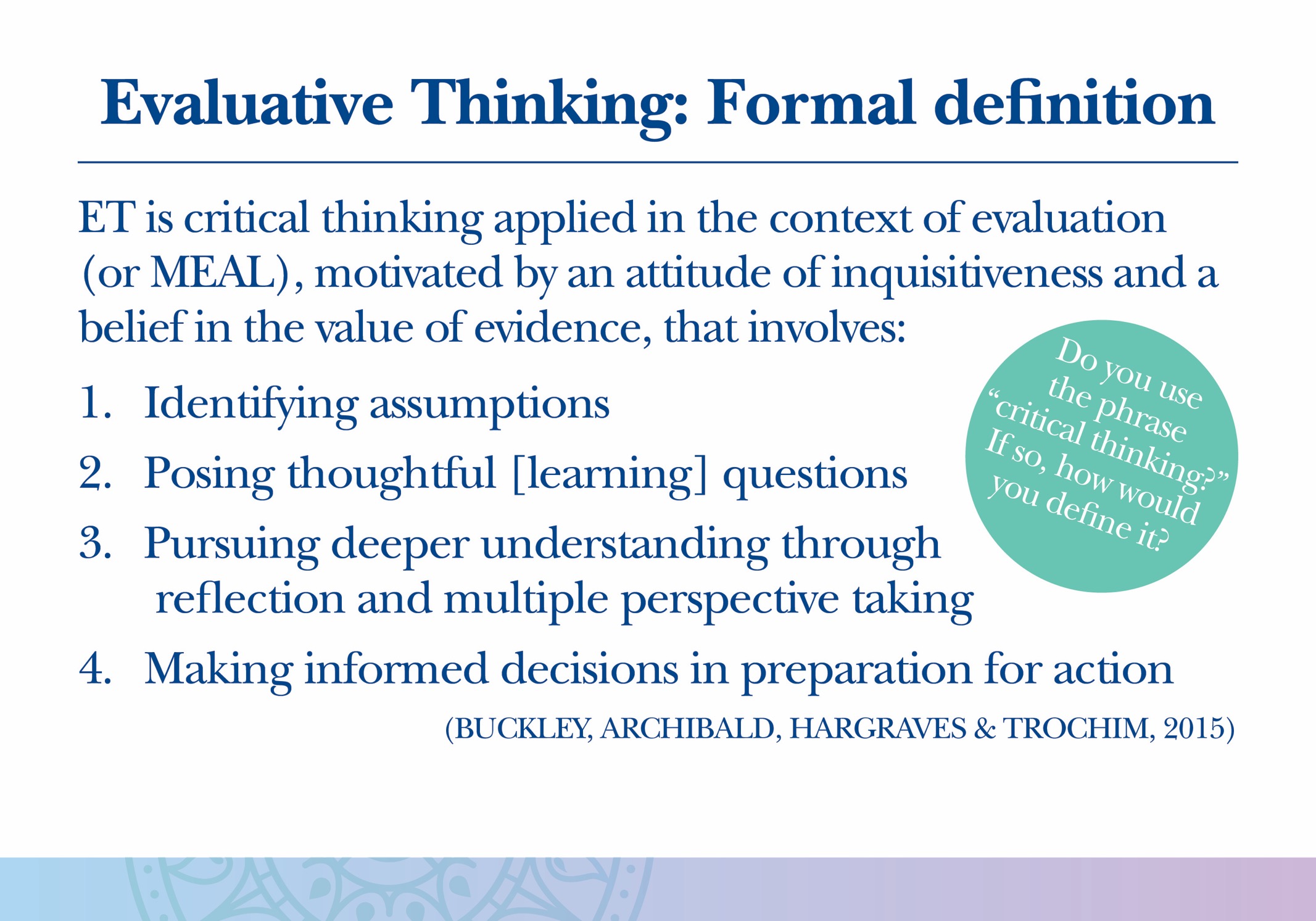 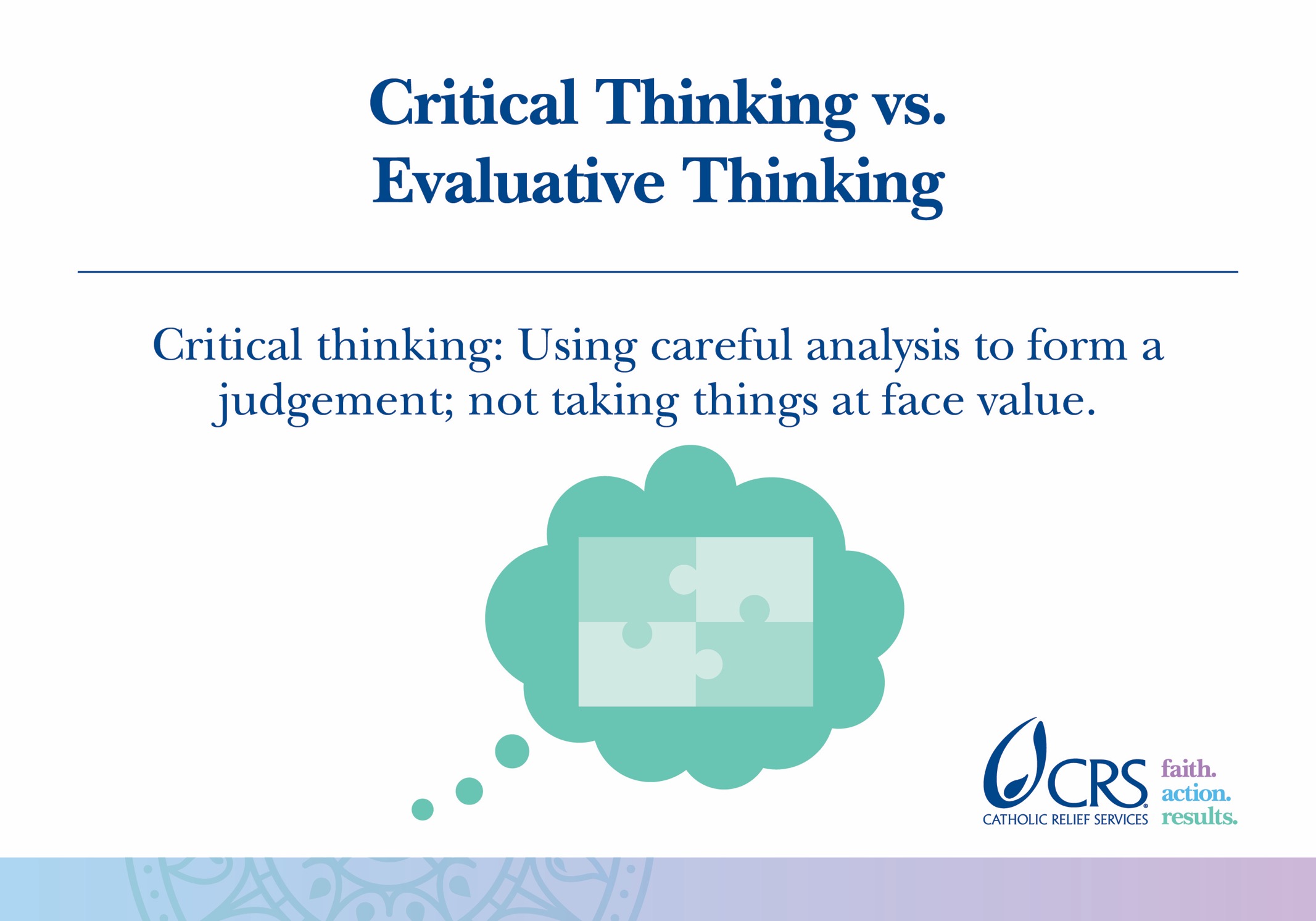 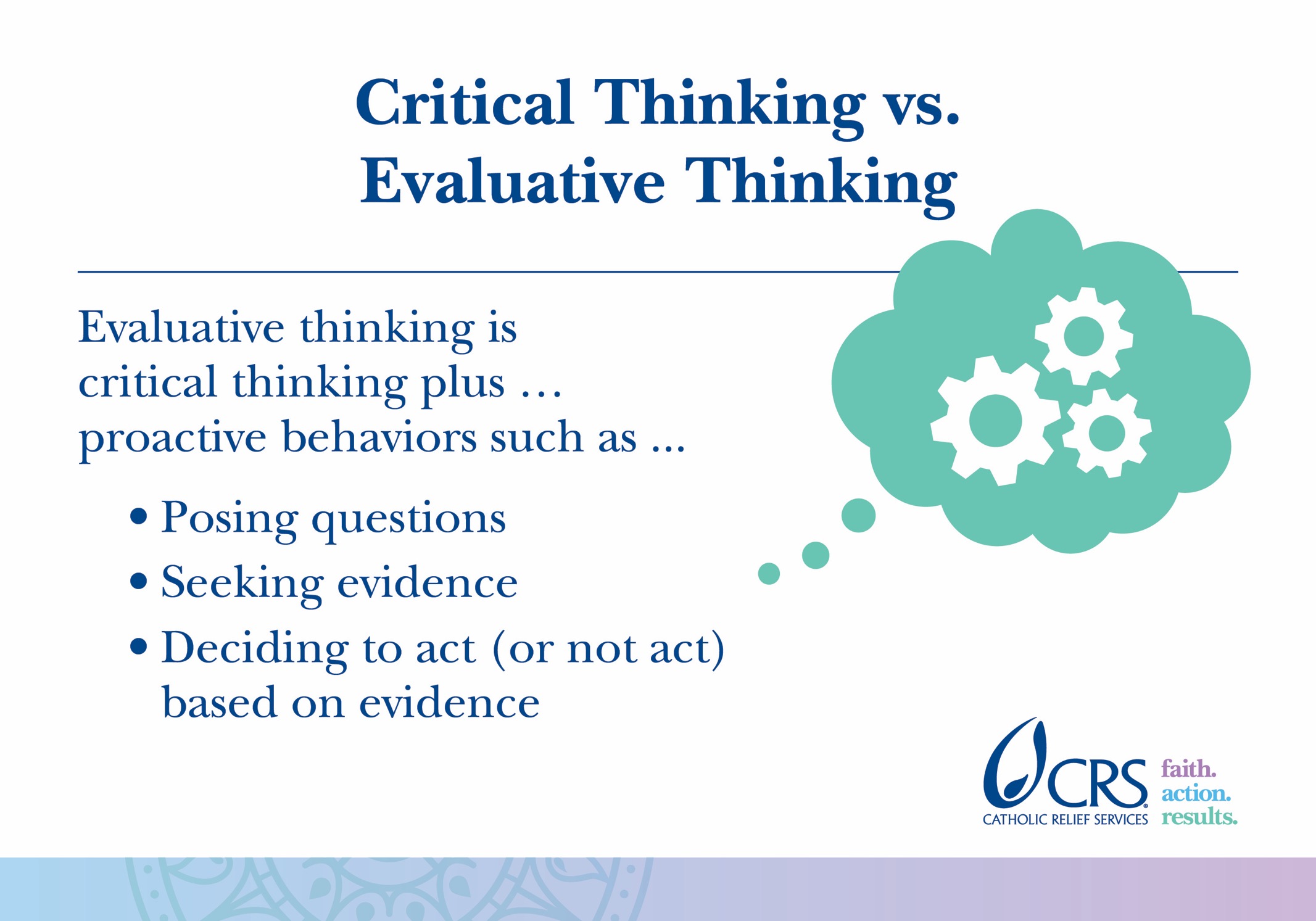 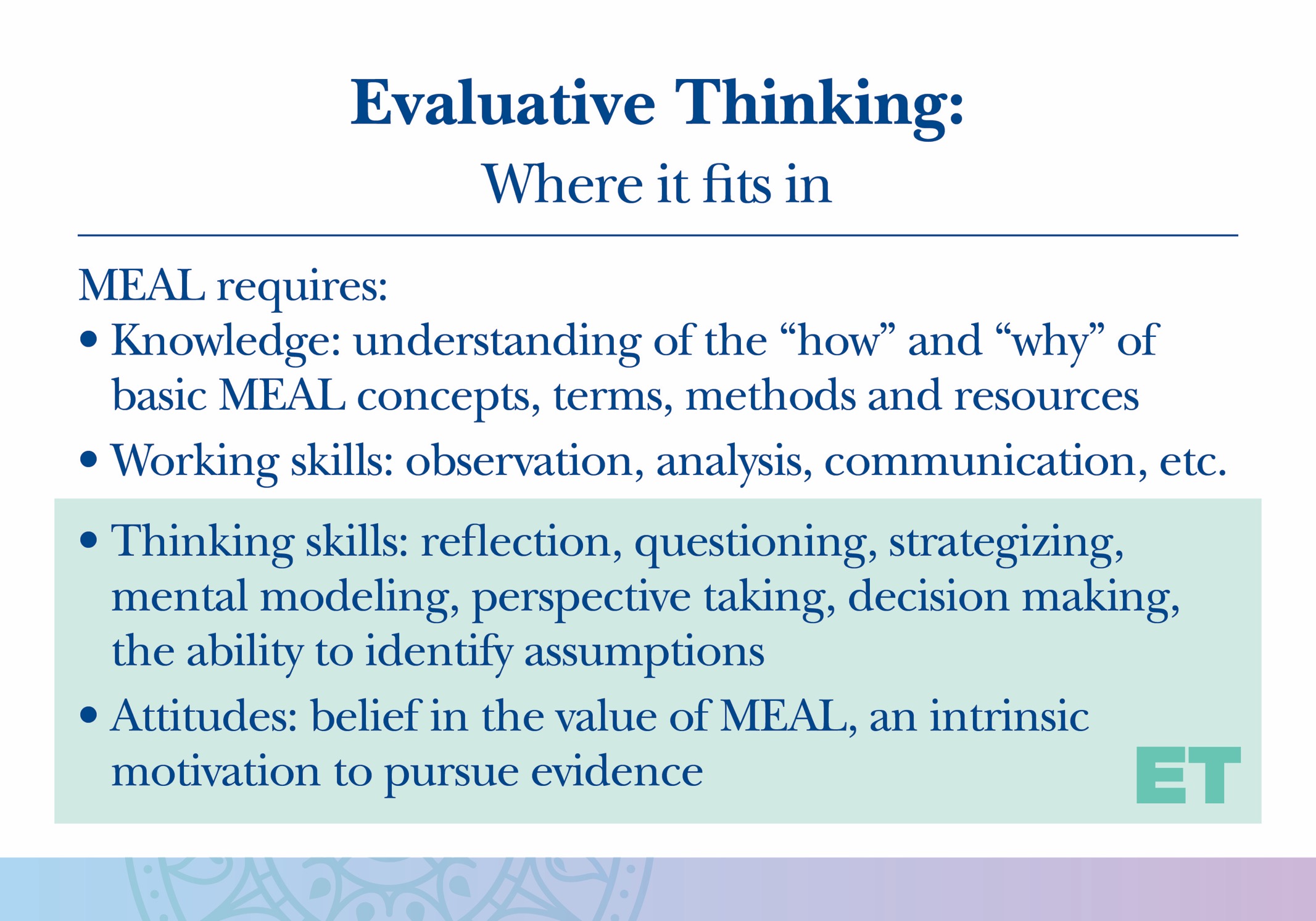 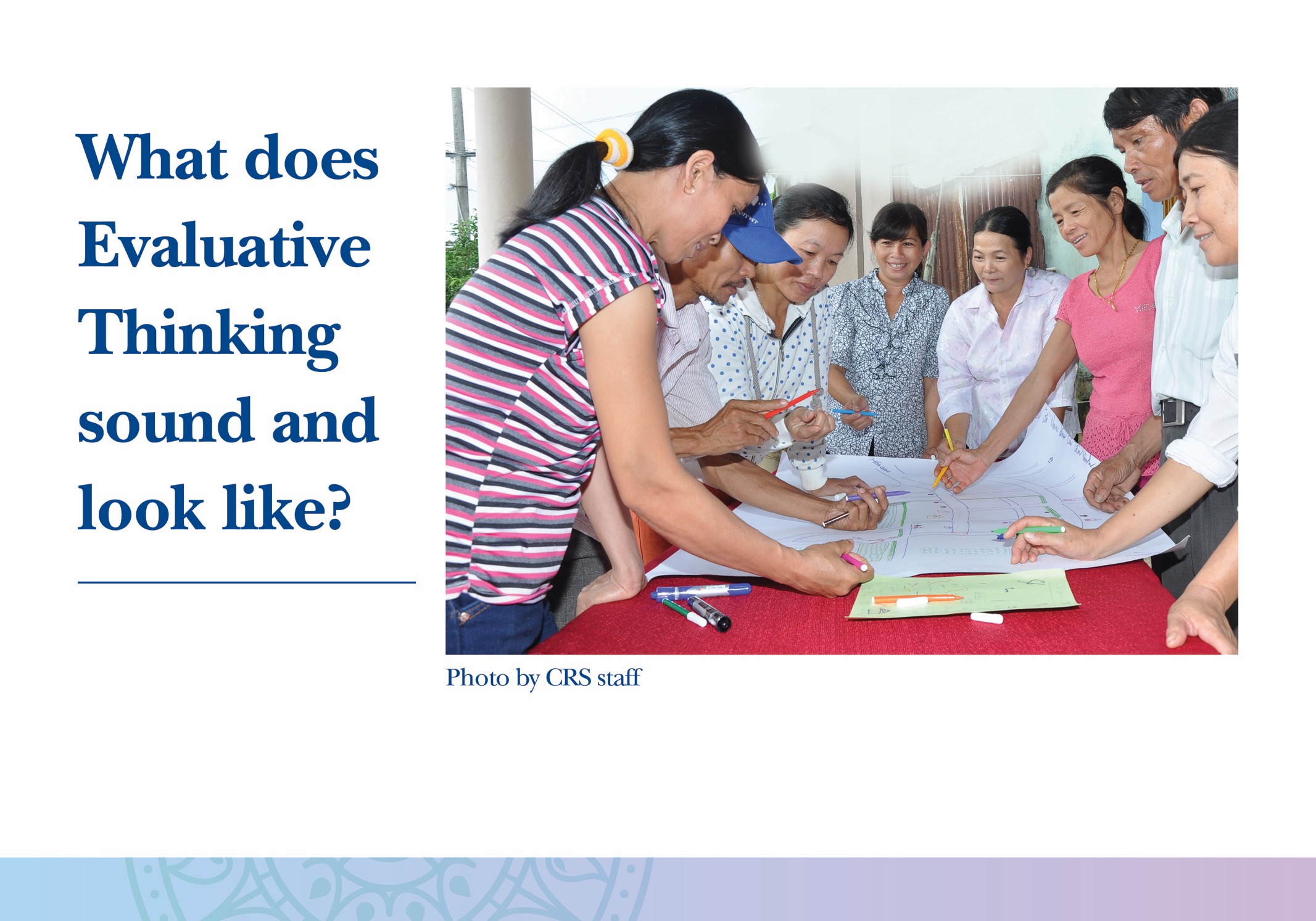 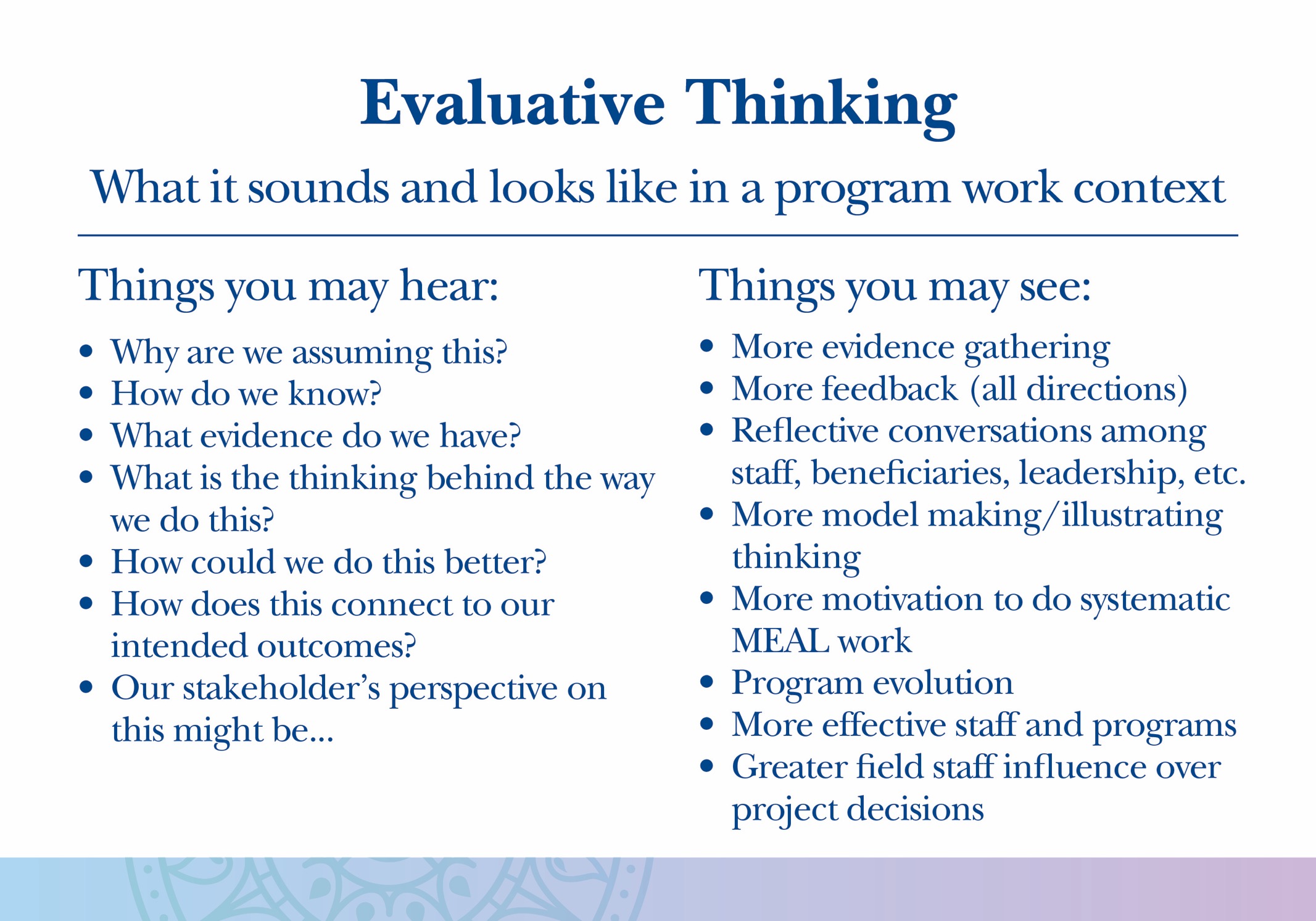 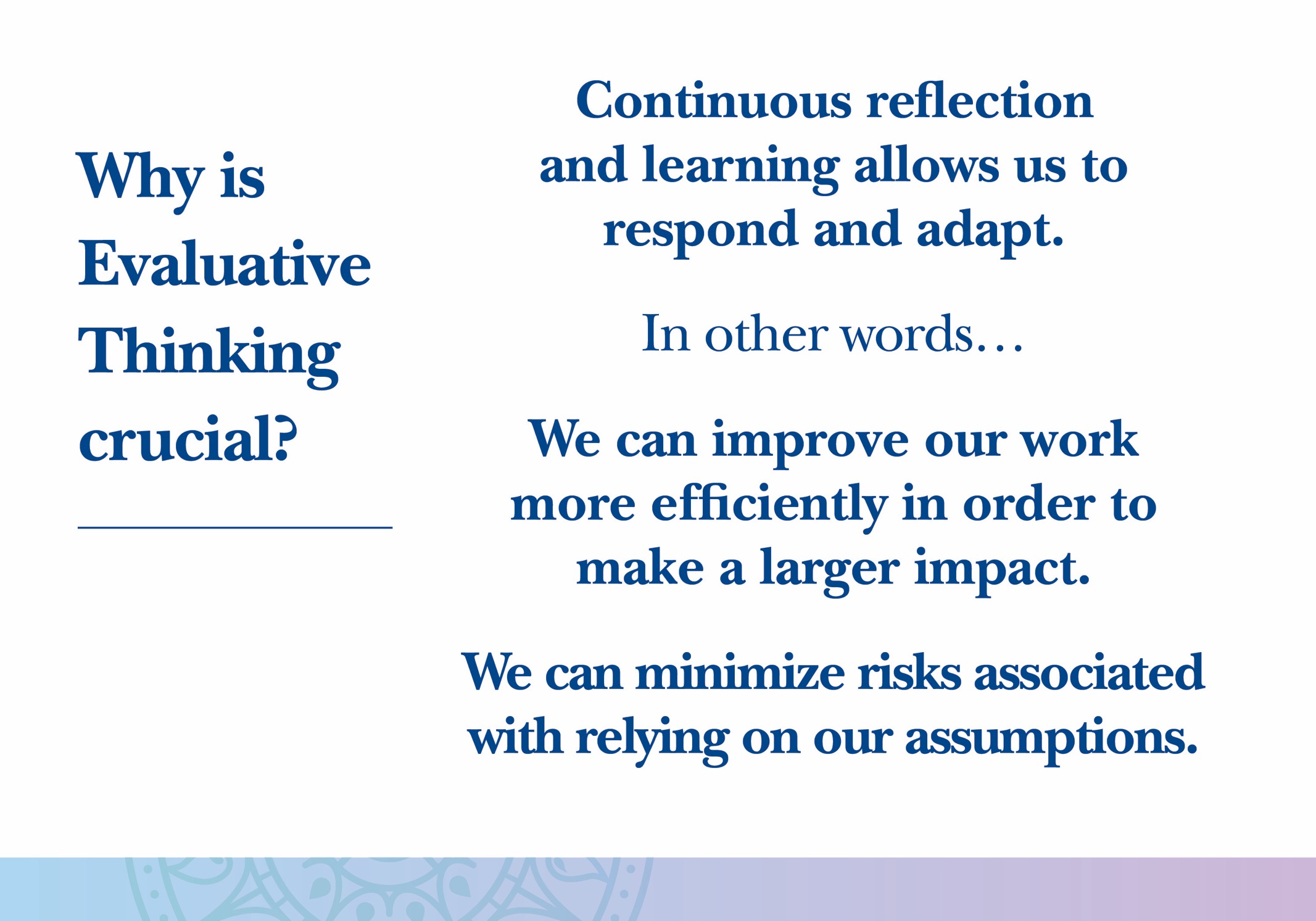 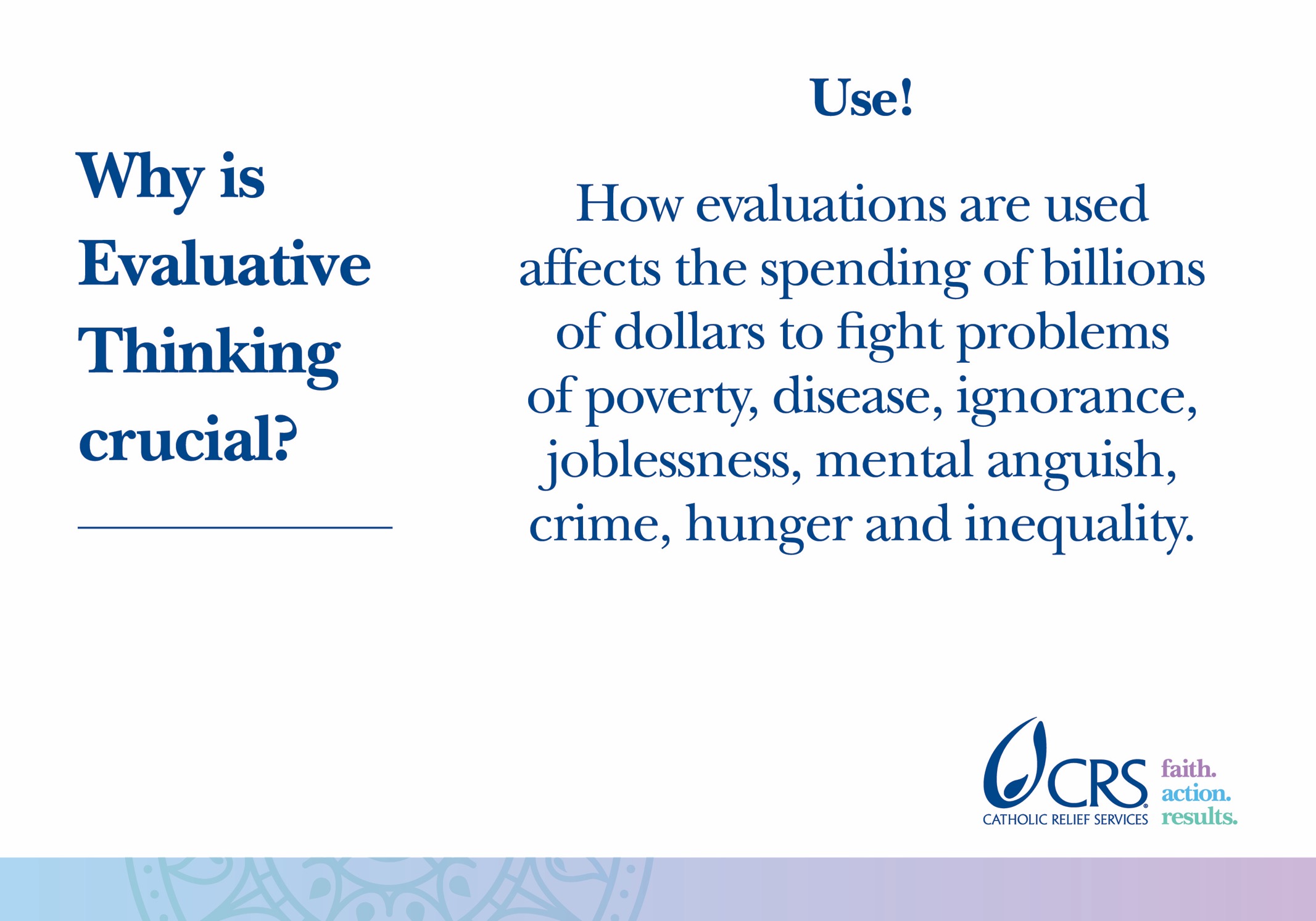 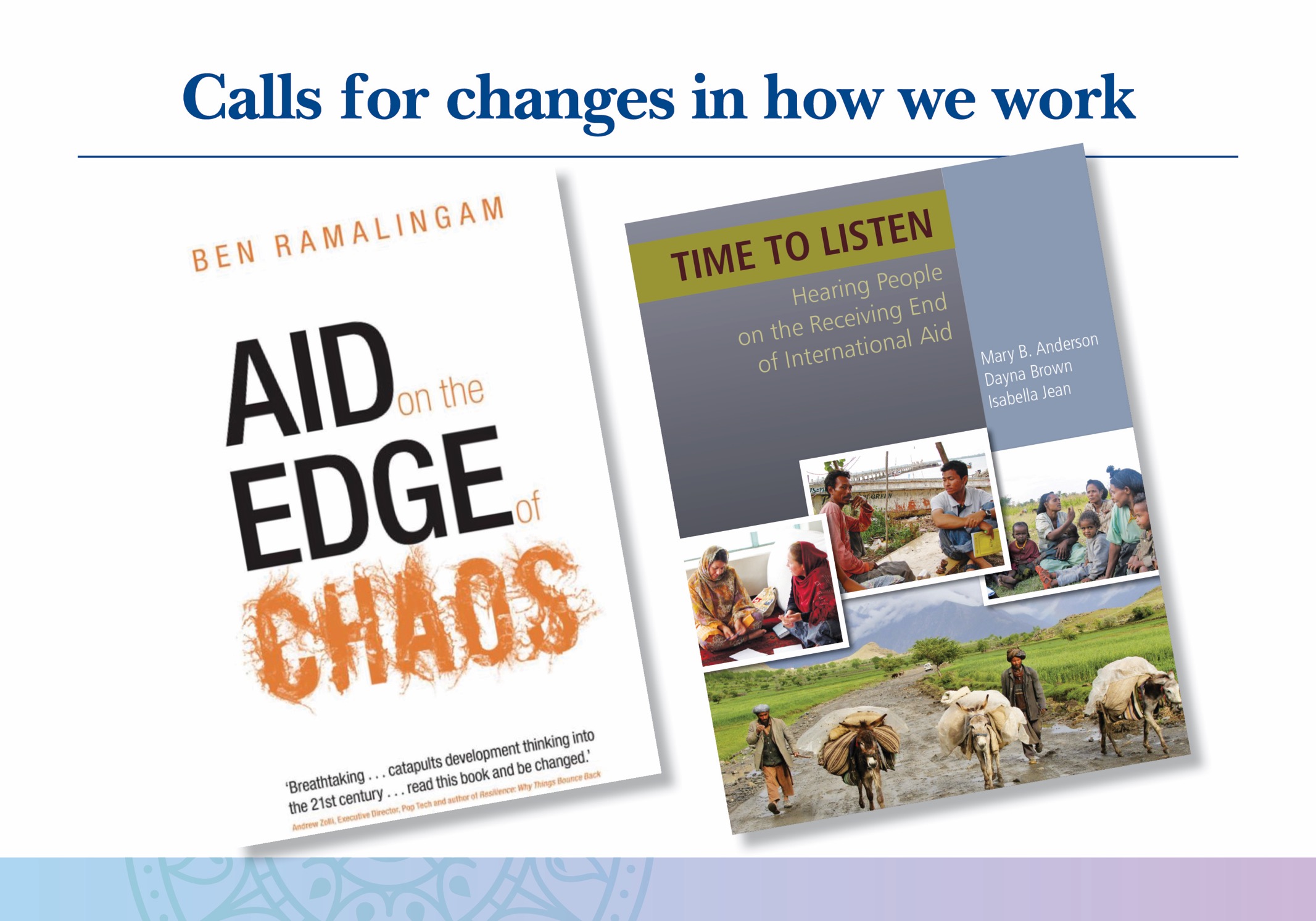 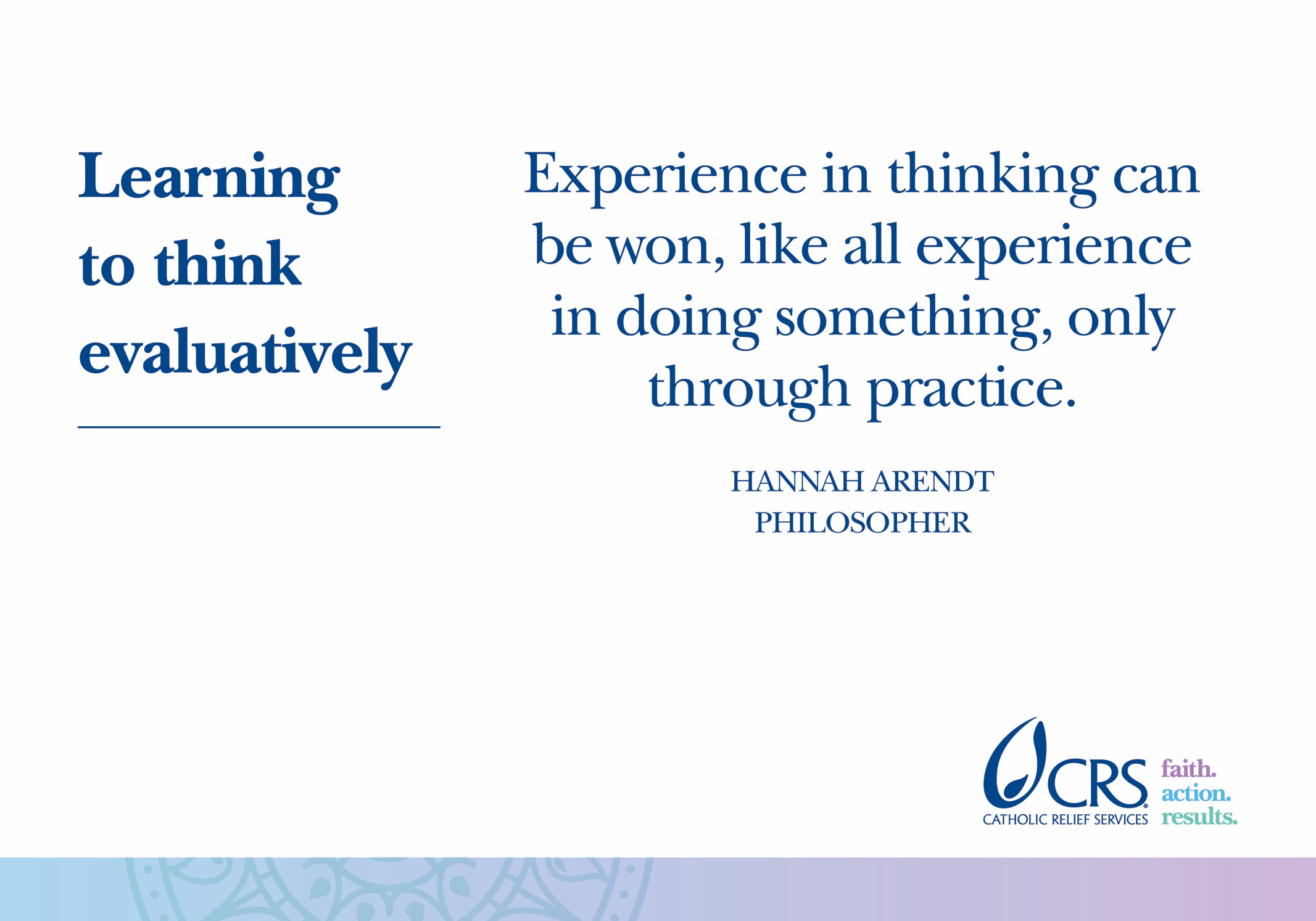 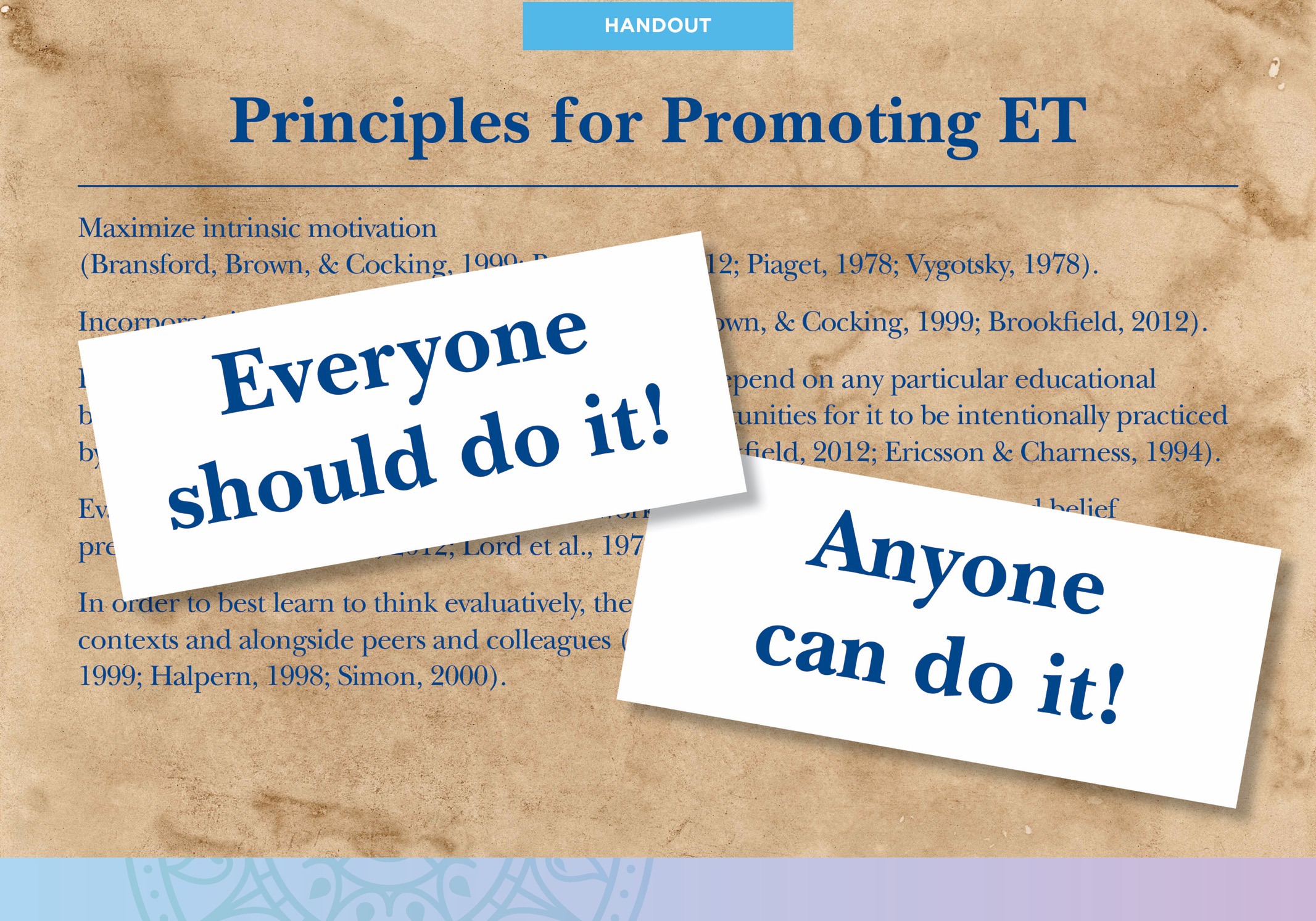 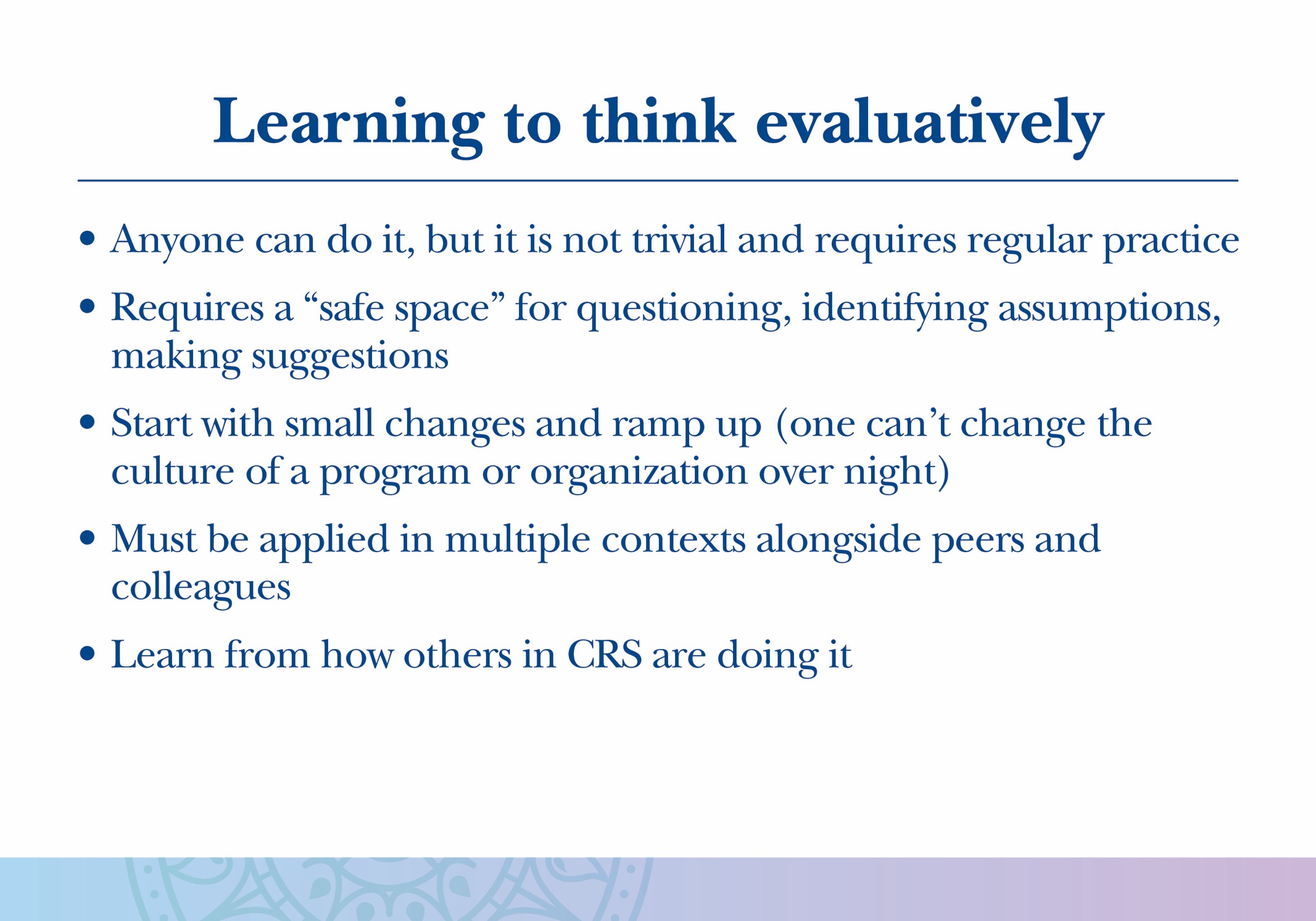 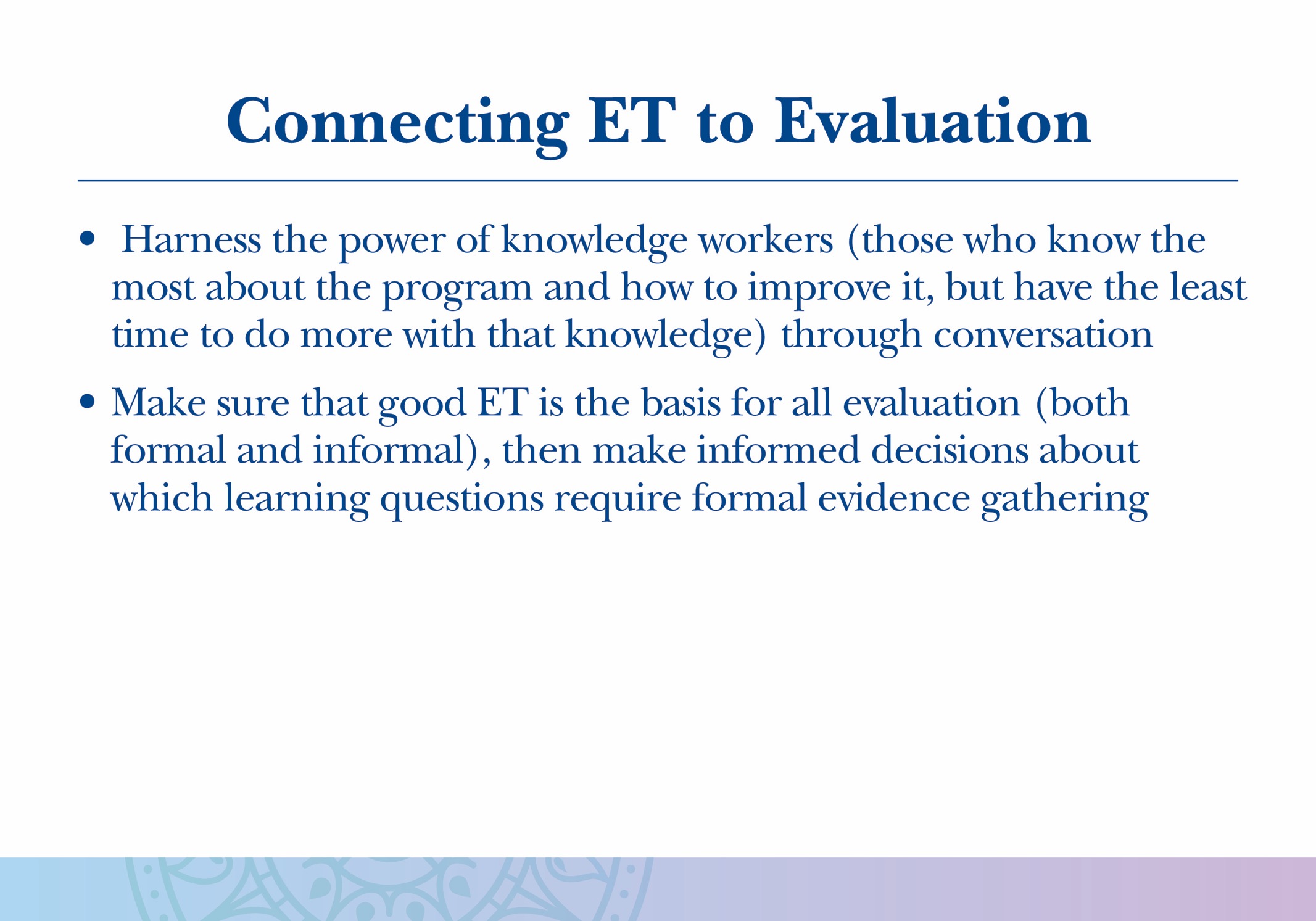 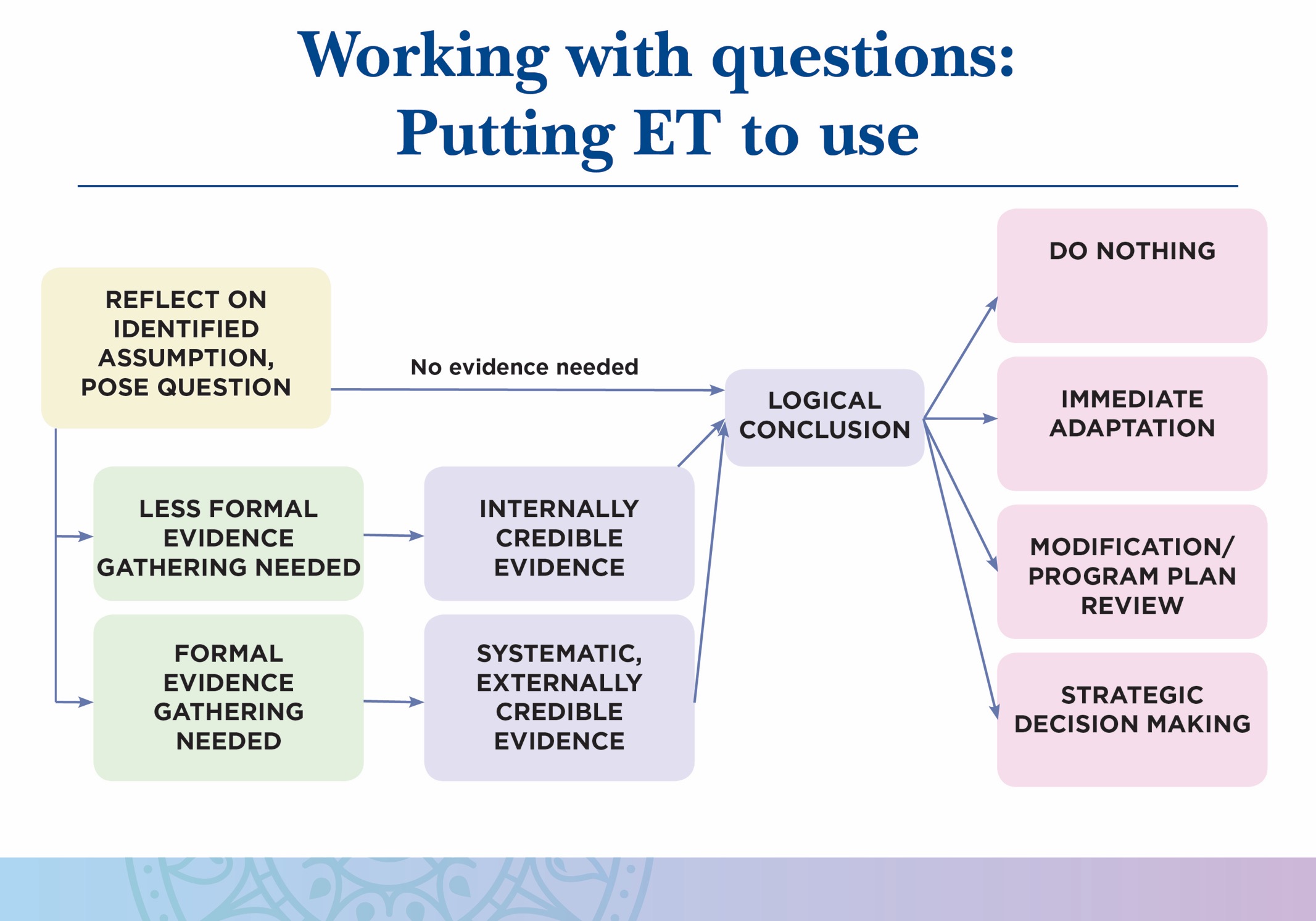 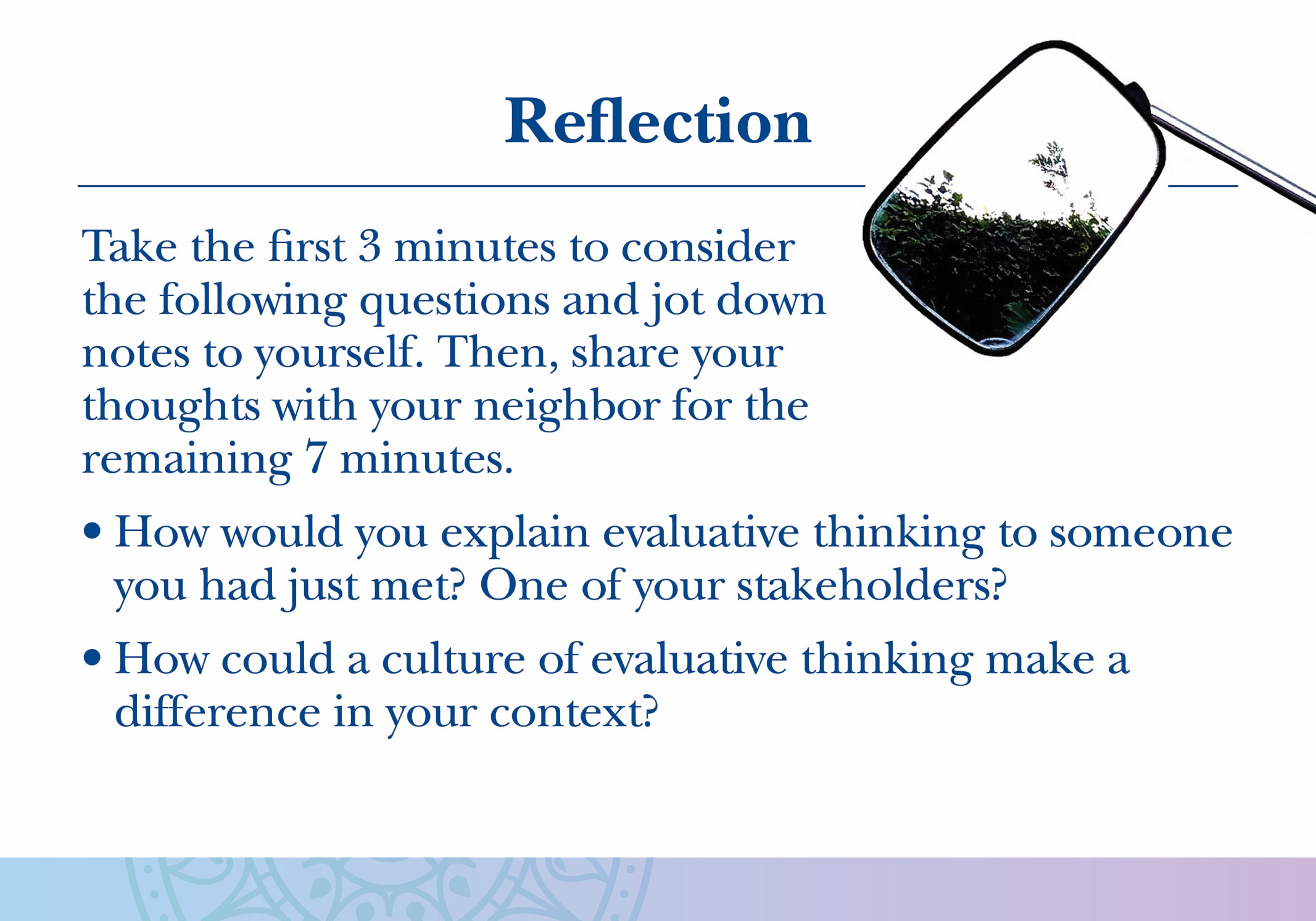 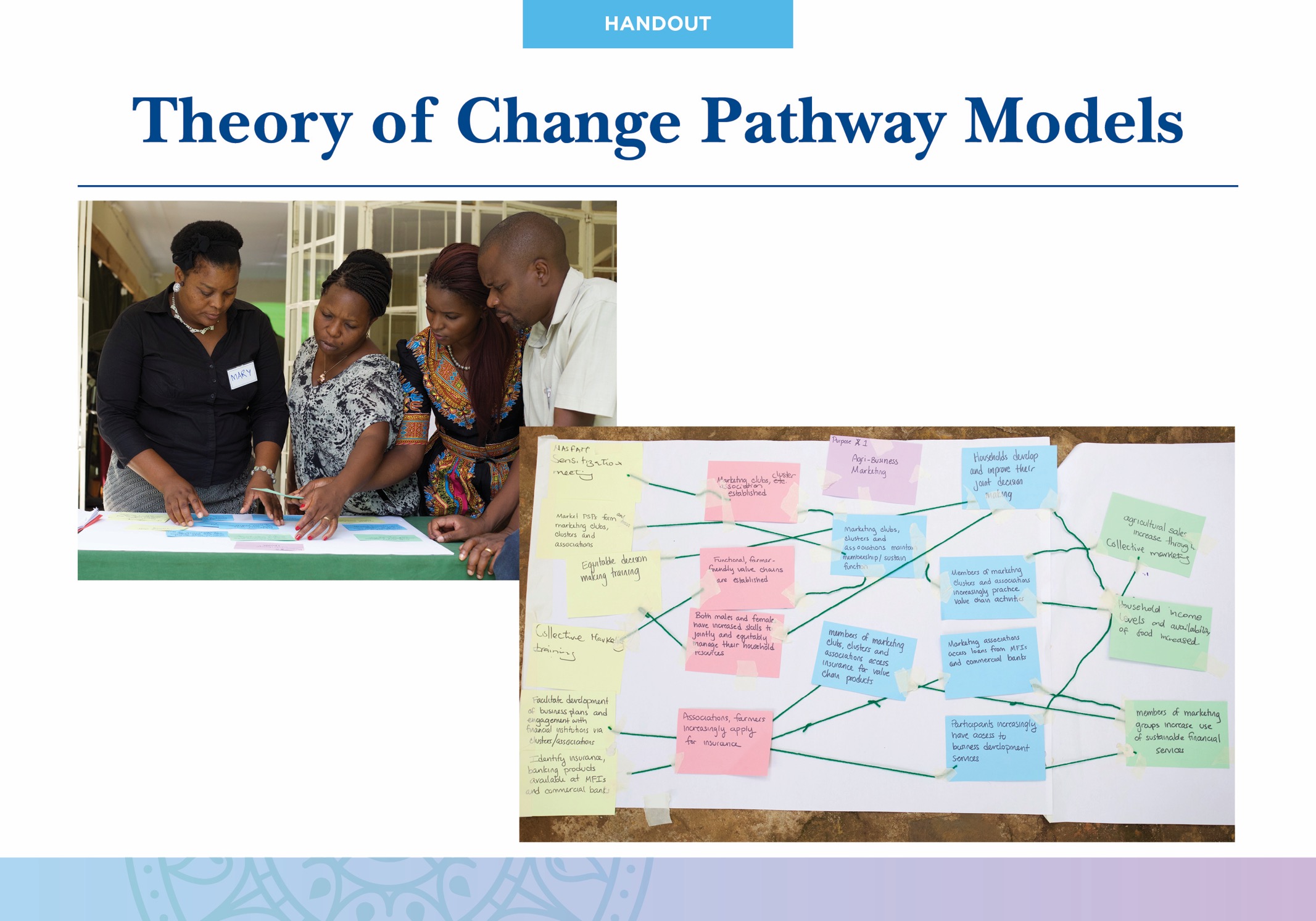 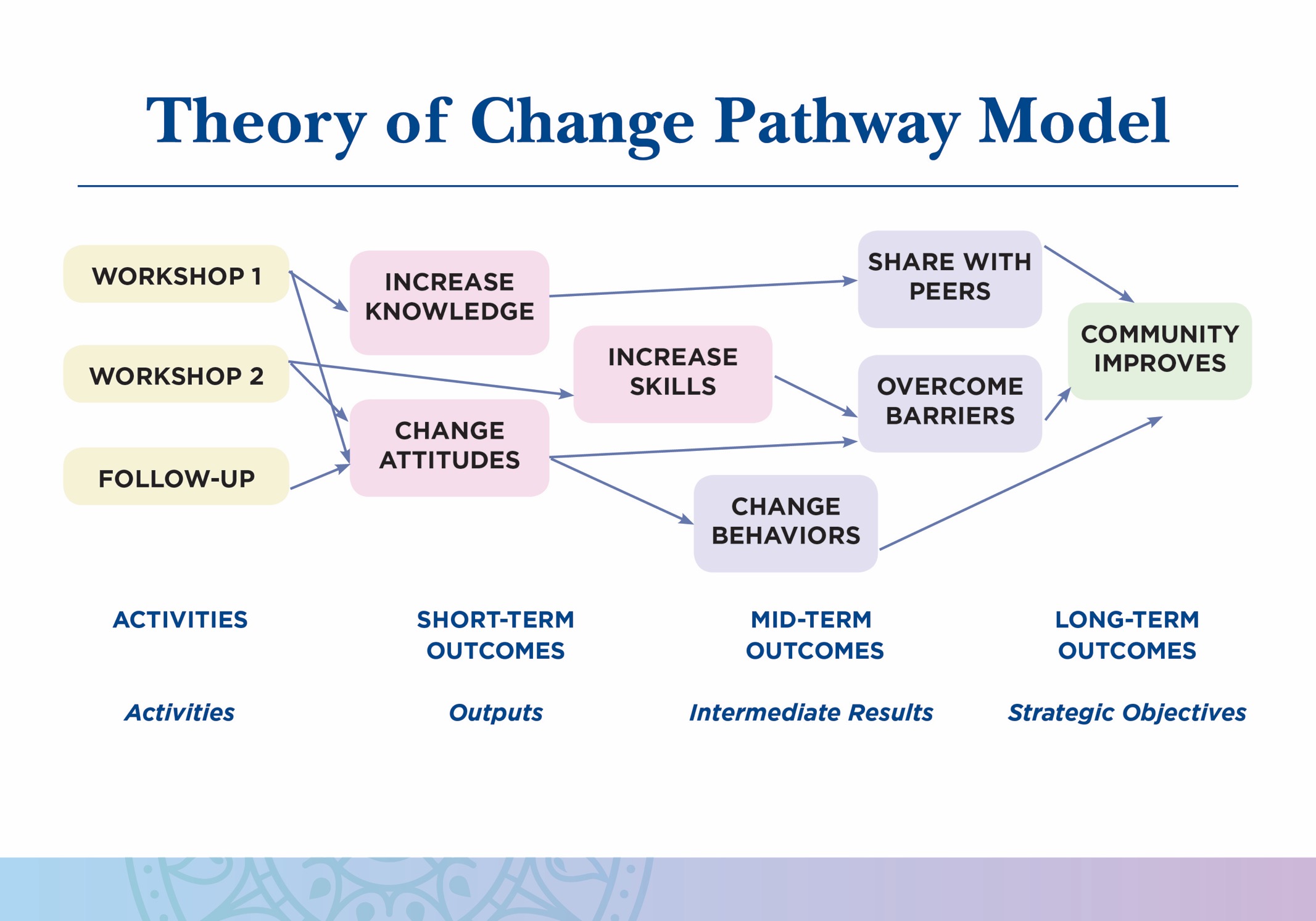 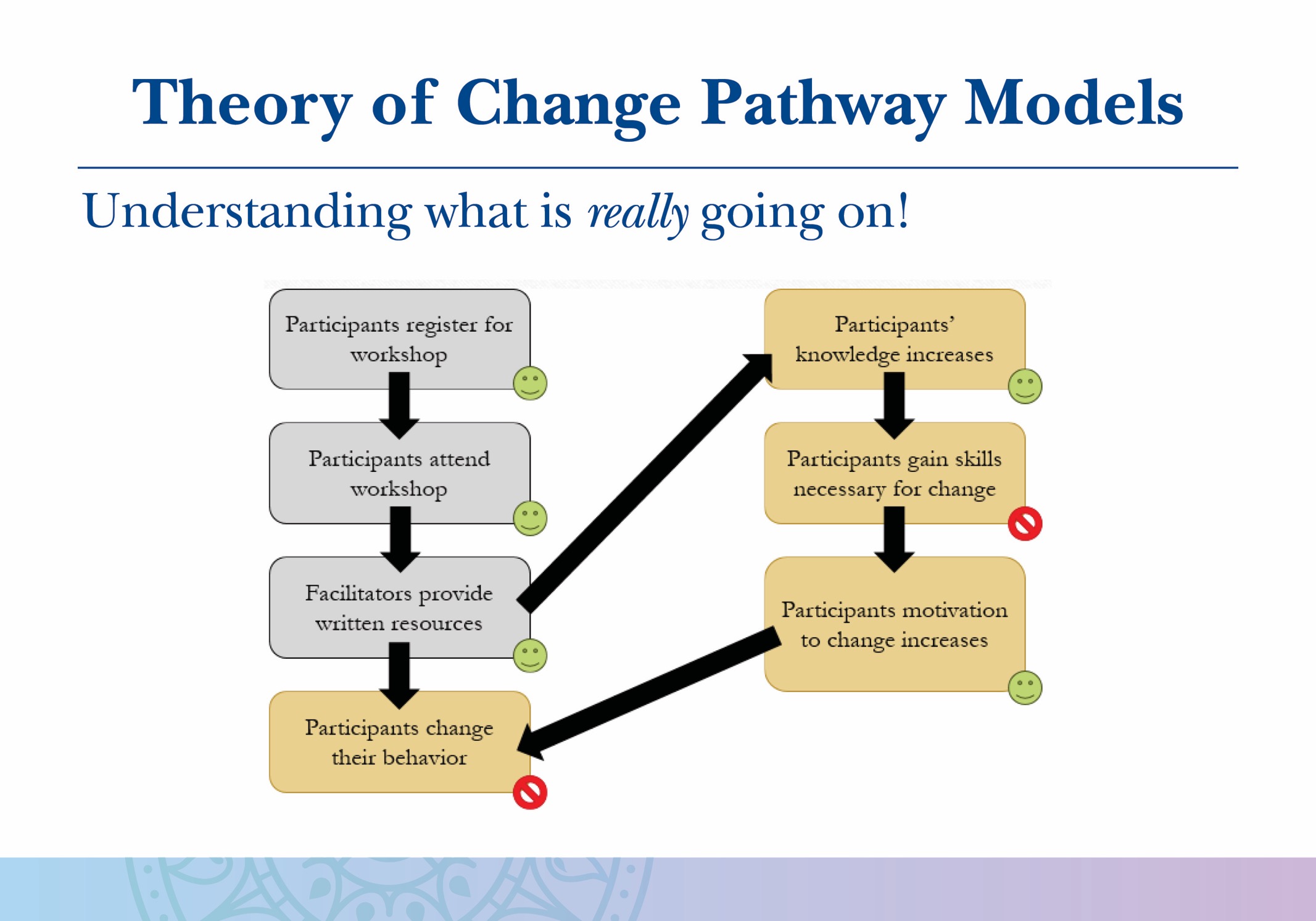 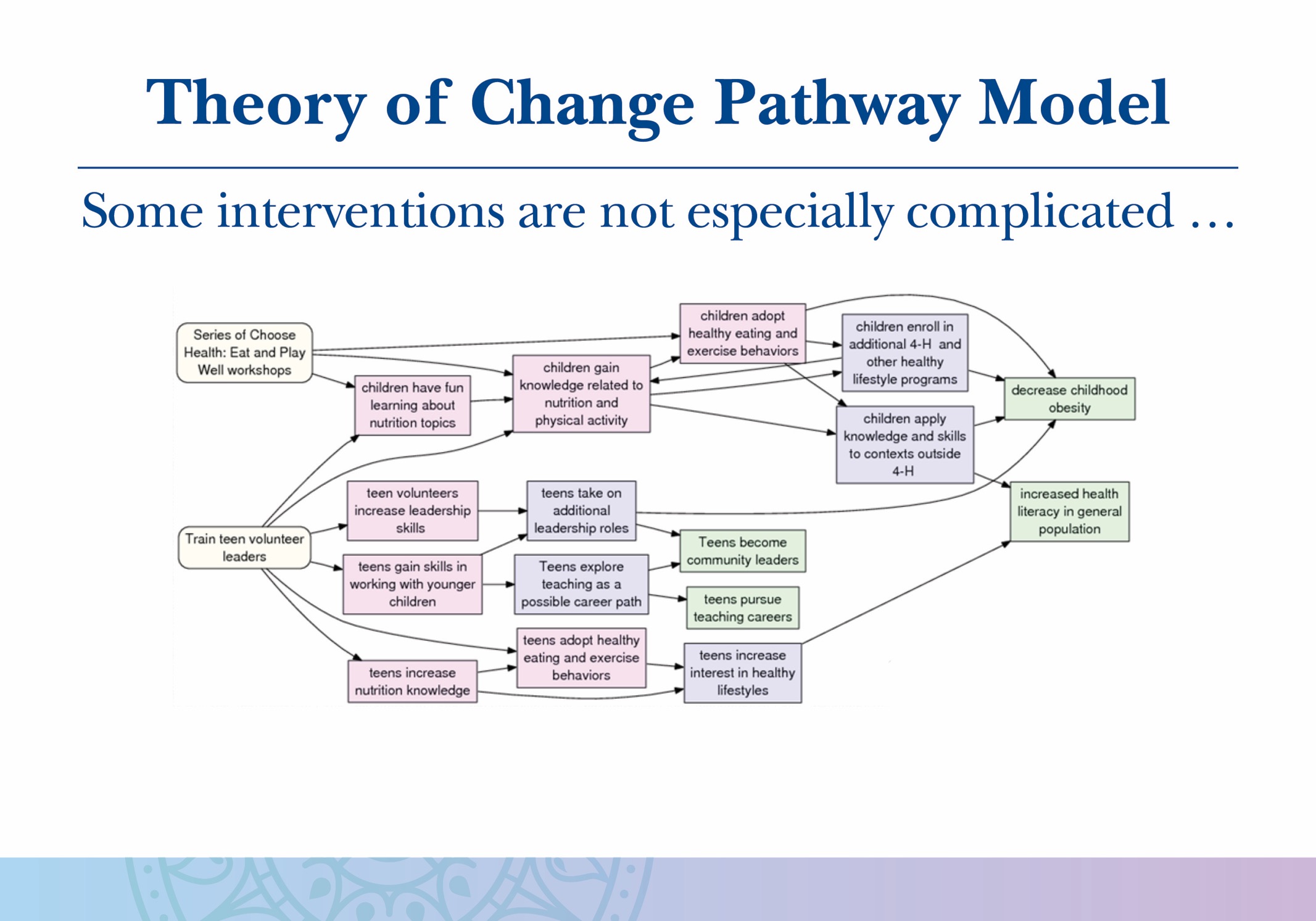 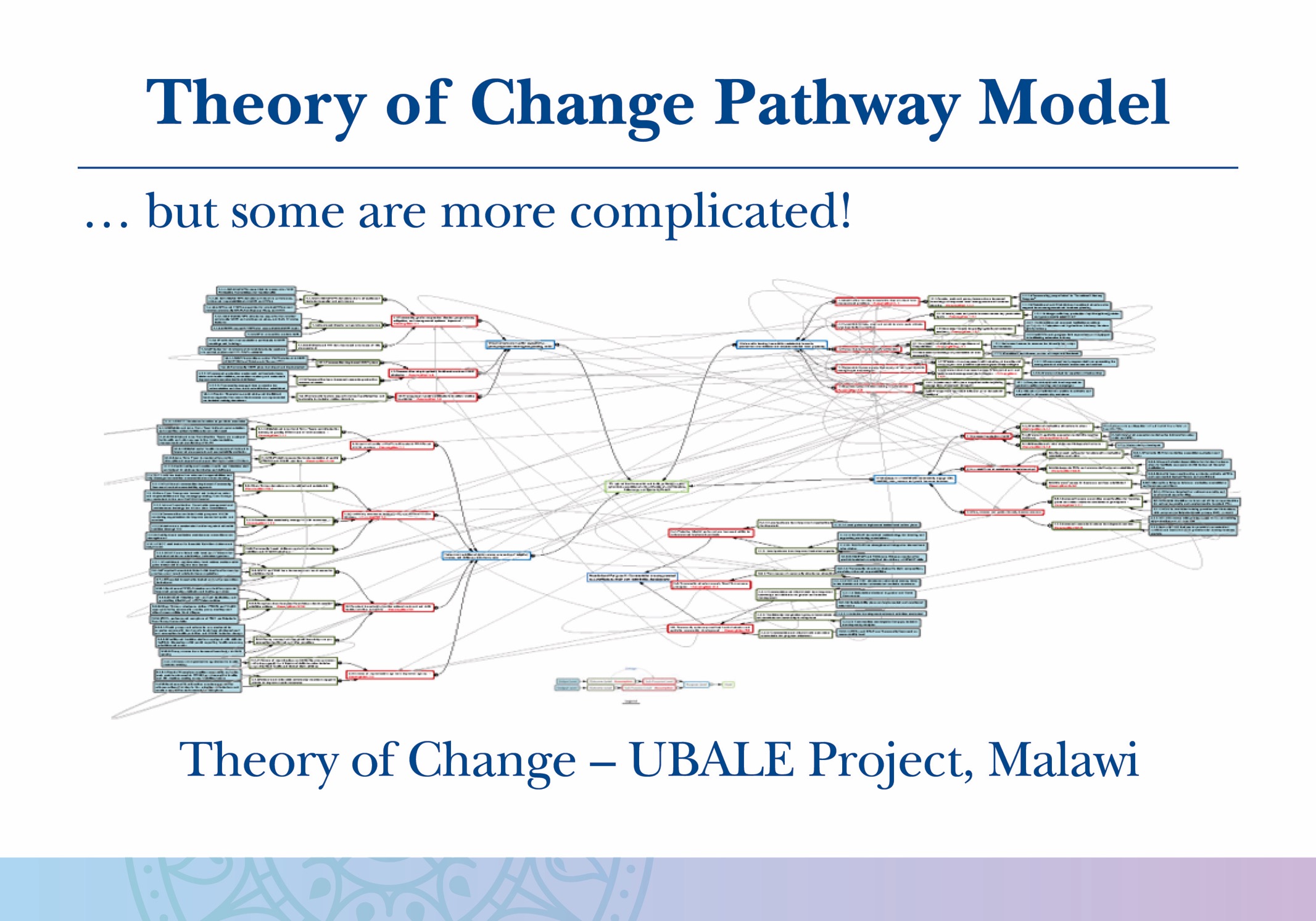 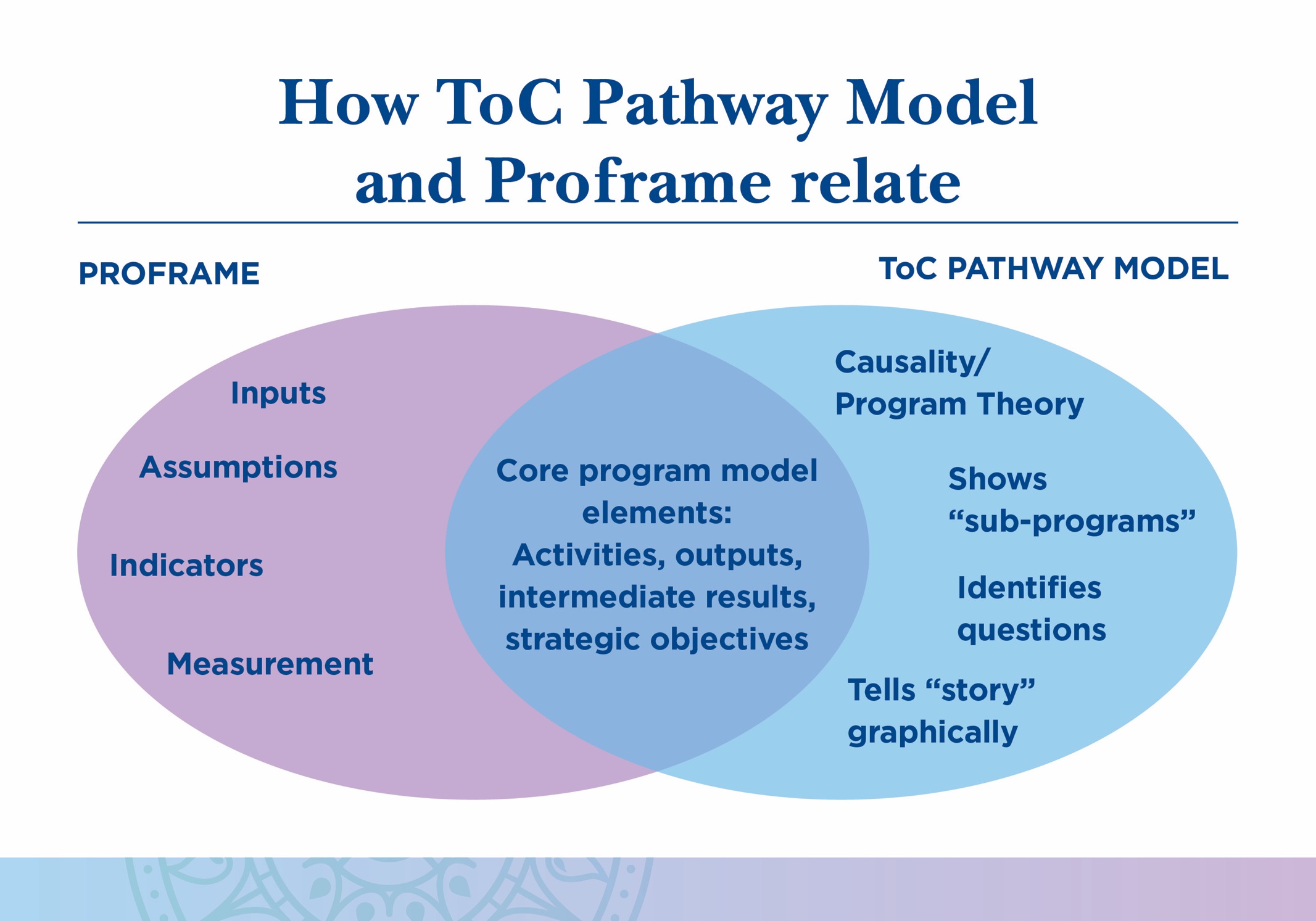 [Speaker Notes: The words “doctor” and “hairdresser” may conjure stereotypes about gender, race, age or other. These types of prejudices are normal and human. Evaluative thinking is all about stopping yourself when you inevitably use these stereotypes, and instead consider the likely alternatives.]
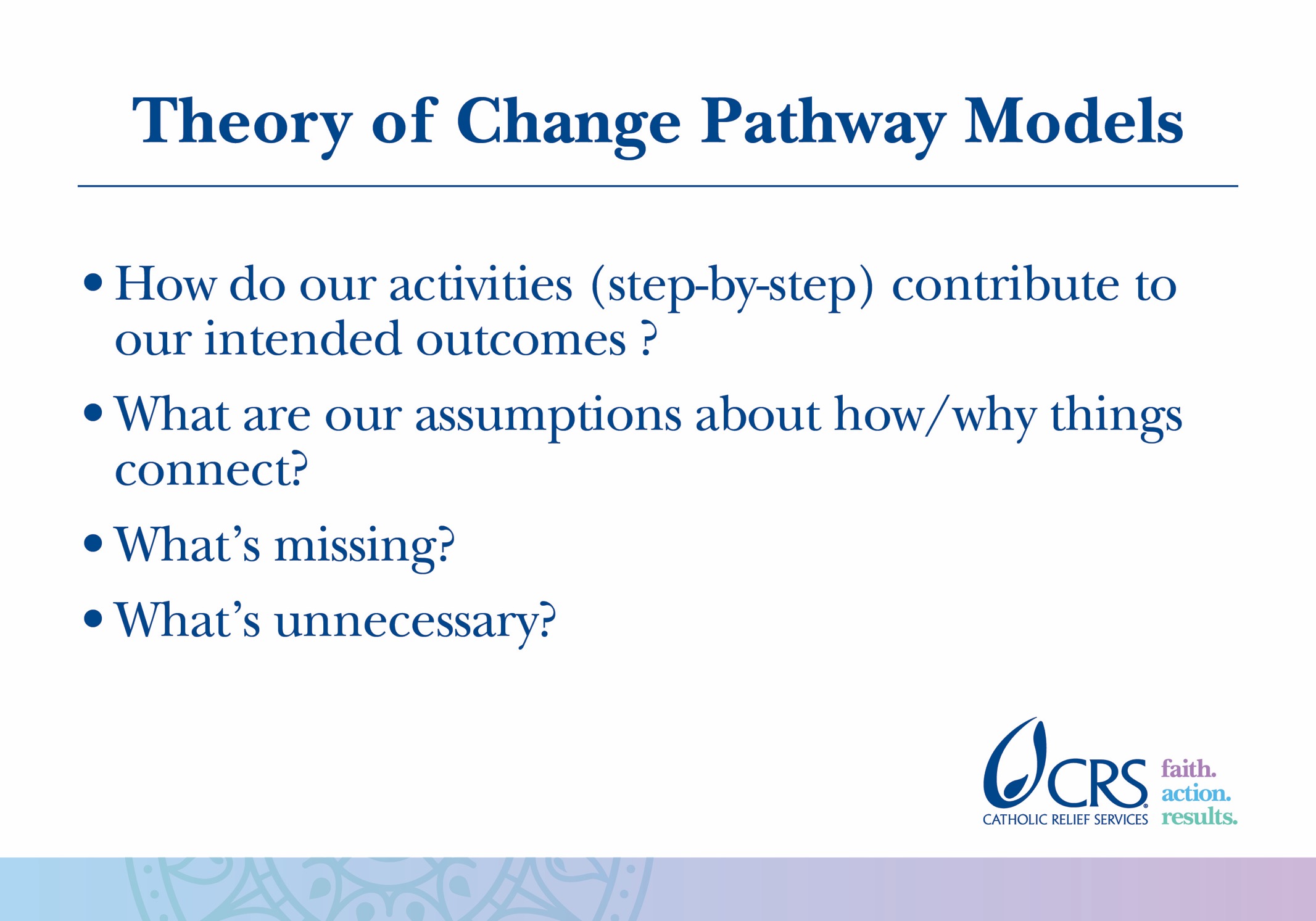 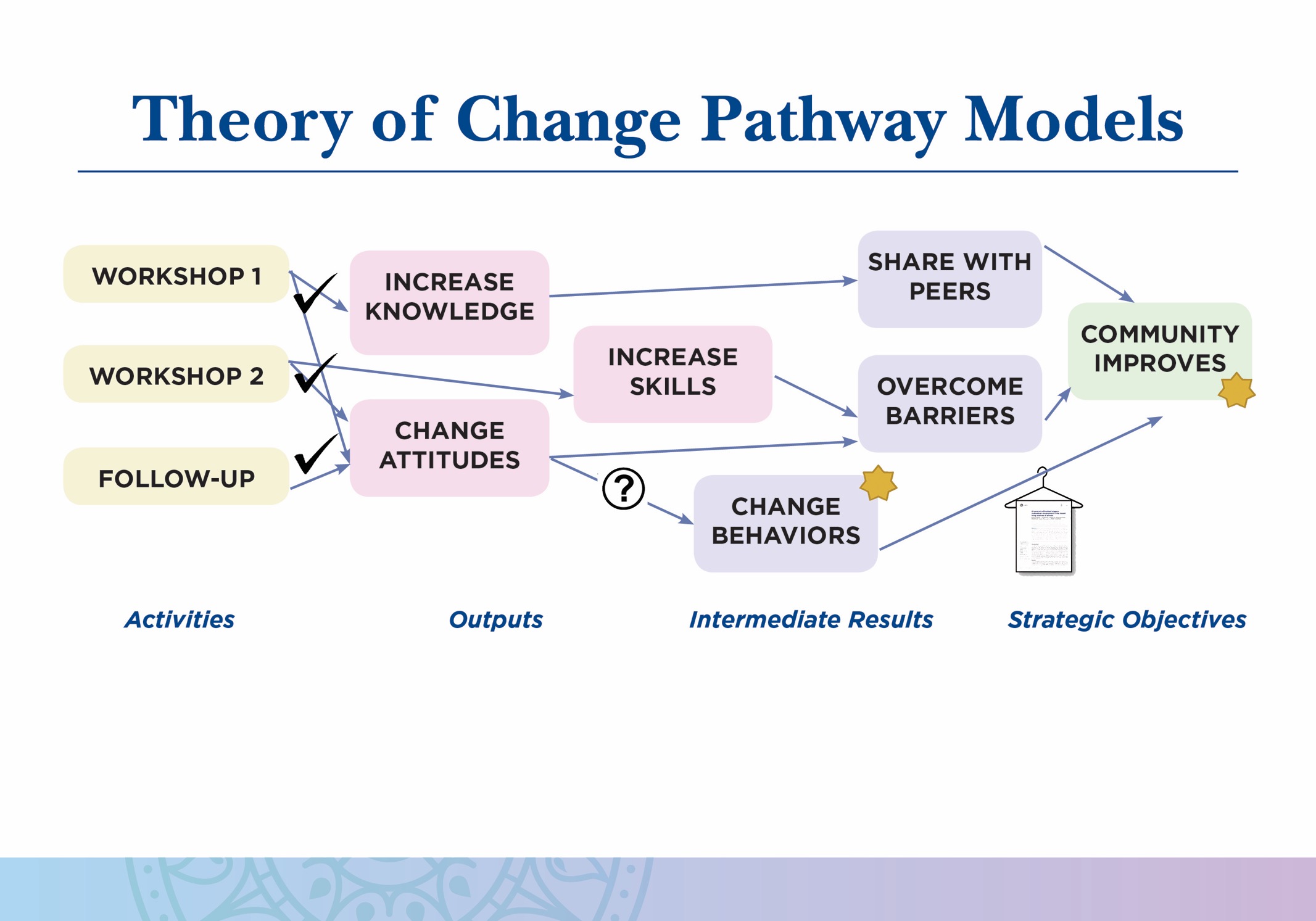 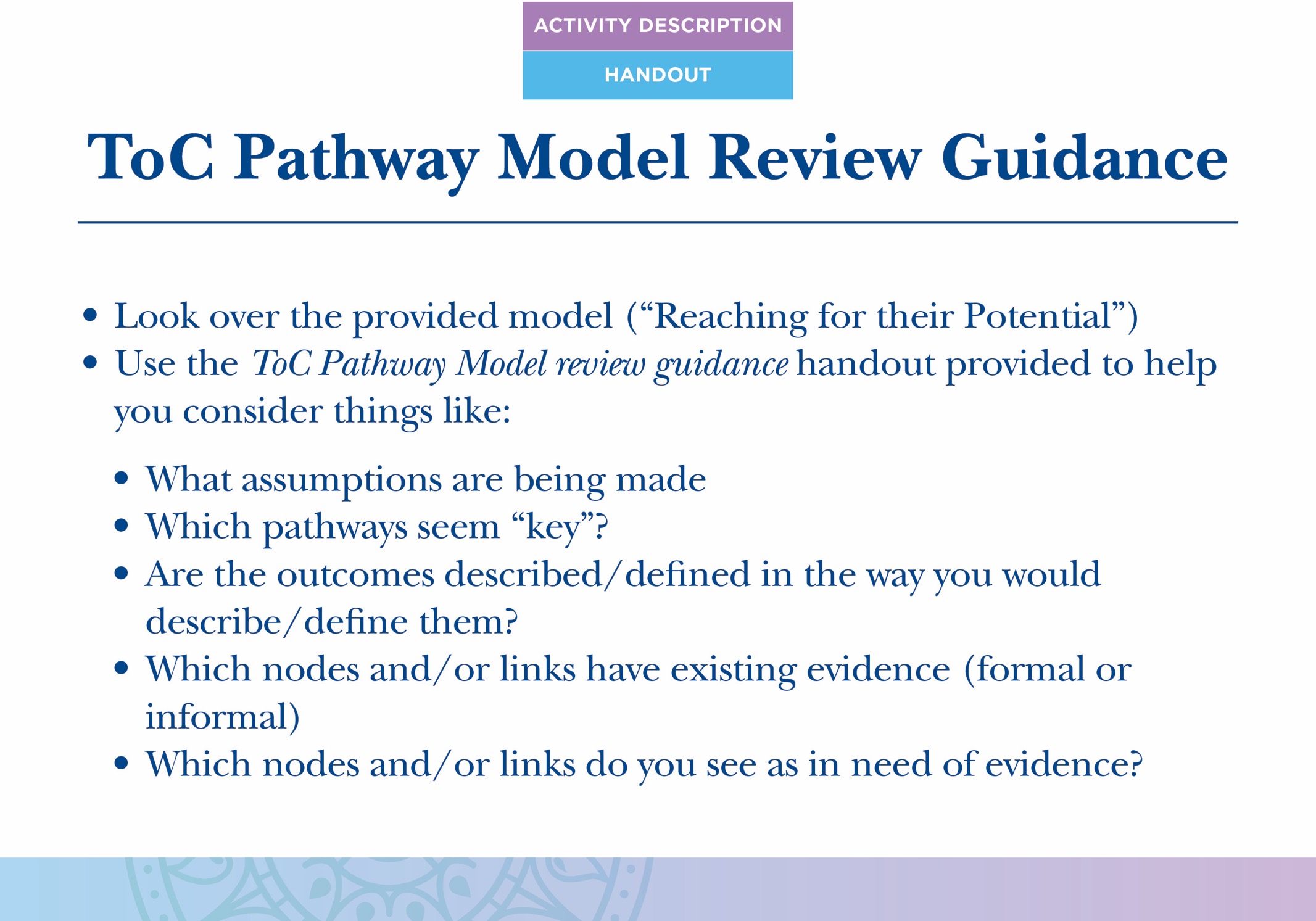 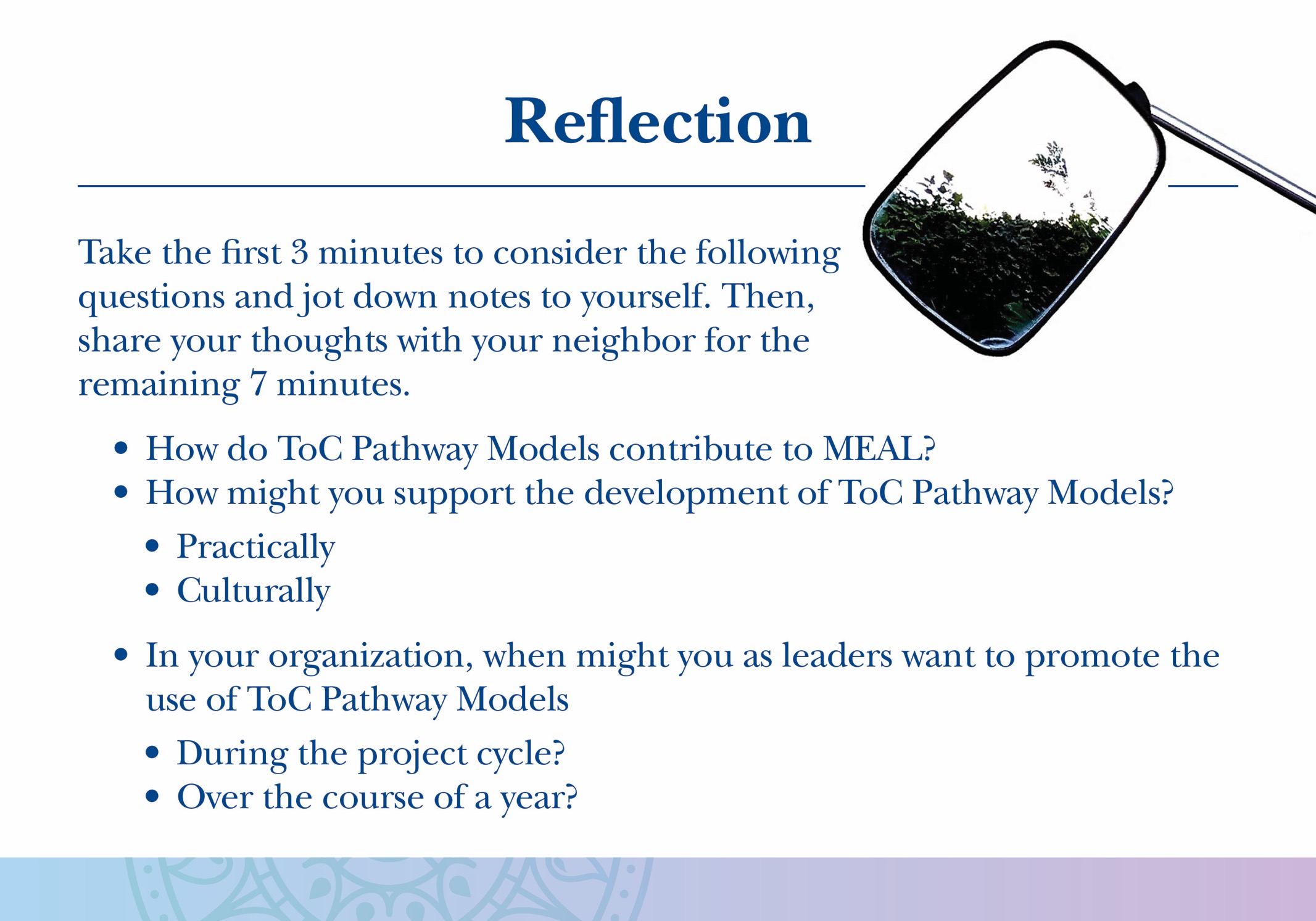 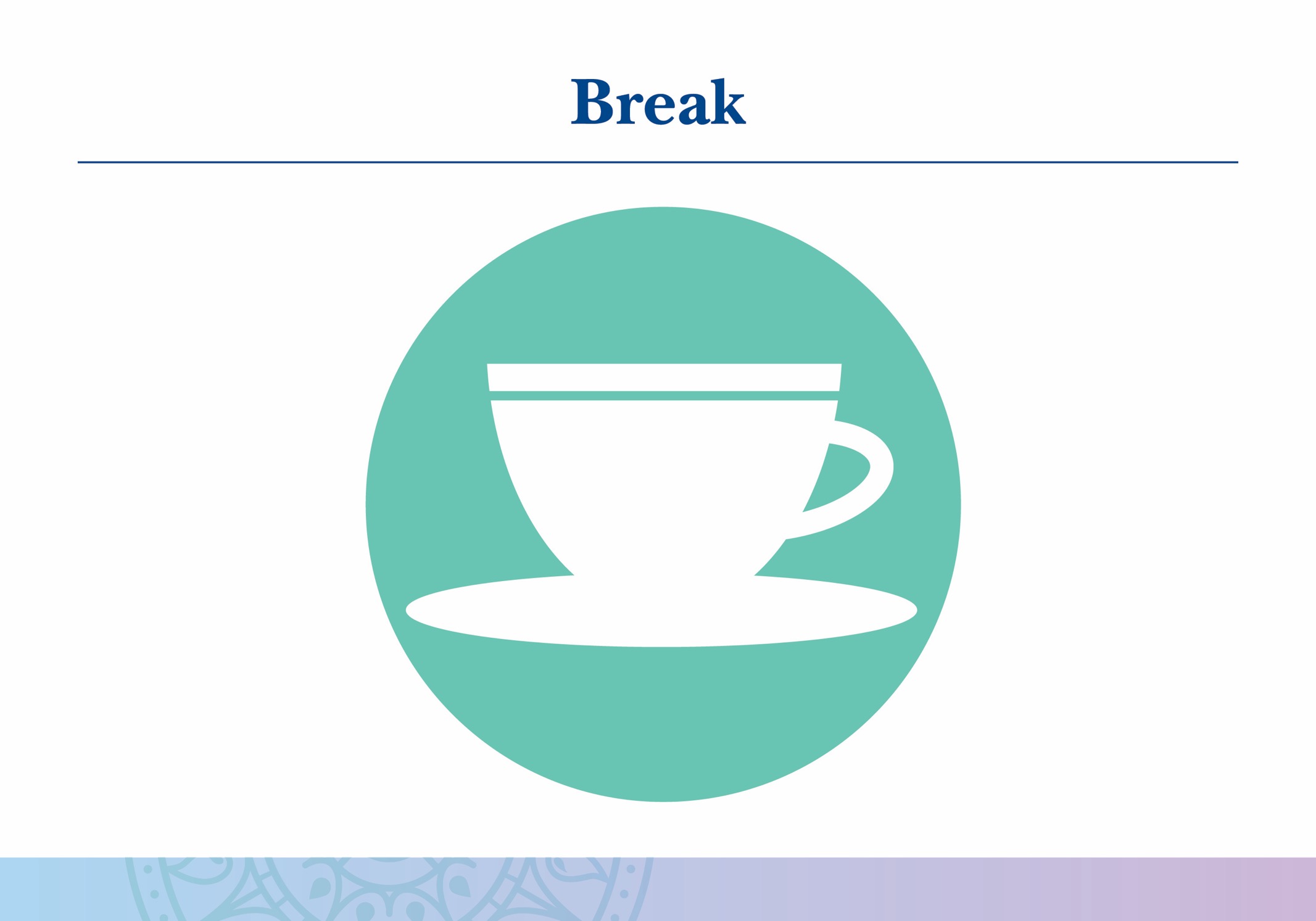 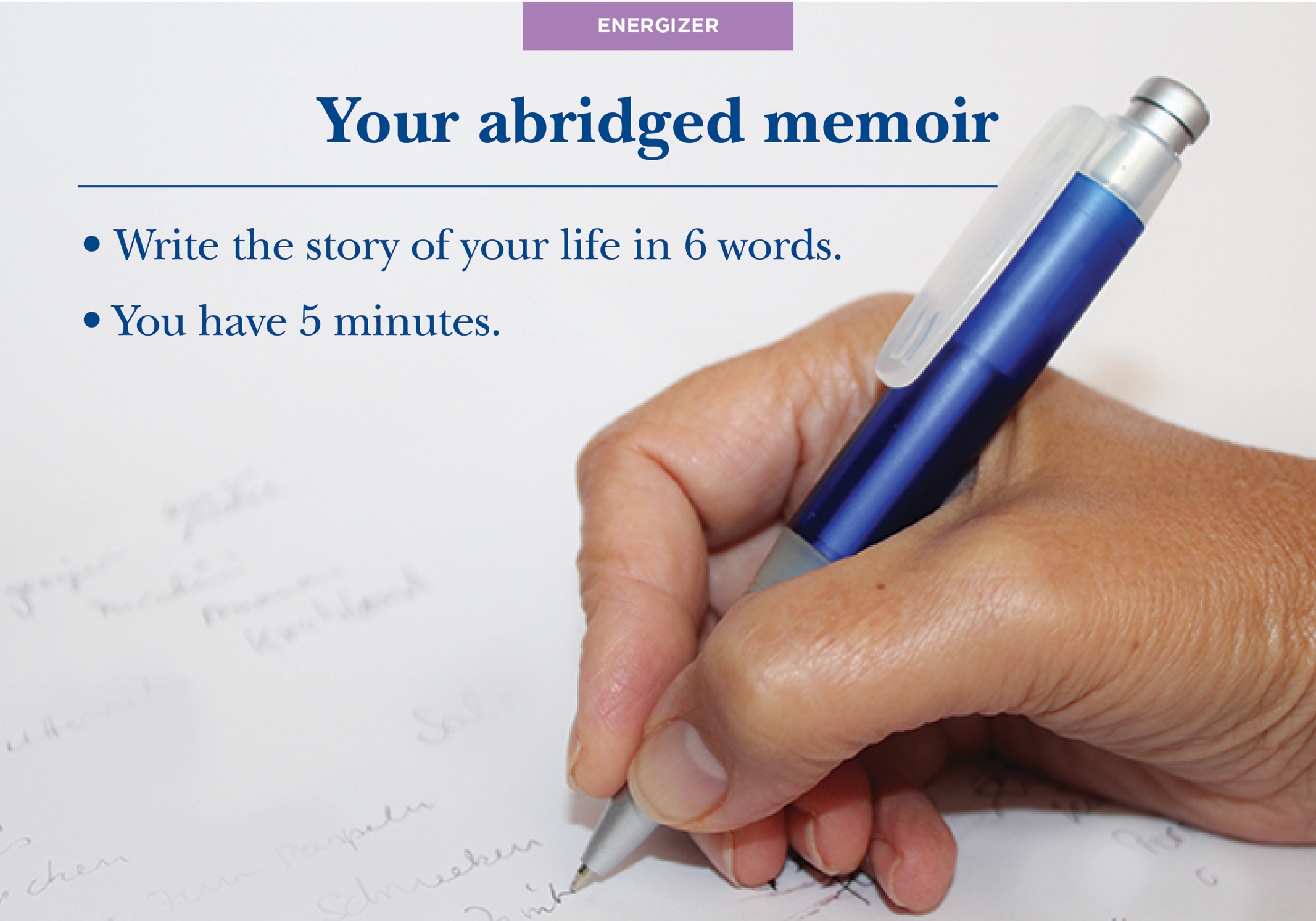 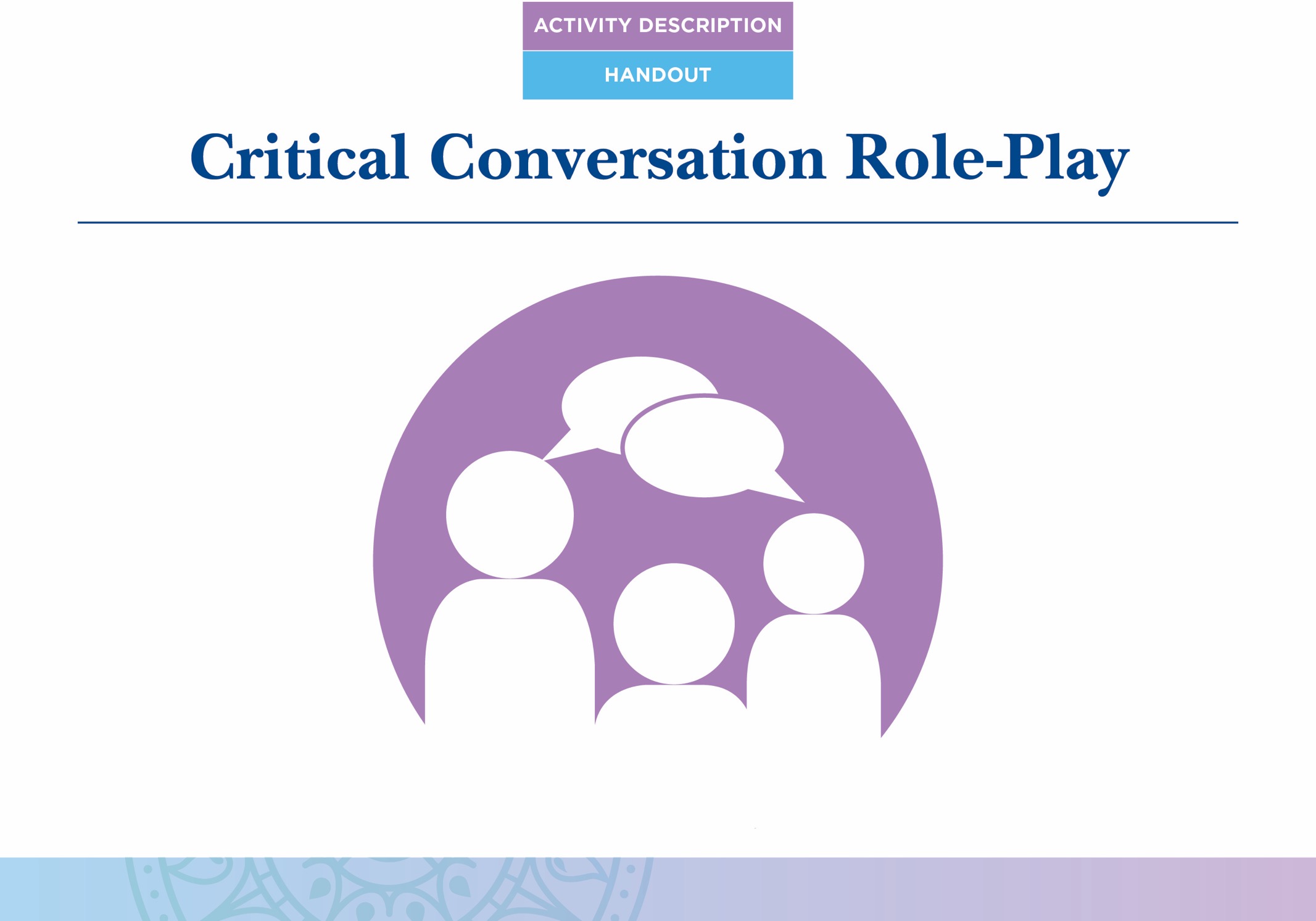 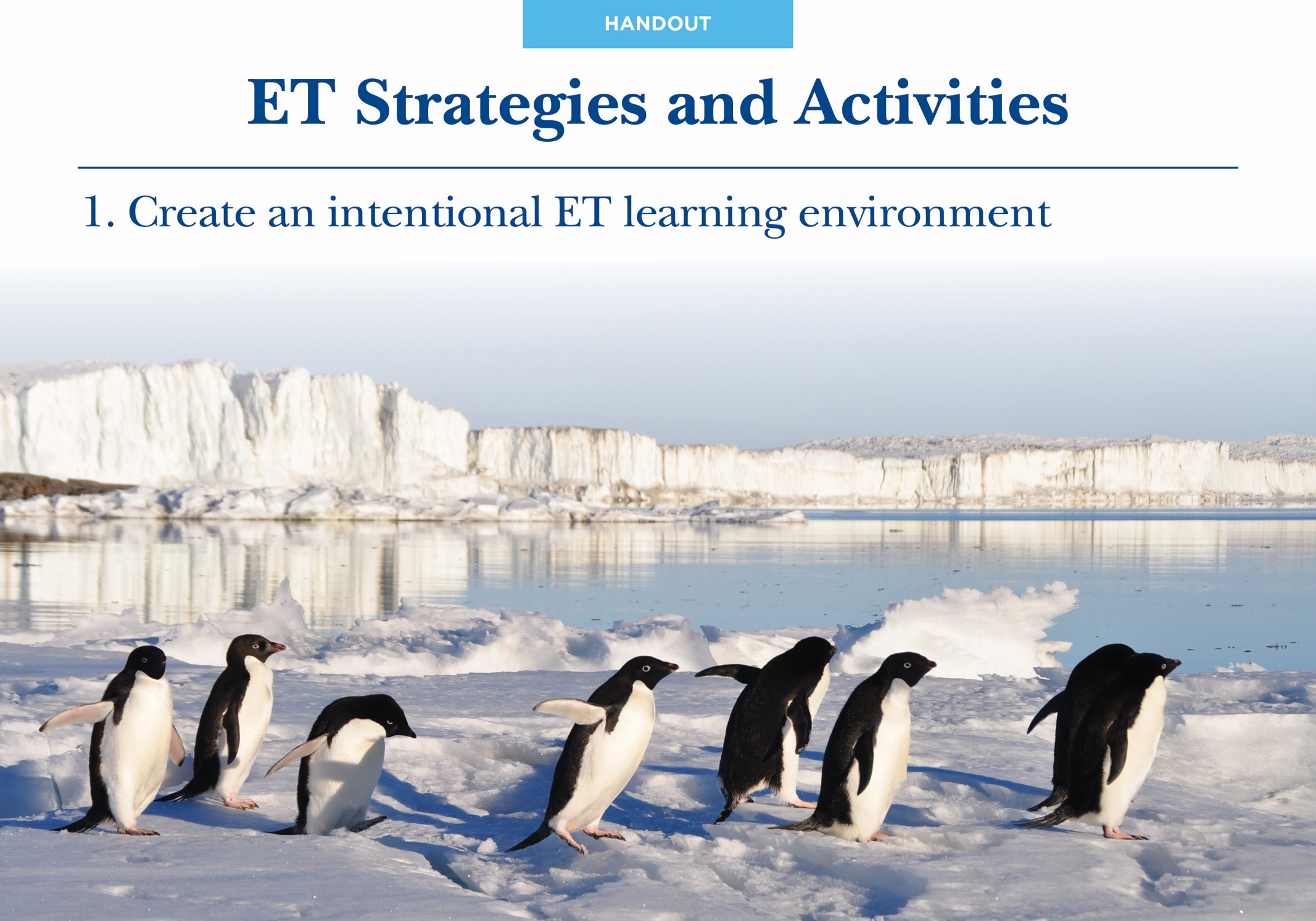 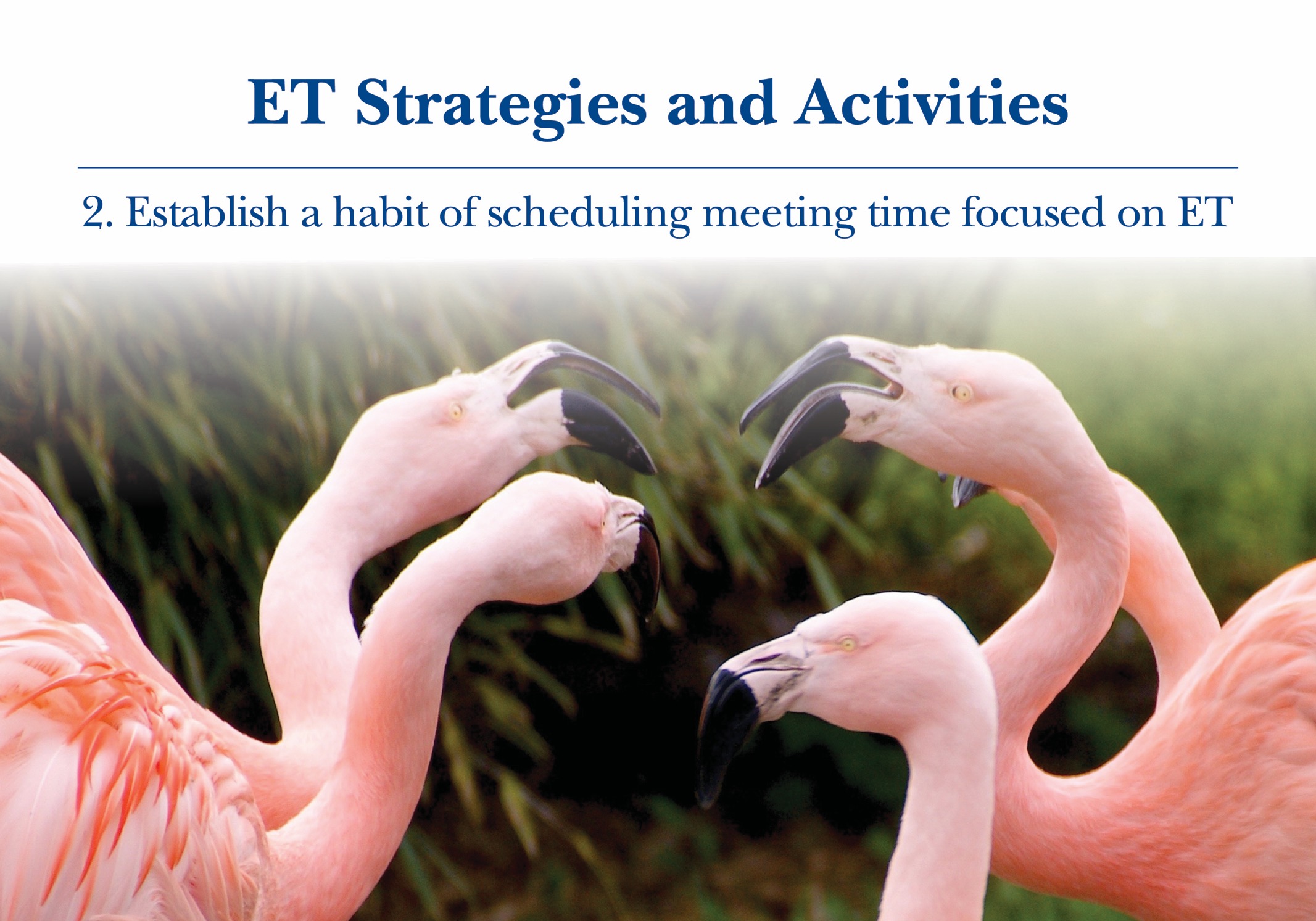 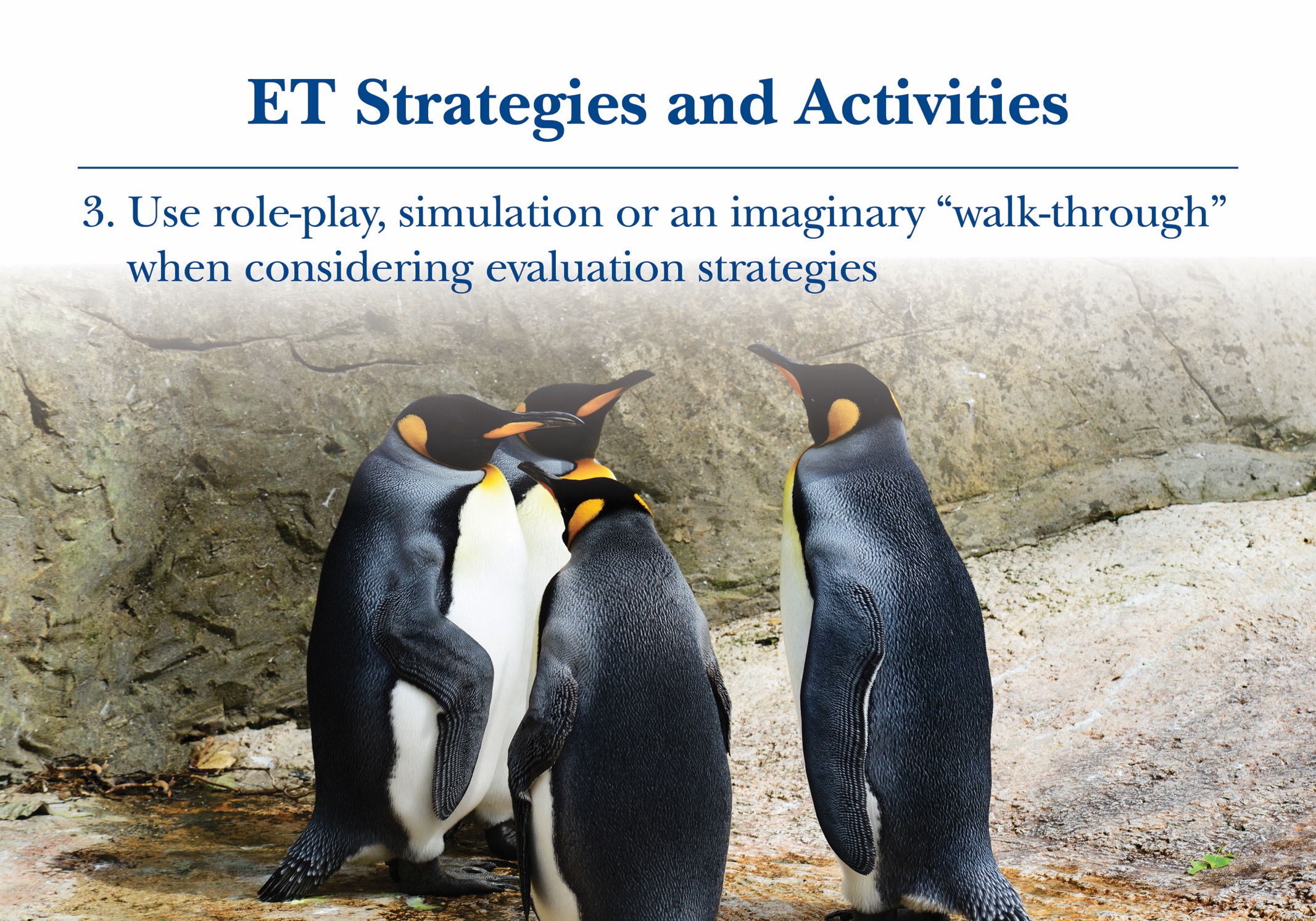 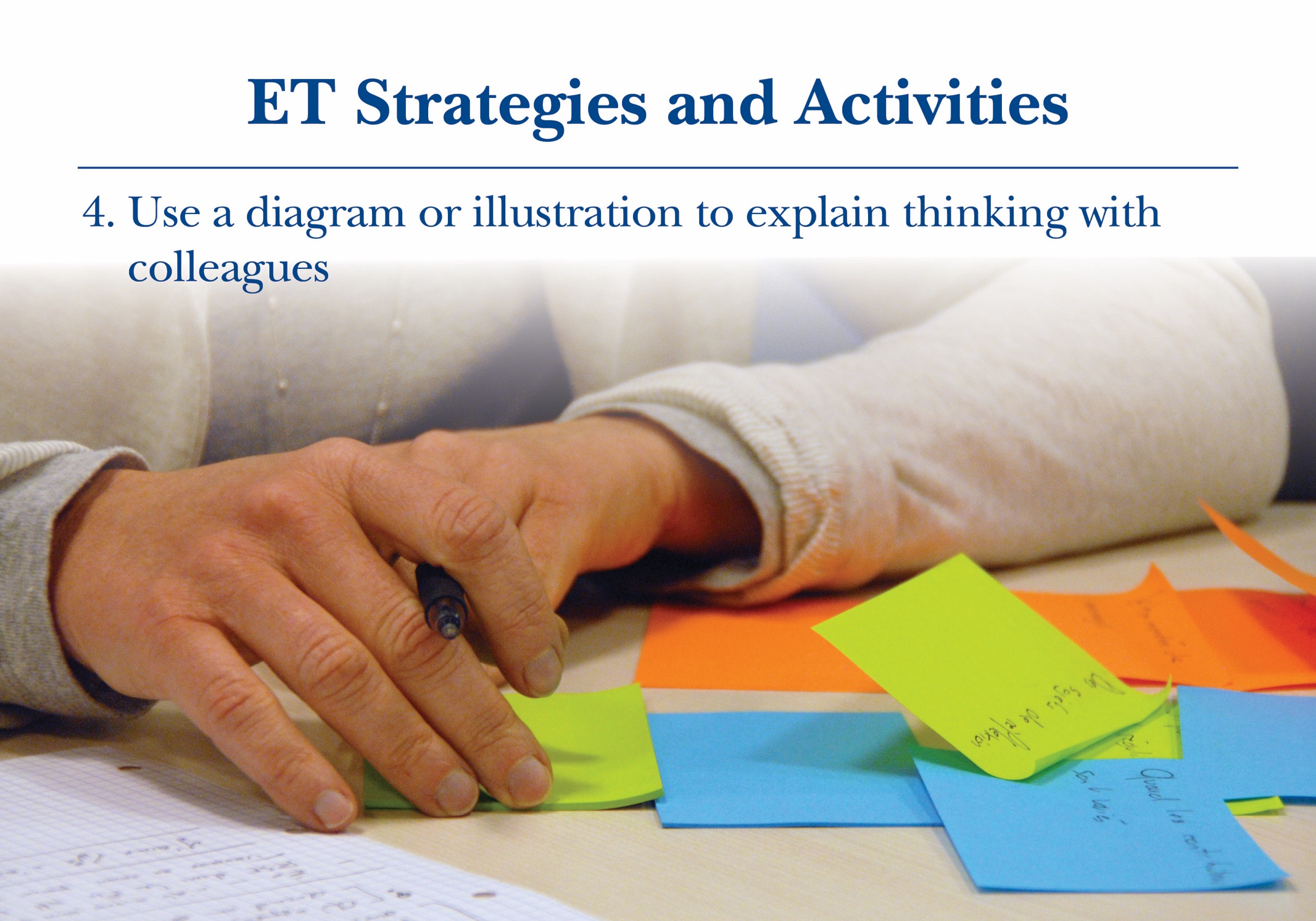 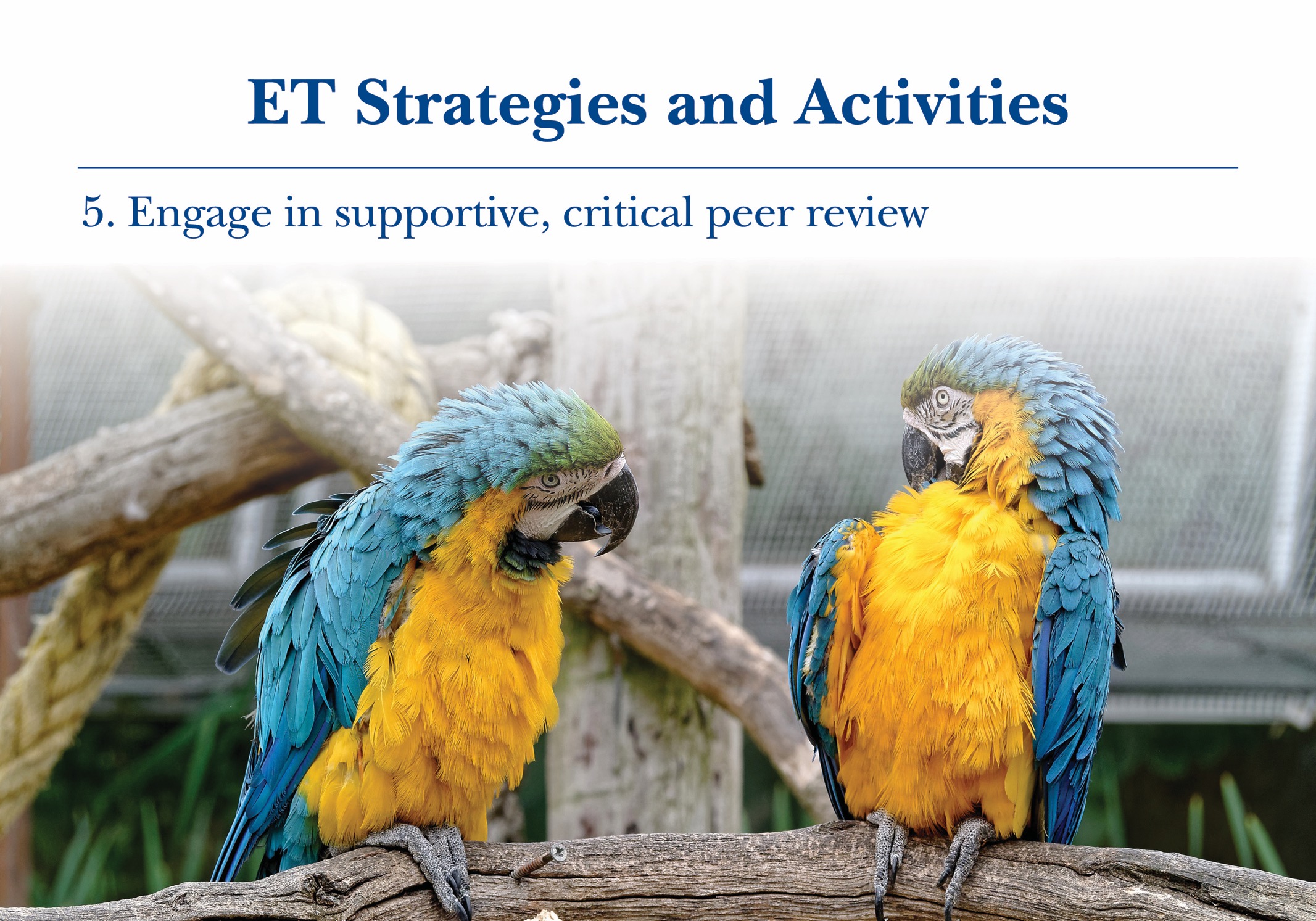 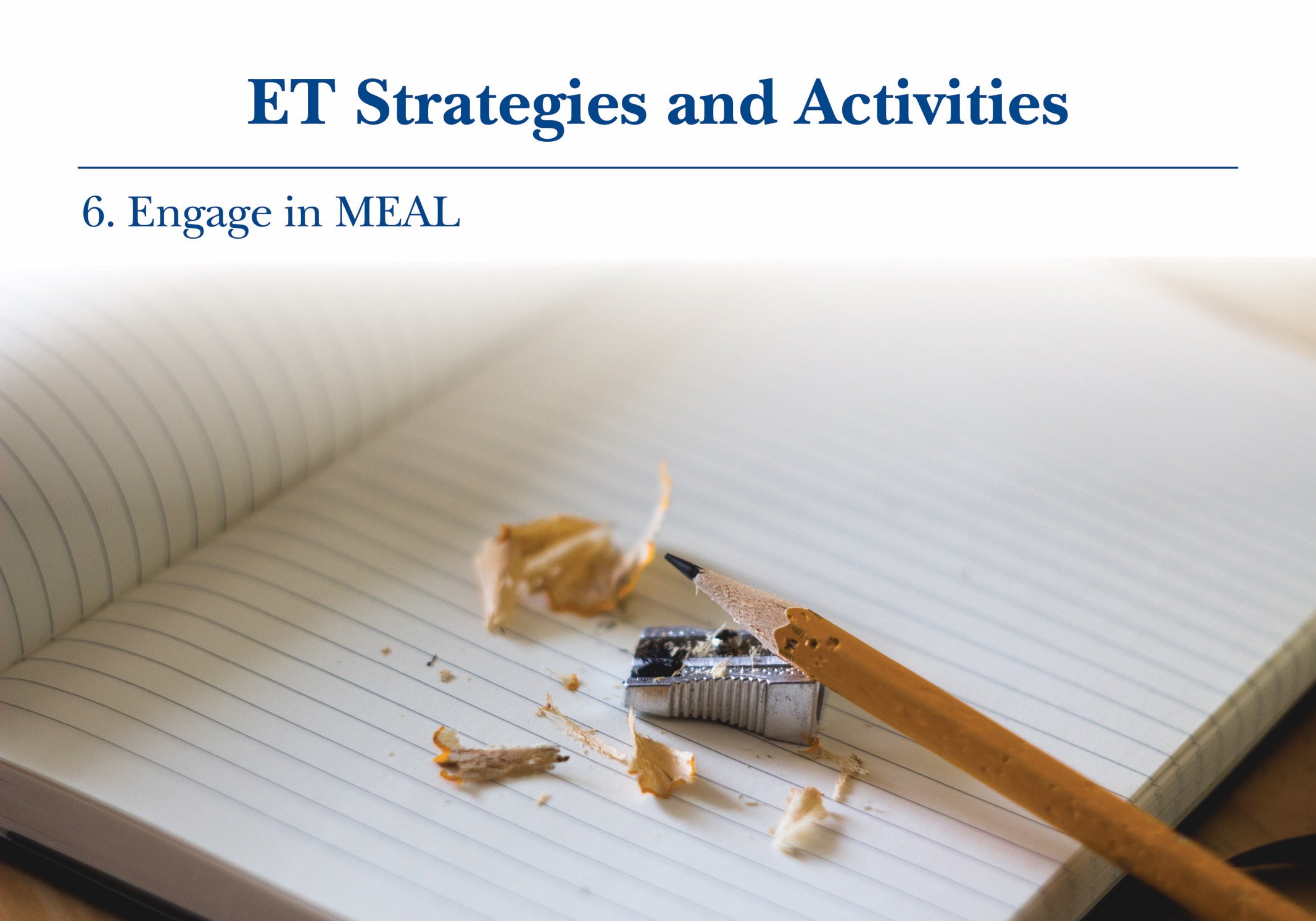 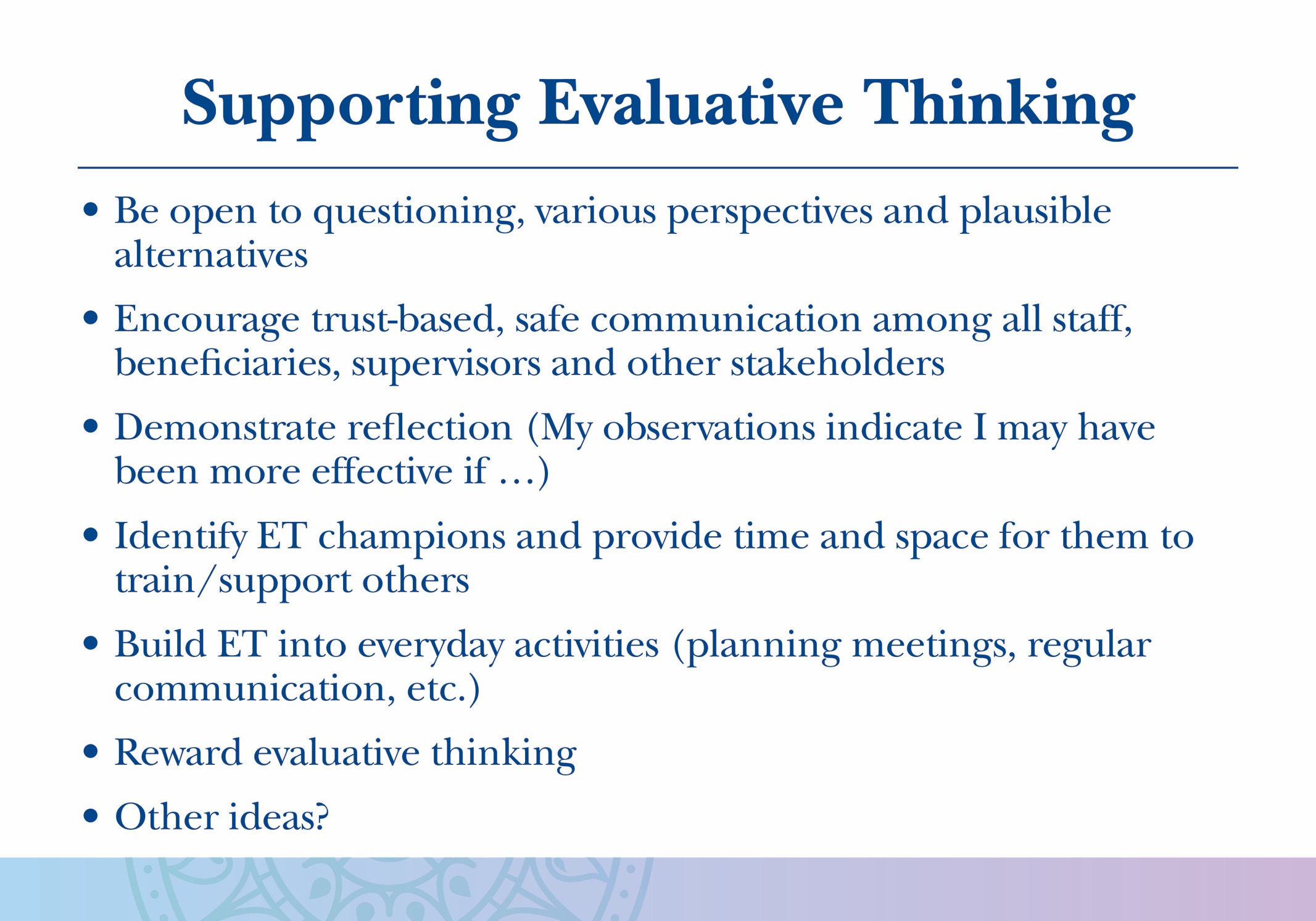 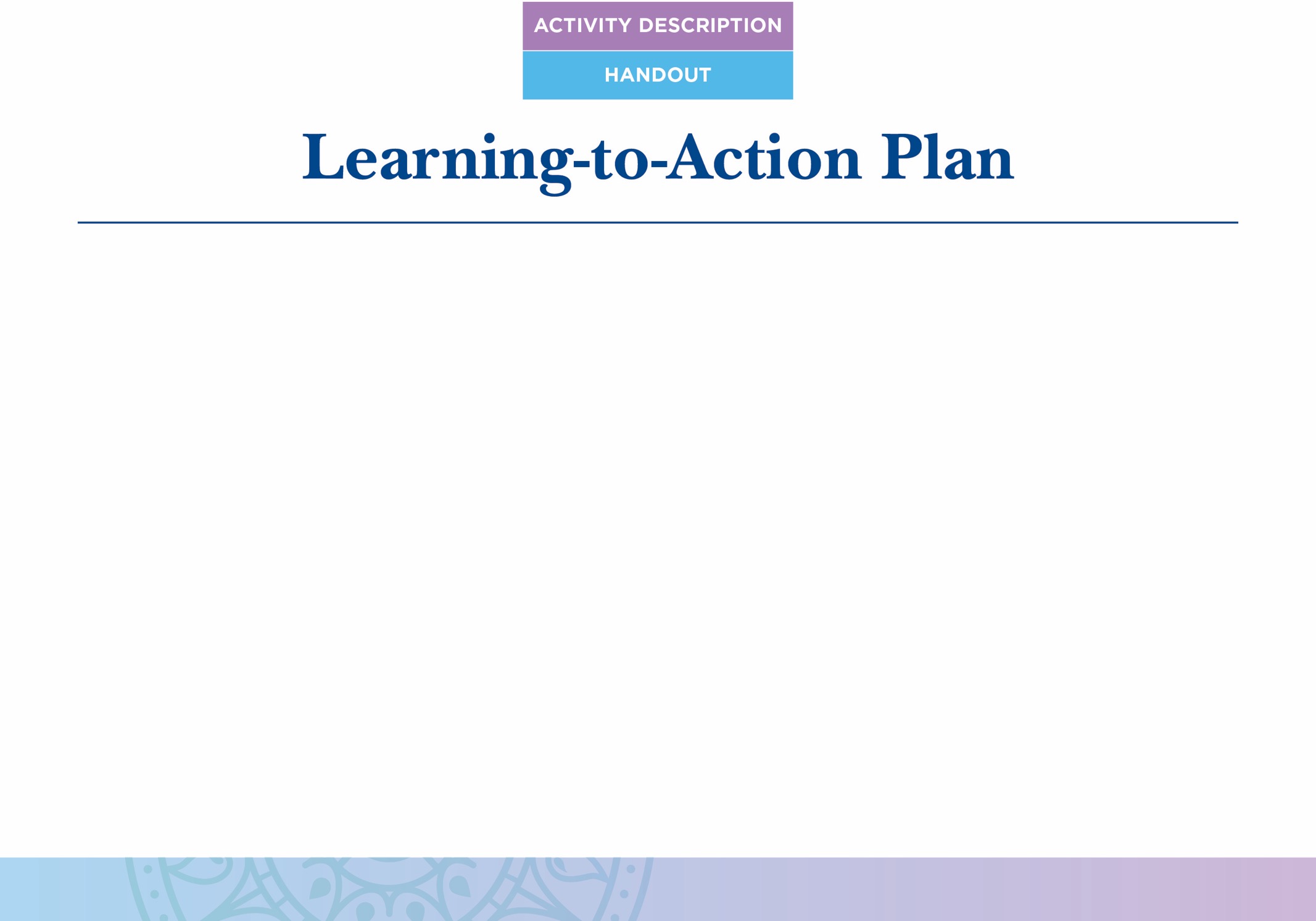 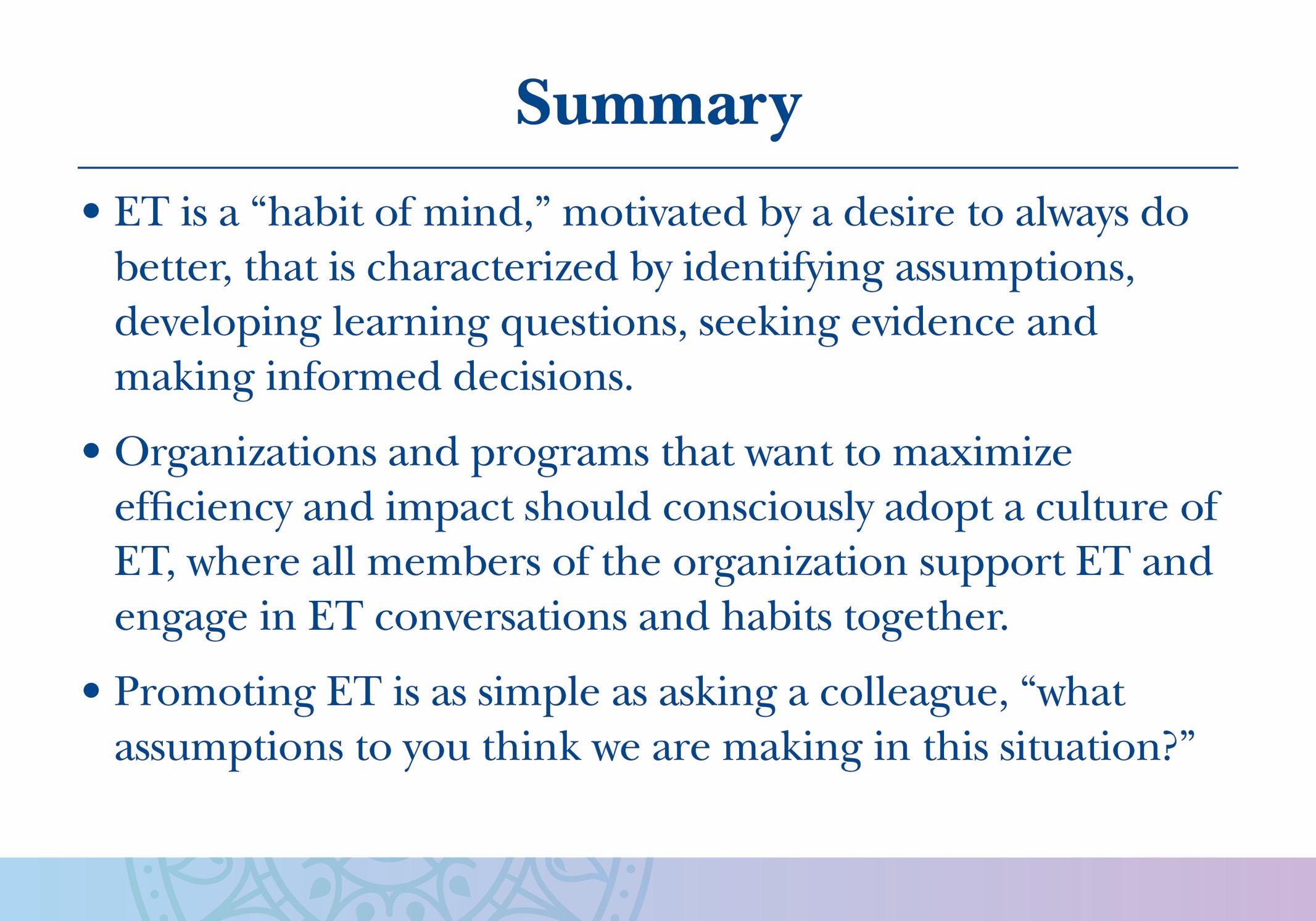 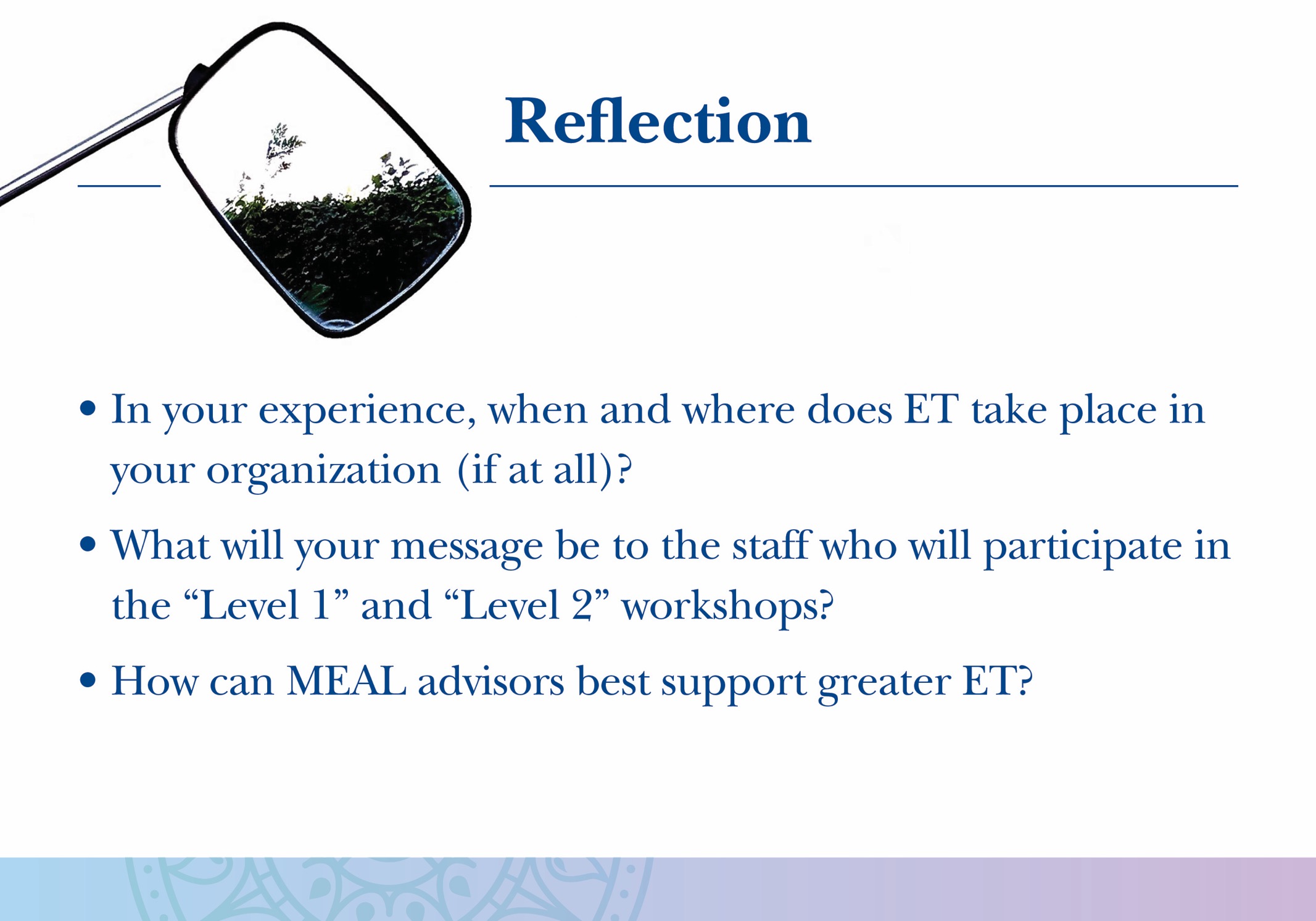 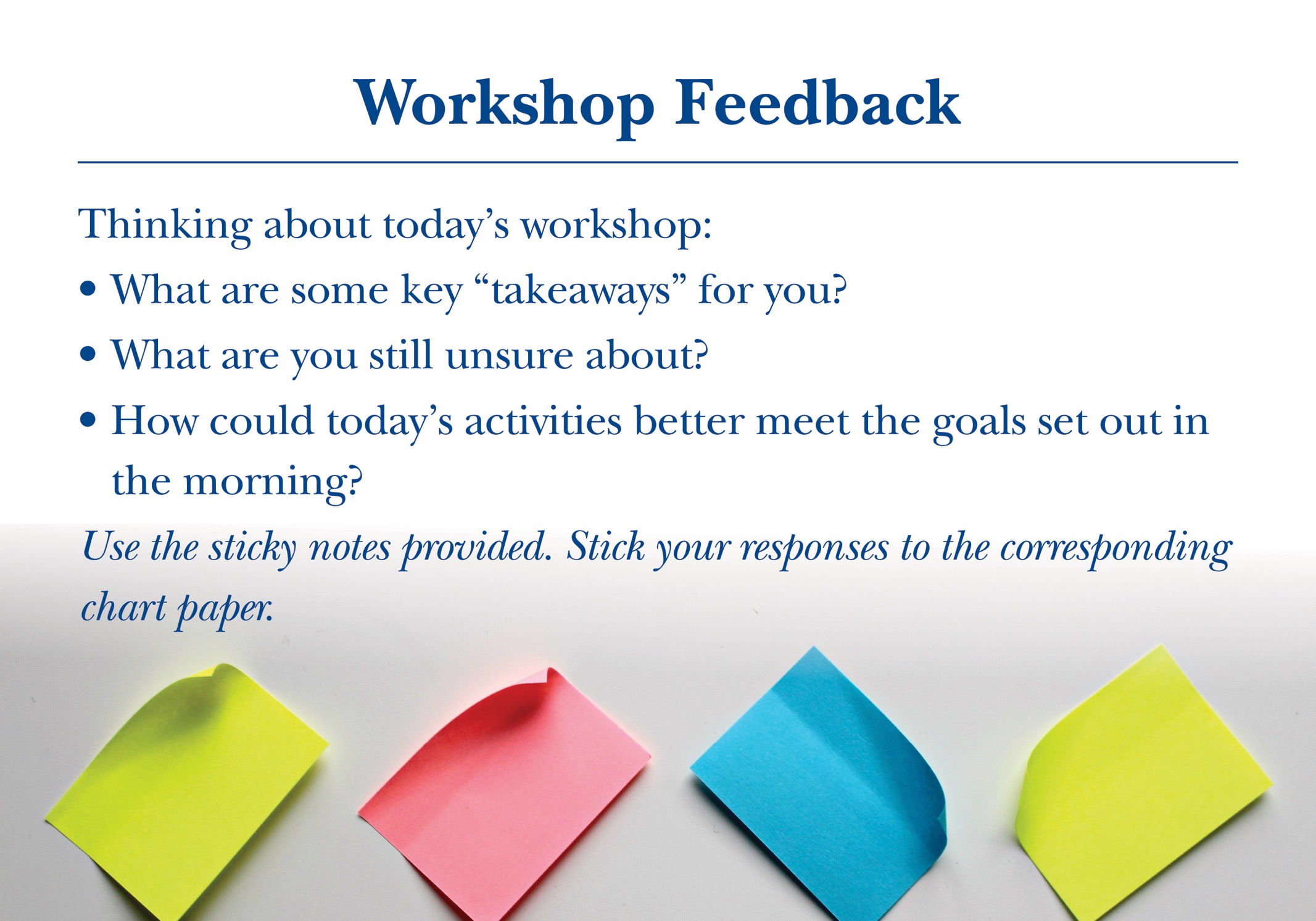 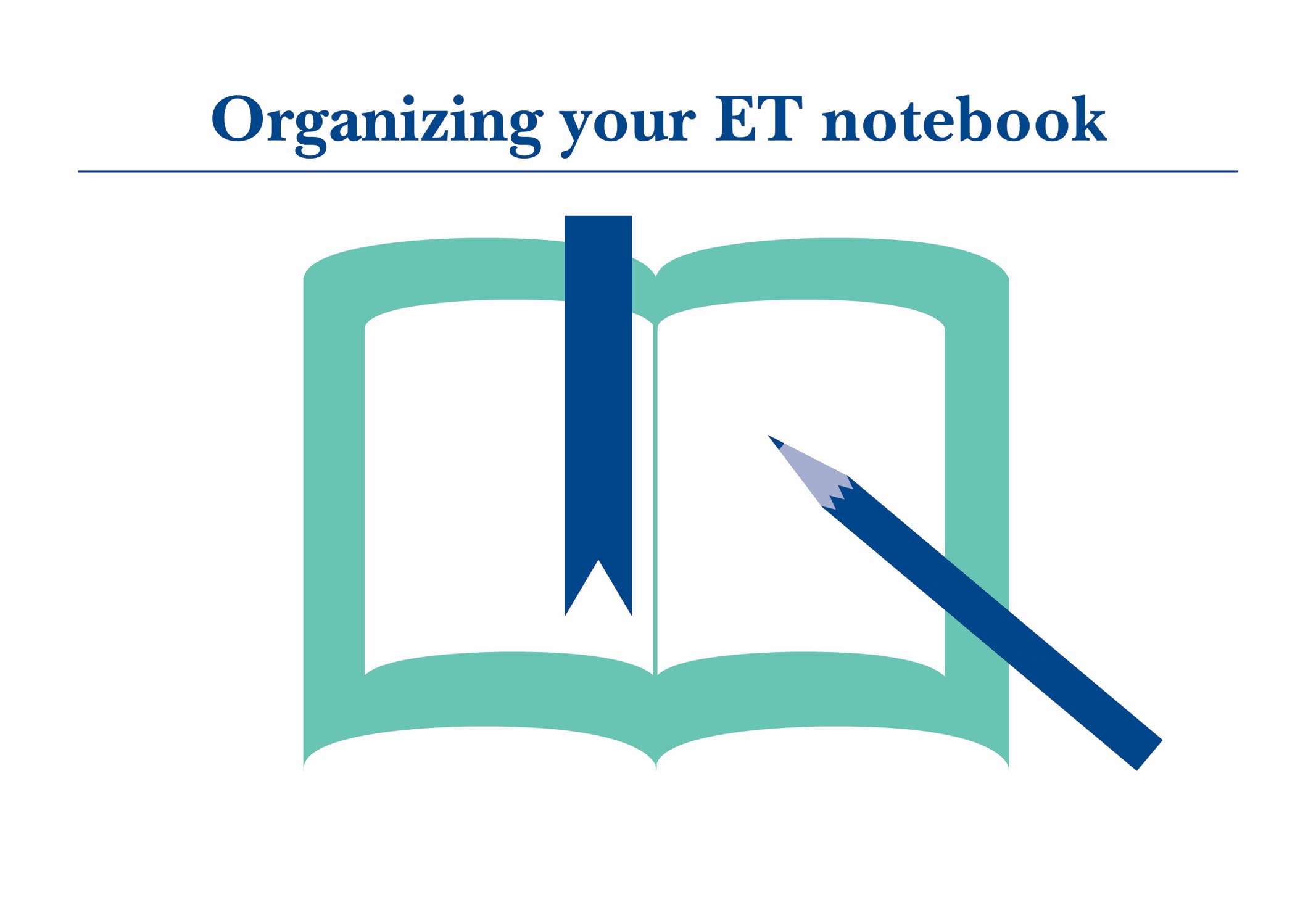 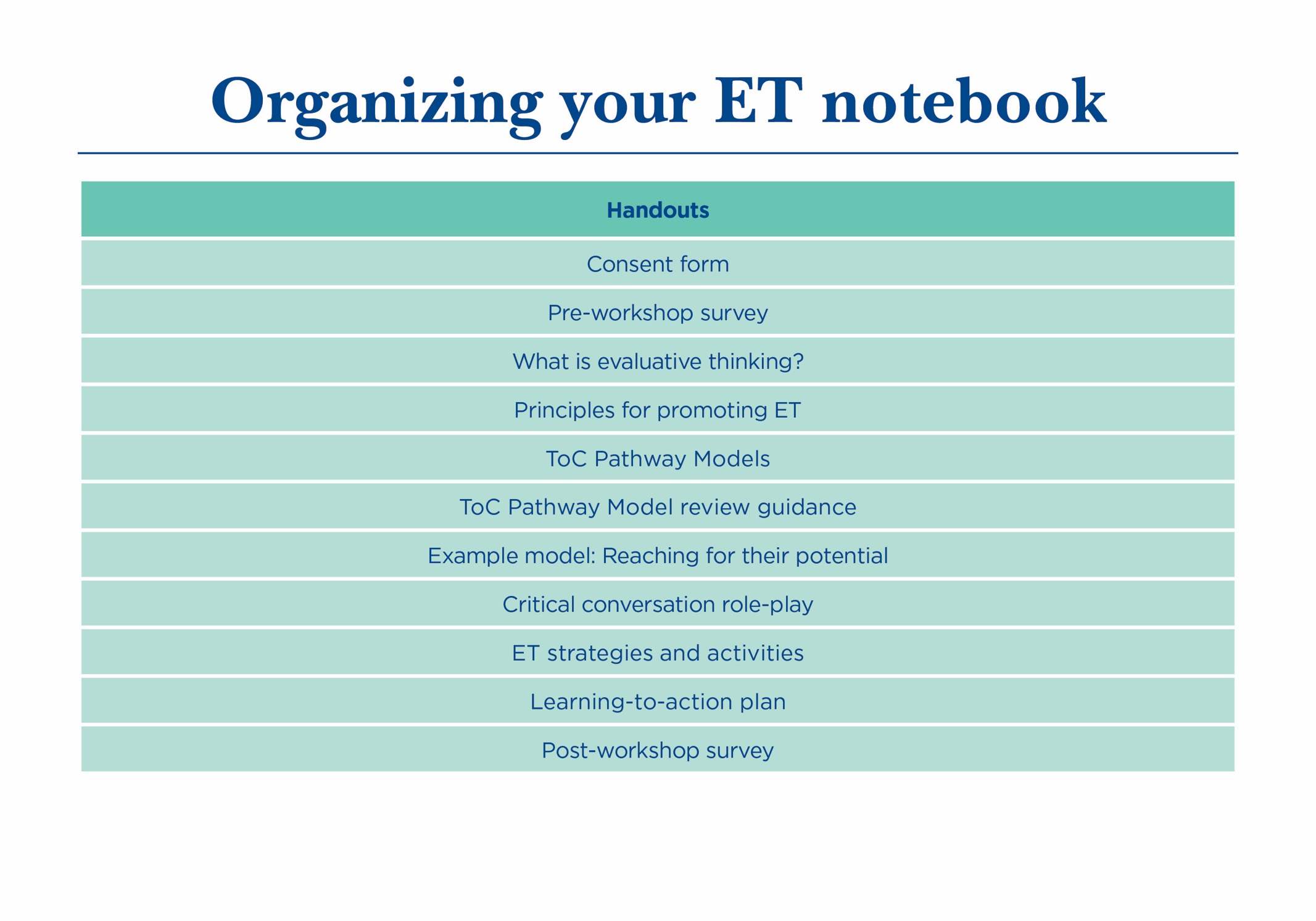 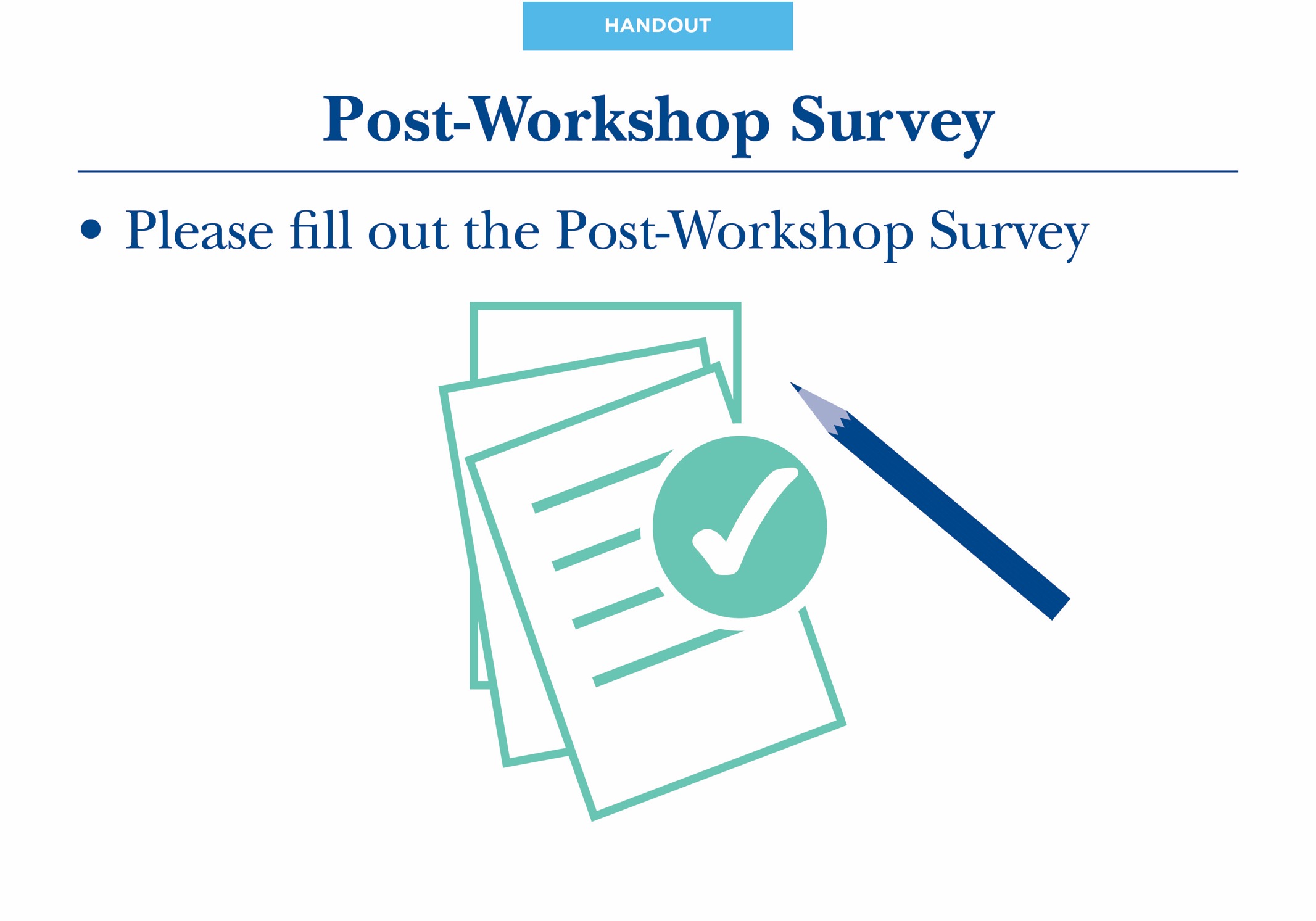 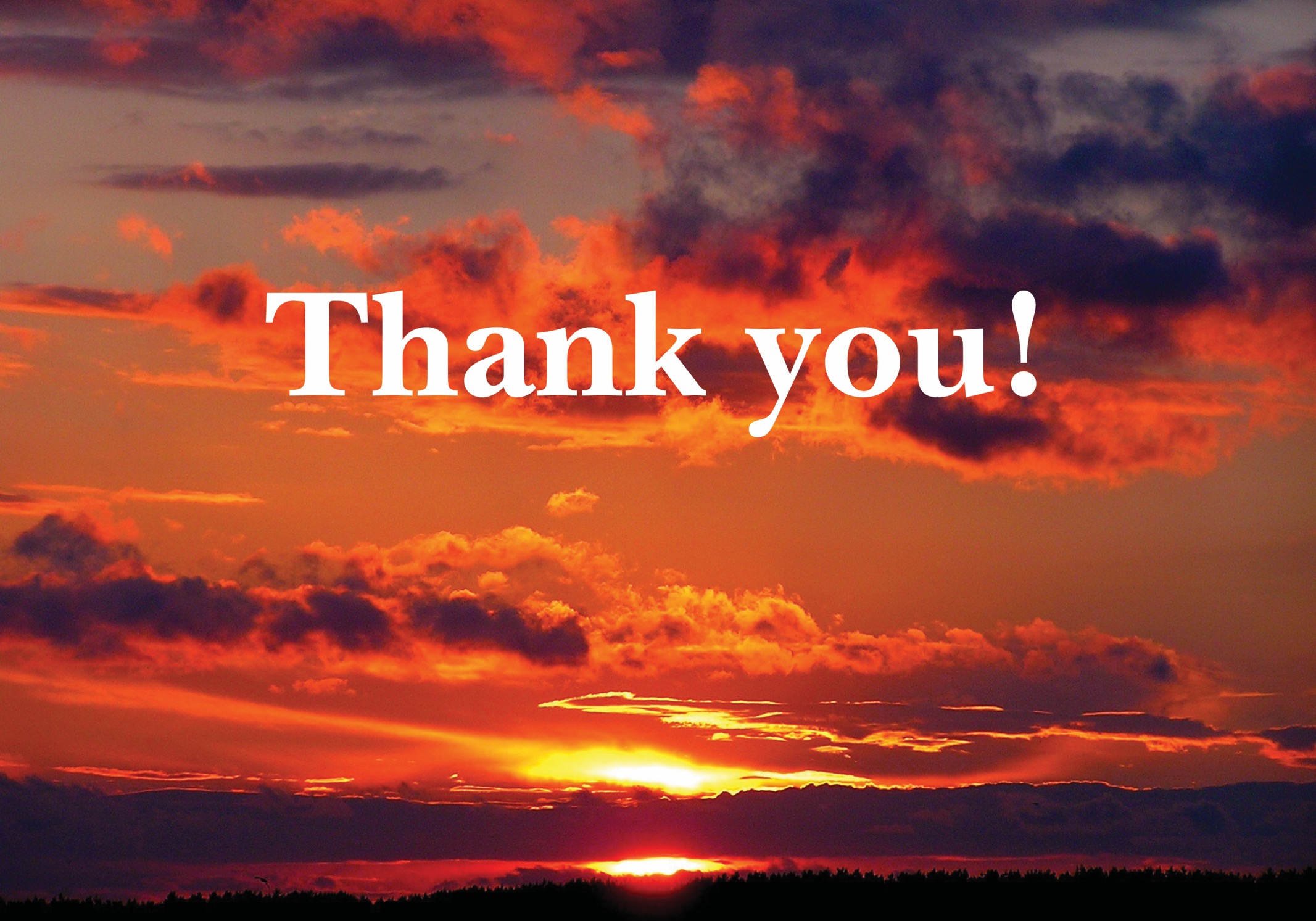 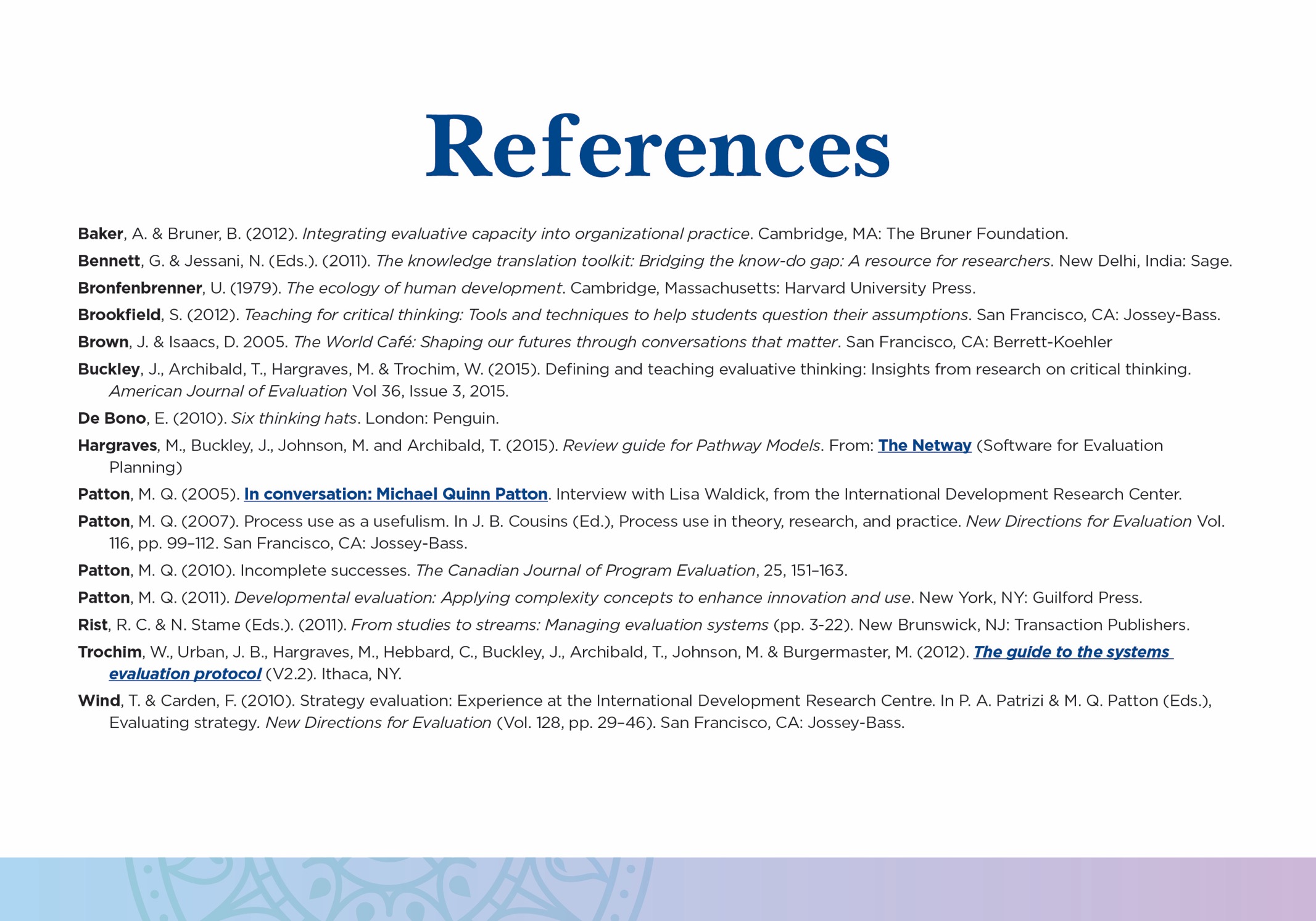